Sveučilište Josipa Jurja Strossmayera u Osijeku
Građevinski fakultet Osijek

	Katedra za građevinske konstrukcije, projektiranje i tehničko crtanje
	Kolegij: Elementi visokogradnje I
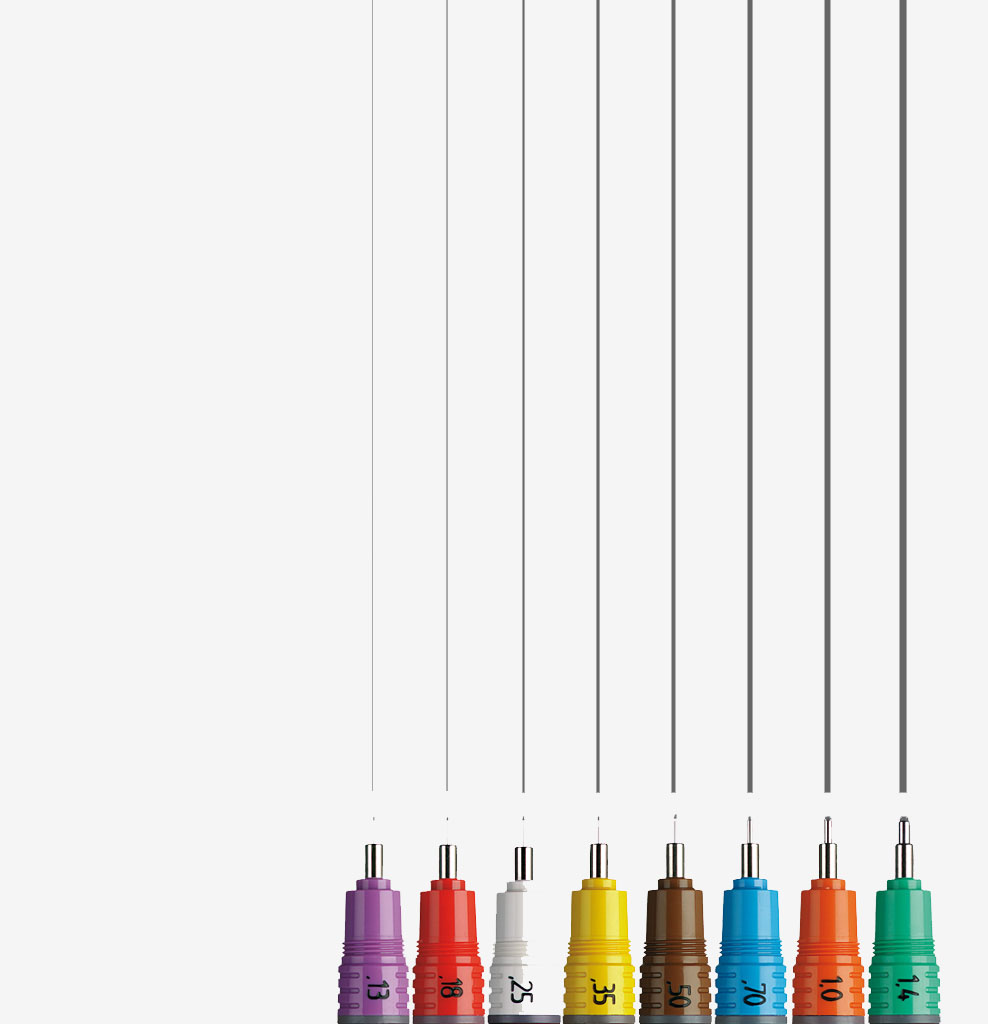 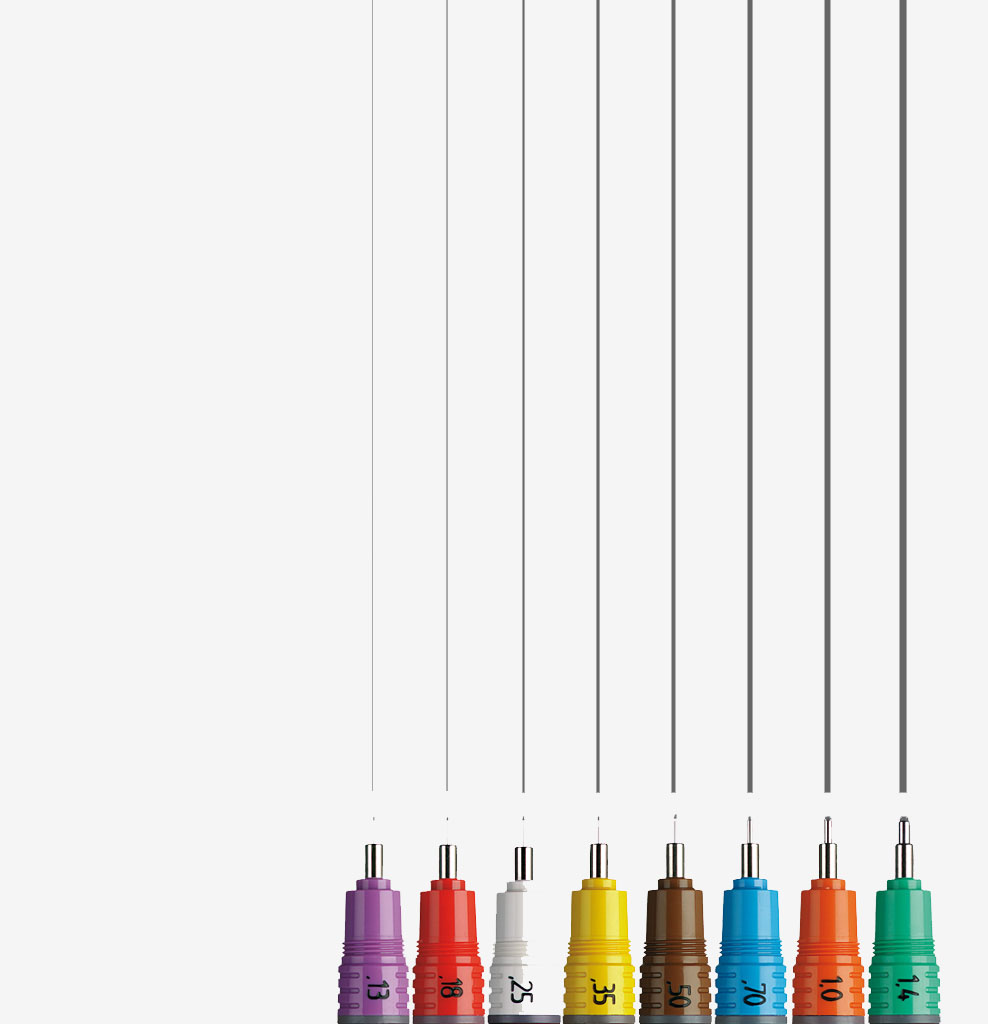 Auditorne vježbe – Uvod
		asistenti: Ivana Brkanić, mag.ing.arch.
asistent: Ivana Brkanić, mag.ing.arch.

odabrani projekti:



Konzultacije:
UTORAK  13-15 sati, kabinet  13a/p
Evidencija: 
	- evidencija dolazaka
	- evidencija o donošenju zadanog dijela programa
 
Izostanci:
	- maksimalno 30% izostanaka (4 puta)
 
Način izrade programa:
	- olovka / tuš 
	(program se tušira nakon što je rad pregledan i dobiven potpis za rad u olovci)
	- software / print
	(A3 (2xA4) print, uz obavezno predočavanje prijašnjih pregledanih listova, 	
                  predaja  na A3 hameru, ispravljanje programa se vrši isključivo na papiru)

	PROVJERA znanja AutoCAD-a po dogovoru

1. PROGRAM SVI CRTAJU U OLOVCI I TUŠU!
 
Vježbe nisu konzultacijskog tipa, nego su RADNE!
Predaja programa:
U prvom semestru rade se tri programa:
1. program, koji se predaje na 6. vježbama
 
	sadrži: situaciju u M 1:500
                              idejni projekt,  tlocrt prizemlja u M 1:200
                              glavni projekt, tlocrt prizemlja u M 1:100
 
2. program, koji se predaje na 11. vježbama 

	sadrži: izvedbeni projekt, tlocrt prizemlja u M 1:50
 	             izvedbeni projekt, tlocrt podruma u M 1:50
 
3. program, koji se predaje na 15. vježbama
 
	sadrži: izvedbeni projekt: plan oplate u M 1:50
	 
	Novi program se počinje tek kada se prijašnji preda!
 
Kolokvij:
U terminu 10. vježbi će biti odrađen 1. kolokvij.
ocjenjivanje
- na vježbama je potrebno voditi bilješke

 bilježnica A4 (210x297 mm)
 bez linija
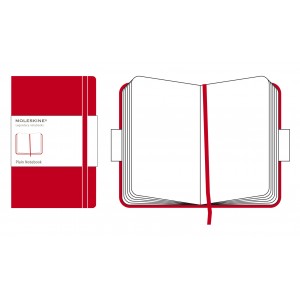 bilježnica !!!
pribor i oprema
Neke vrste crtaćeg papira:
Tvrdi crtaći papir
	-hamer papir
	-schoellers hamer
               - - - - - - - - - - - - - - - - - - - - -
	-skizzen papir
	-paus papir


Veličine arka normirane normom DIN (stranica 1:1,414)

A0 – četverostruki arak ili folio
A1 – dvostruki arak
A2 – arak
A3 – pola arka
A4 – četvrt arka
A5 – list 
A6 – pola lista
A7 – četvrt lista
A8 – osmina lista

SAVJET:
Za vrijeme crtanja olovkom posuti hamer brašnom što sprječava razvlačenje grafita trokutima po hameru.
Schoellers hamer je pogodniji za programe koji se tuširaju, tuš se lakše briše s njega jer je glađi.
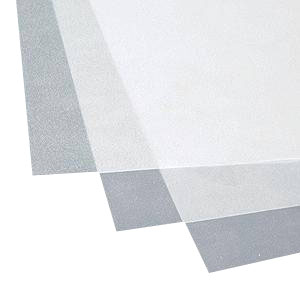 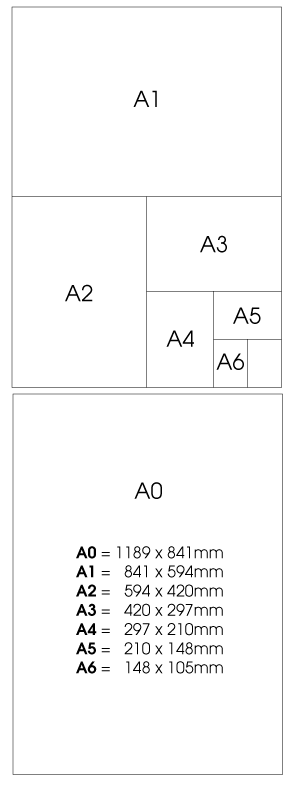 paus papir
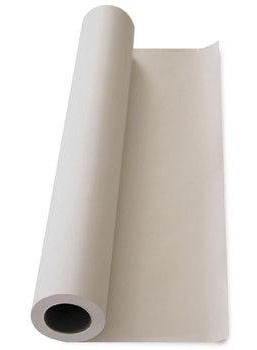 skizzen papir
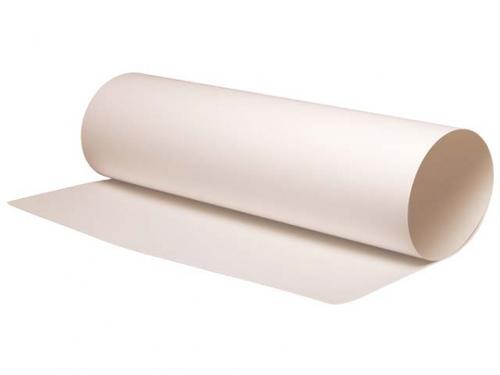 hamer papir
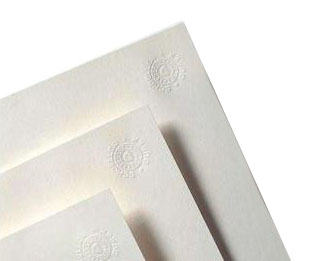 schoellers hamer
dimenzije papira
Oprema:
	-kompjutor/laptop
	-printer
                   - - - - - - - - - - - - - - - - - -
	-crtaća ploča A3
                   - - - - - - - - - - - - - - - - - -
	-crtaća daska

T – ravnalo “rajšina”
	- drvena 
	- metalna
	- fiksna 
	- pomična (kutomjer)









SAVJET:
Prije crtanja trokutom provjeriti okomitost rajšine u odnosu na papir.
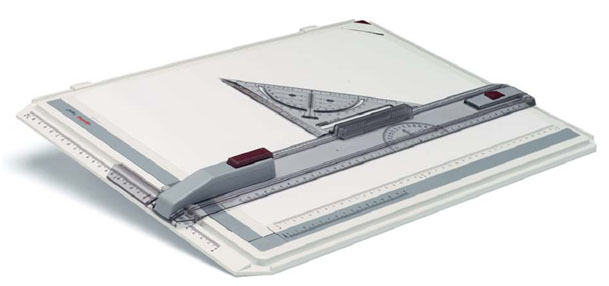 A3 ploča za crtanje
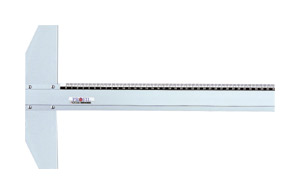 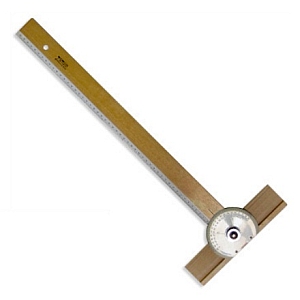 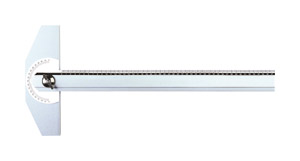 T – ravnalo (rajšina)
Pribor:
     -obična grafitna olovka
(tvrdoće: 9H-2H  vrlo tvrde
                  H-F-HB srednje tvrde
                  B-3B mekane
                  4B-9B vrlo mekane)

     -tehničke olovke
(povoljnije zbog stalne širine linije, tvrdoće 6H-2B)

      - gumica za brisanje
      - šiljilo









SAVJET:
Nakon brisanja ostatke gumice ukloniti četkom što sprječava prljanje papira i omogućuje klizanje trokuta po papiru.
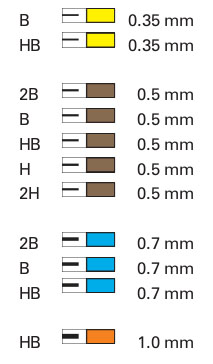 tehničke olovke
i mine
tvrdoća olovke
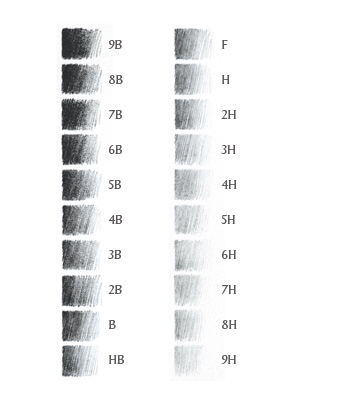 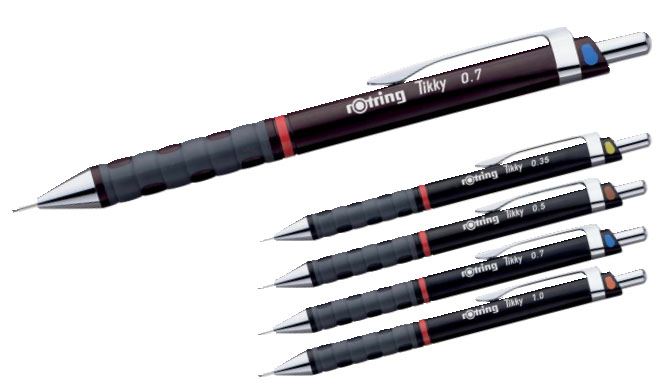 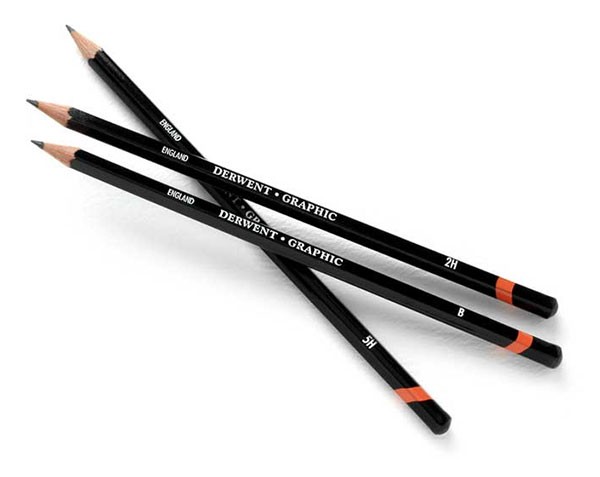 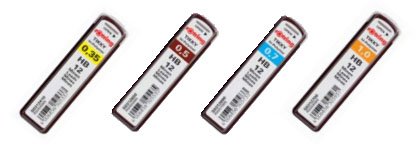 grafitne olovke
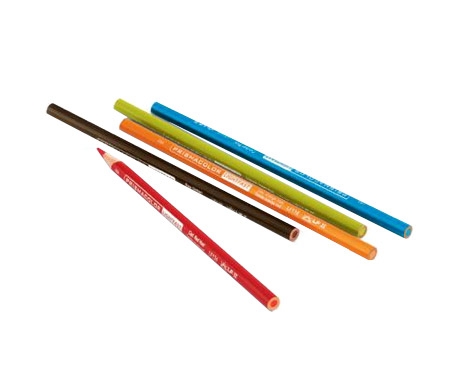 olovke u boji
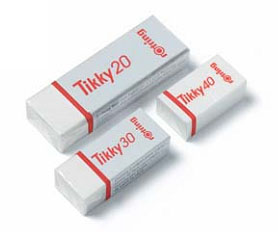 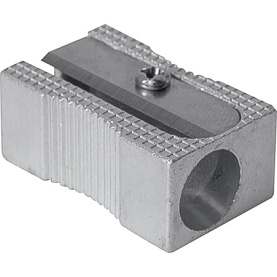 gumice za brisanje
šiljilo
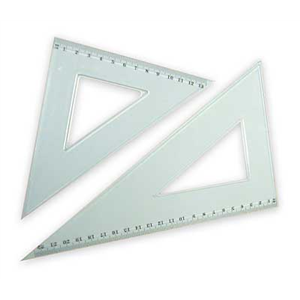 Pribor:
     -trokuti 
(par trokuta 45°/45° i 30°/60°)

     -trobridno mjerilo (razmjernik)
     -šablone 
(opće, geometrijski likovi, oprema različitih nacrta)

     -šablone za tehničko pismo
     - - - - - - - - - - - - - - - - - - - - - - 
     -kutomjer
     -krivuljari
     -šestar
(različiti nastavci: za držanje mine, prenošenje duljine, nul-šestar za male kružnice ø≤ 10 mm…)

NAPOMENA:
Navedeni pribor za crtanje mora imati brid za crtanje s olovkom i tušem bez podlijevanja. 
SAVJET:
Trokuti se peru vodom i sapunicom.
Na donju stranu nalijepiti selotejp radi lakšeg klizanja po papiru. Tuširanje na obrnutoj strani uz brid.
Šiljak šestara mora biti duži 1 mm od mine ili pera za tuširanje.
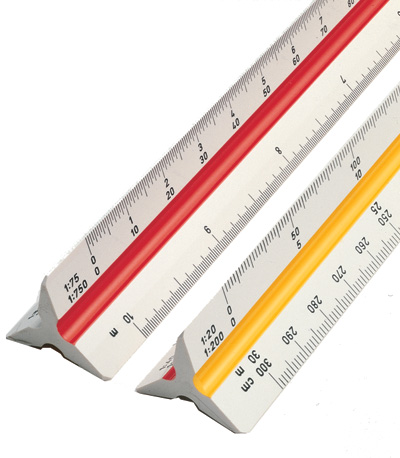 selotejp
trokuti
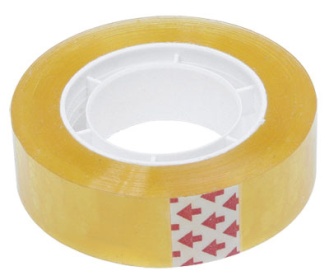 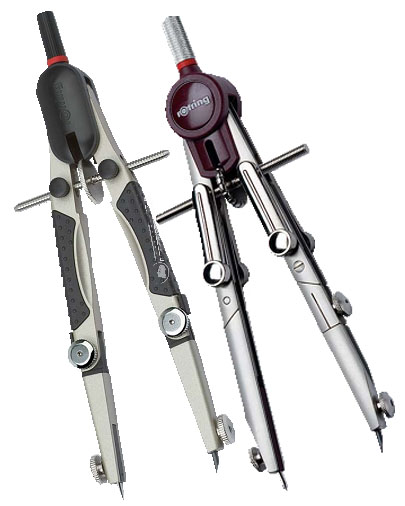 trobridno mjerilo
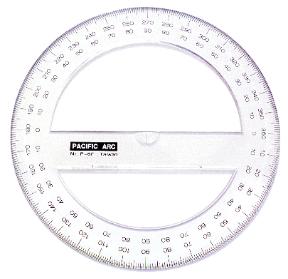 kutomjer
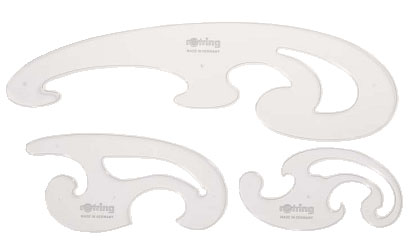 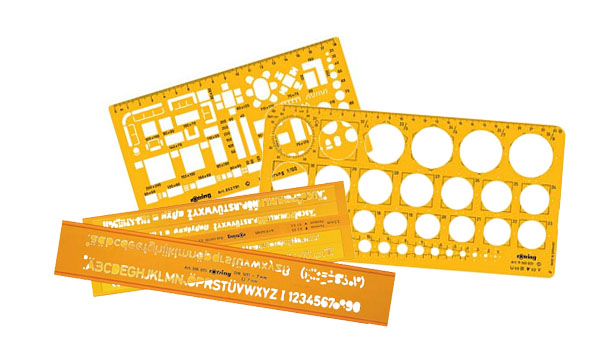 šestar
krivuljari
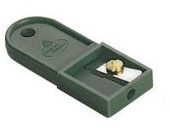 šiljilo
šablone
Pribor:
     -rapidografi
     -patrone za rapidografe
     -isografi
     -tuš za rapidografe – crne boje
     -nastavak za šestar
     -gumice za brisanje
     -gumica u obliku olovke
     -žilet
     -preslikači – letraset 
(slova, znakovi, ljudi…)

Rapidografi i isografi različitih debljina pera od 0.1 do 2.0 mm

SAVJET:
Tuš prije uporabe treba promućkati jer se taloži na dnu. Vodootporan je
i ne briše se običnom gumicom.
Nakon brisanja žiletom treba gumicom za tuš prijeći preko obrisanog mjesta kako bi se poravnao papir, a prije ponovljenog tuširanja potrebno je mjesto zasjenčati mekom olovkom kako bi se spriječilo razlijevanje.
Nakon uporabe rapidografi se ispiru vodom ili tekućinom za tu namjenu, iglicu ne dirati, nakon korištenja ostaviti destiliranu vodu u spremniku.
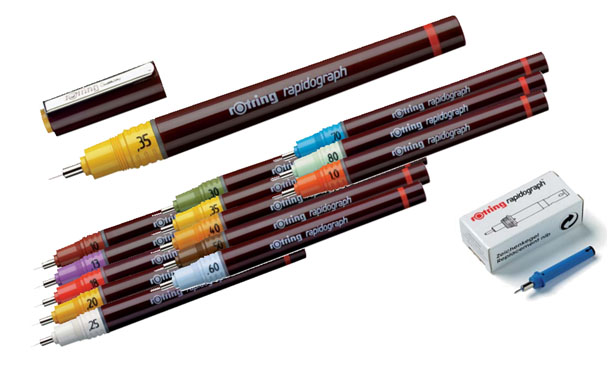 rapidografi
nastavak za šestar
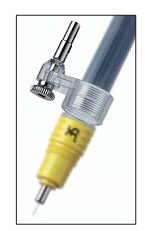 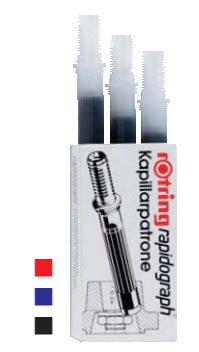 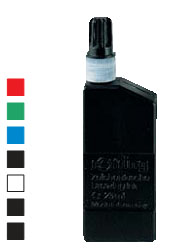 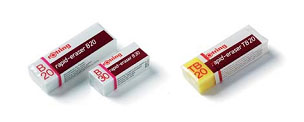 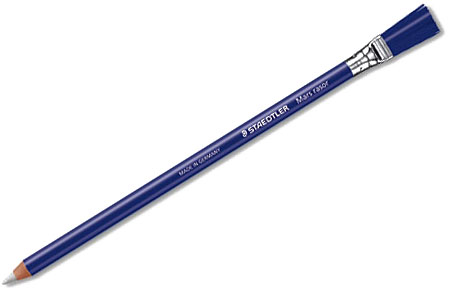 punjenja
sredstva za brisanje
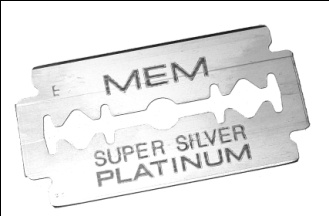 isografi
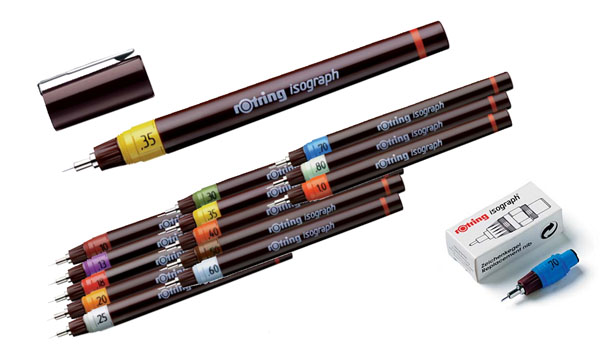 letraset
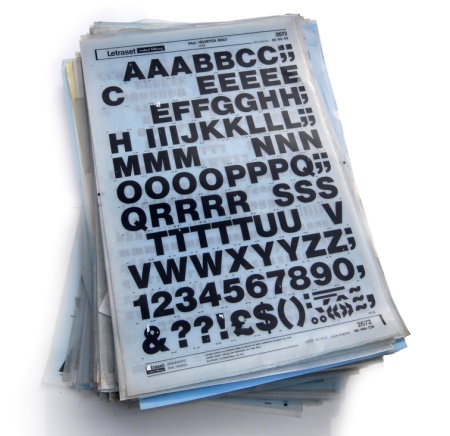 pojmovi
ZID: vertikalni građevinski element koji ima dvije naglašene dimenzije (visina i dužina)
PLOČA: horizontalni građ. element koji ima naglašenu širinu i dužinu, a malu visinu
STUP: vertikalni građ. element sa velikom visinom u odnosu na dužinu i širinu
GREDA: horizontalni građ. element sa velikom dužinom u odnosu na malu visinu i širinu

	ZIDOVI PREMA POLOŽAJU I FUNKCIJI U ZGRADI:
 vanjski nosivi
 unutarnji nosivi
 unutarnji nenosivi (pregradni)
 razdjelni (zid između dva stana)
 stubišni
 temelj
 nadtemeljni
 podrumski
 parapetni
 krovni nadozid
 zabatni zid
 krovna atika
 ogradni zid
 vatrobrani zid
 potporni zid
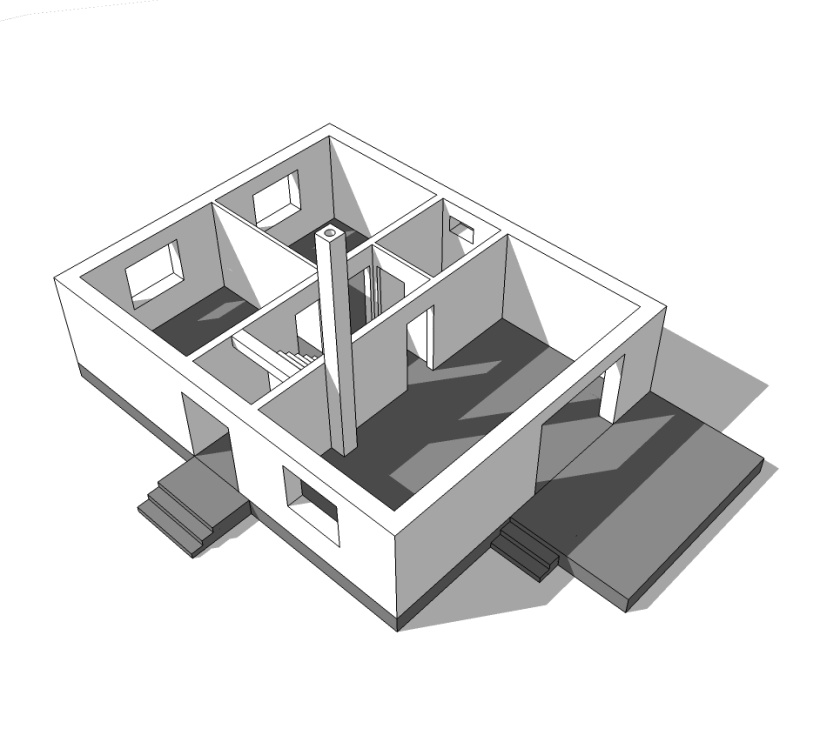 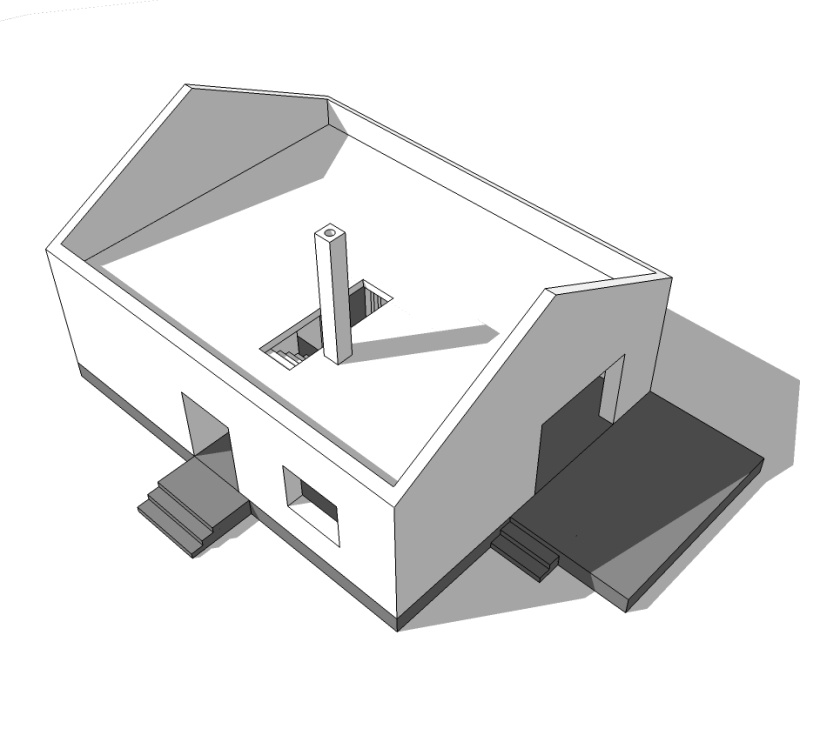 elementi
Tehnički nacrt mora biti: jasan, uredan, precizan, točan
                                            i pregledan.

PRESJEK: vertikalnom ravninom sječemo objekt i crtamo       
             ono što smo presjekli i ono što vidimo u pogledu
TLOCRT se crta kao presjek horizontalnom ravninom na   
               visini od 1 m od kote poda, s tim da ravnina   
               presjeka prolazi kroz otvore u zidovima, tj. kroz             
               vrata i prozore bez obzira na visinu parapeta






Detaljnije o arhitektonskoj grafici u knjizi:
Tehničko crtanje i CAD
autori: Nikola Klem, Željko Koški, Irena Ištoka Otković
tlocrt prozora, grafika
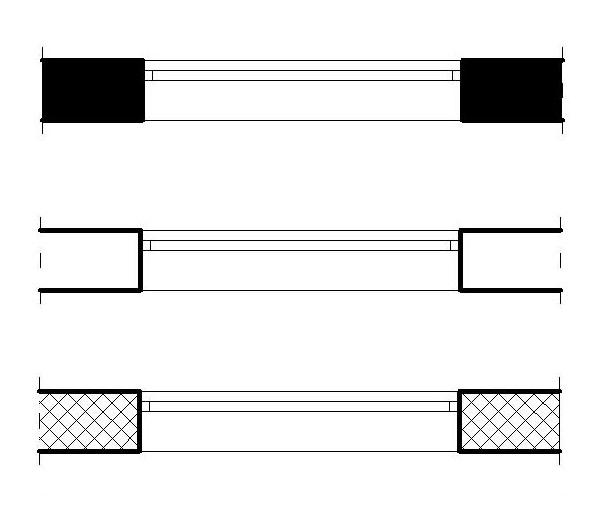 Sve što je presječeno crta se debelom punom linijom dok se pogledi crtaju tankim punim linijama!!!
osnove crtanja
Mjerilo predočava odnos veličina na crtežu prema istim tim veličinama u naravi!
kratica: M 1:50, MJ 1:50, MJ=1:50 ili samo 1:50
M 1:50
prvi broj (djeljenik) odnosi se na 
mjere na crtežu
drugi broj (djelitelj) odnosi se na 
mjere na stvarnoj građevini
kod mjerila 1:50 sve stvarne dimenzije građevine su umanjene za 50 puta, 
odnosno 1 cm na papiru predstavlja 50 cm u naravi
Primjer: u stvarnosti imamo prostoriju čije su dimenzije 3.6 m, što je 360 cm
               kada 360 podijelimo sa 50, ta prostorija se na papiru u M 1:50 crta u 
               dimenzijama 7.2 cm
mjerilo
upute
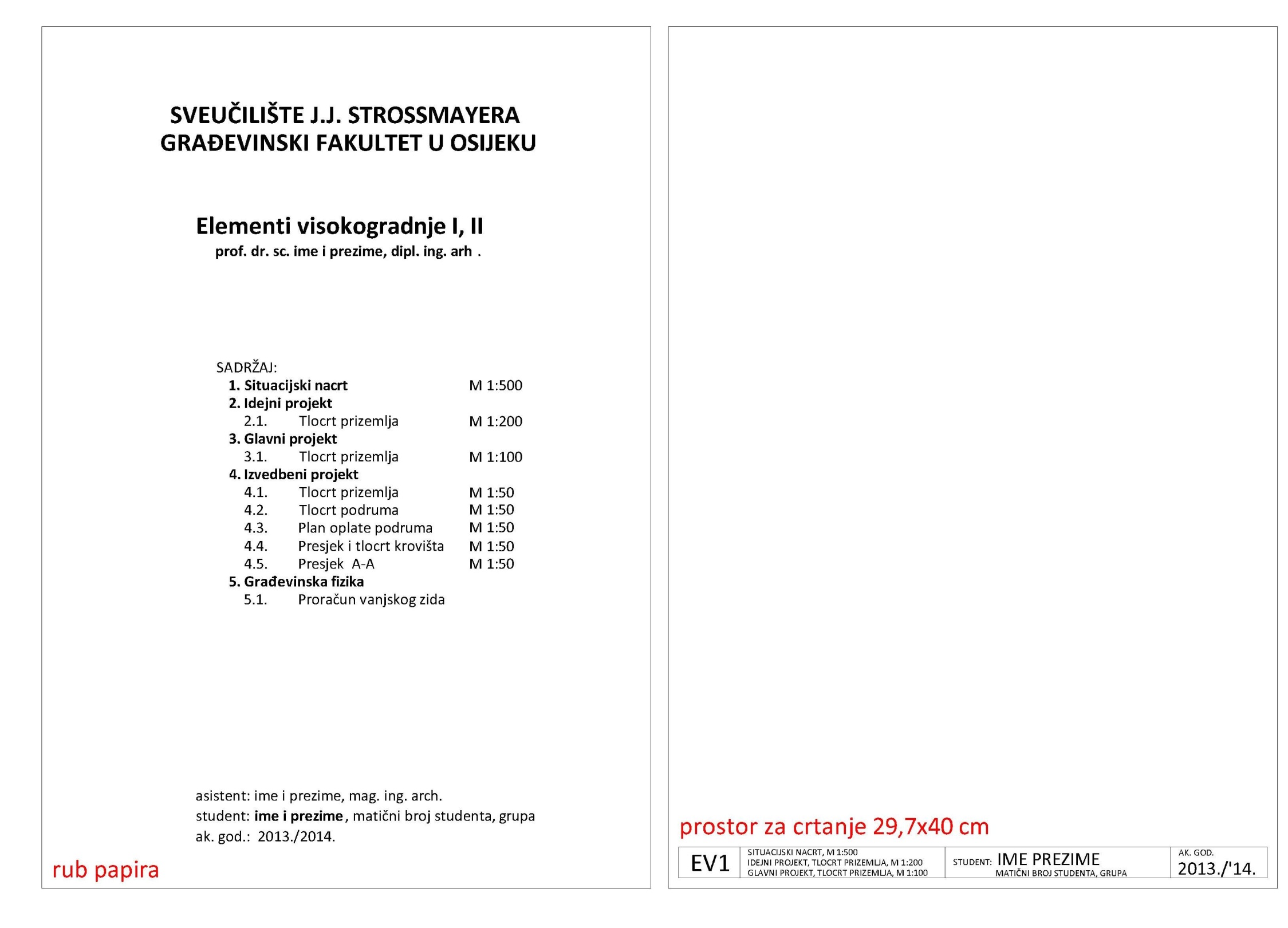 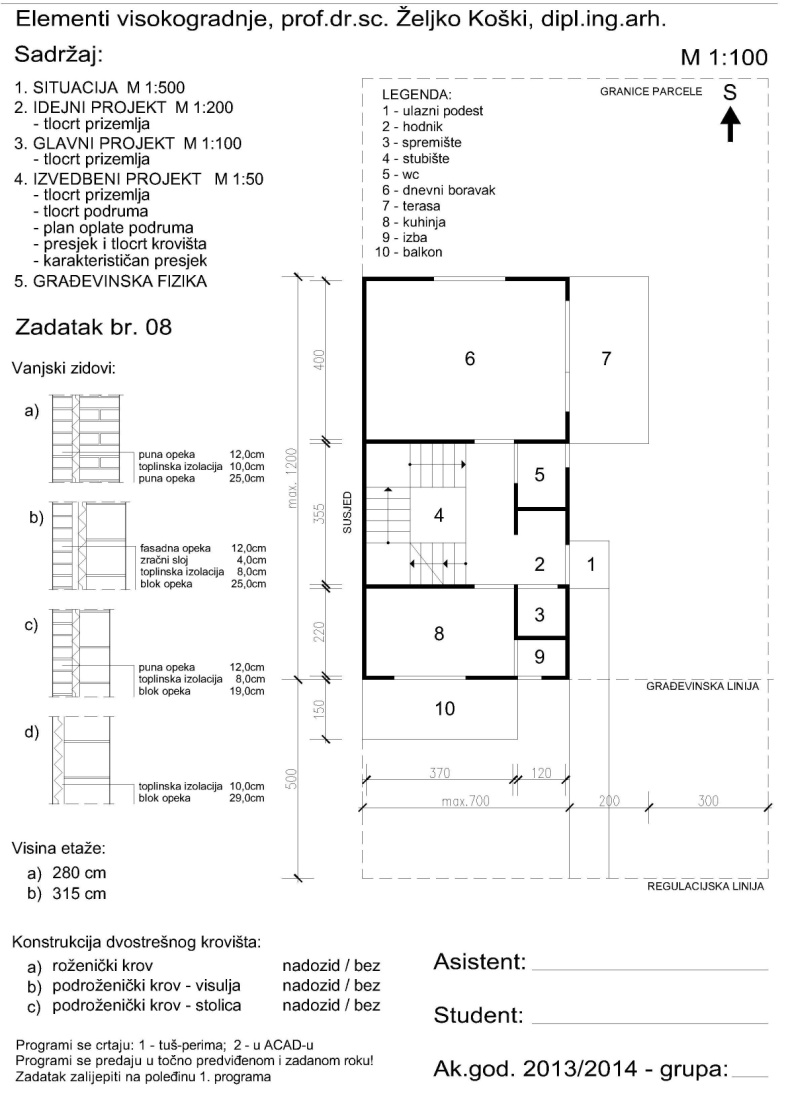 prednja strana        stražnja strana
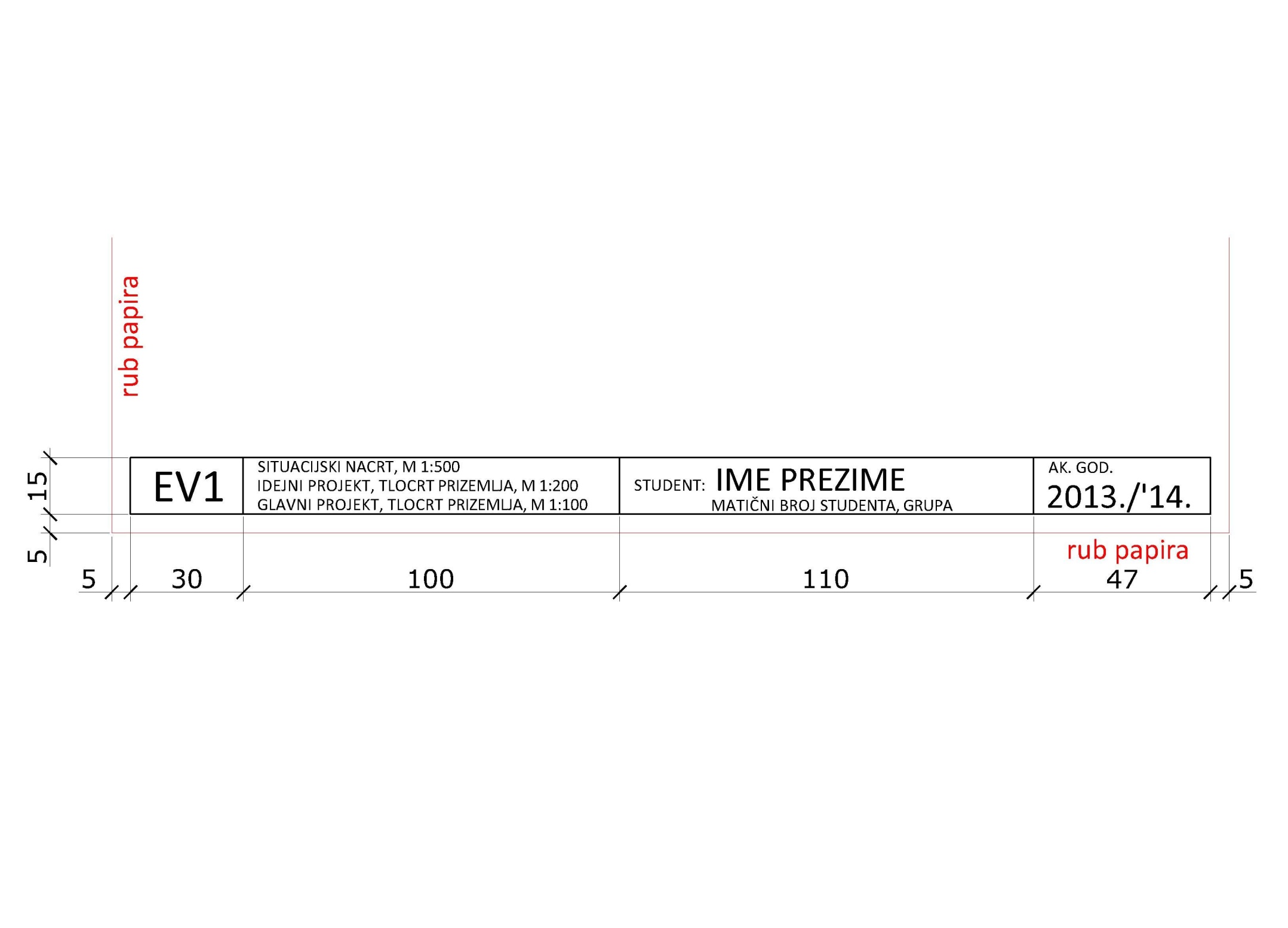 X
mjere su u mm
sastavnica
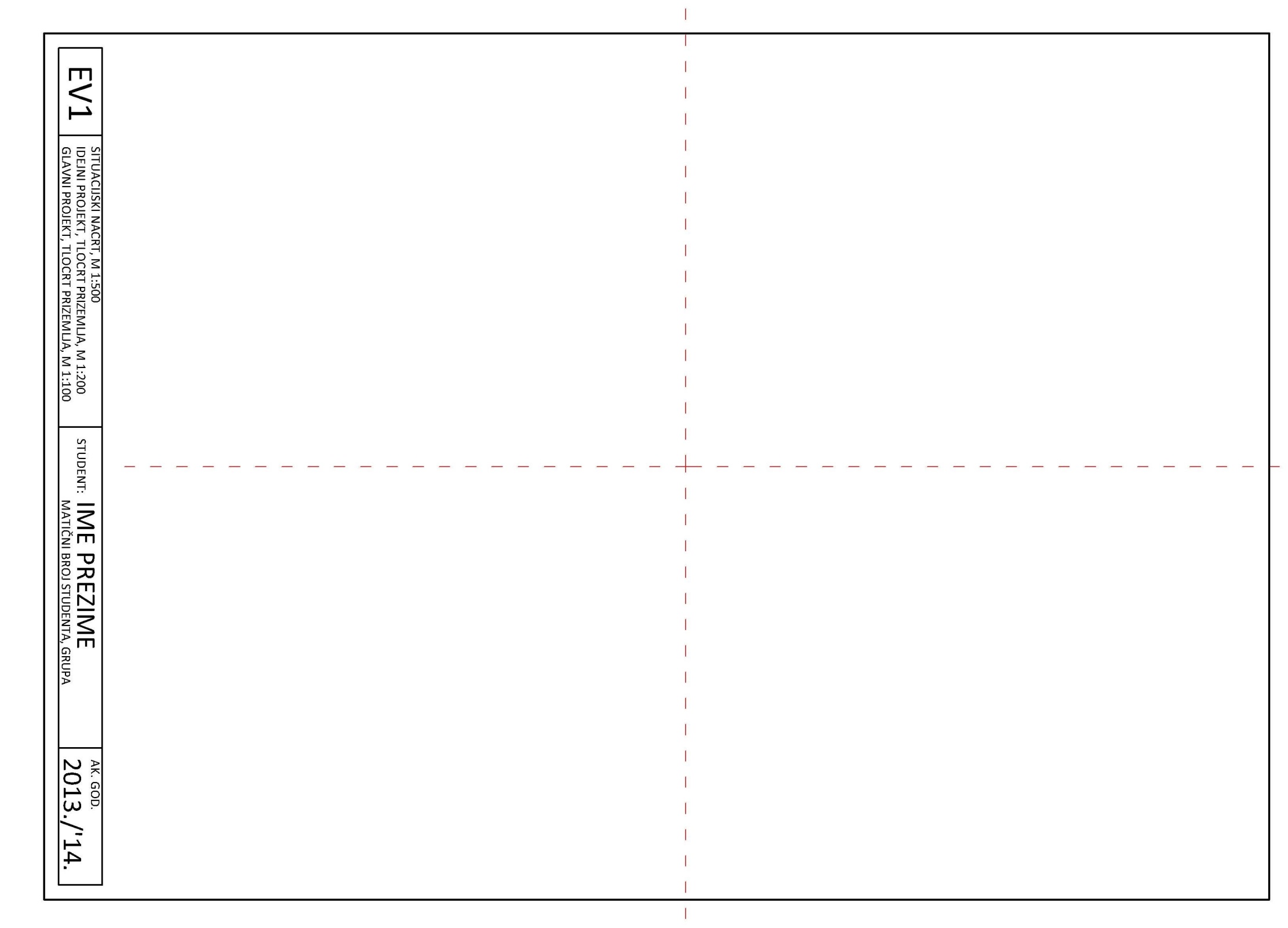 1/2
1/2
1/2
1/2
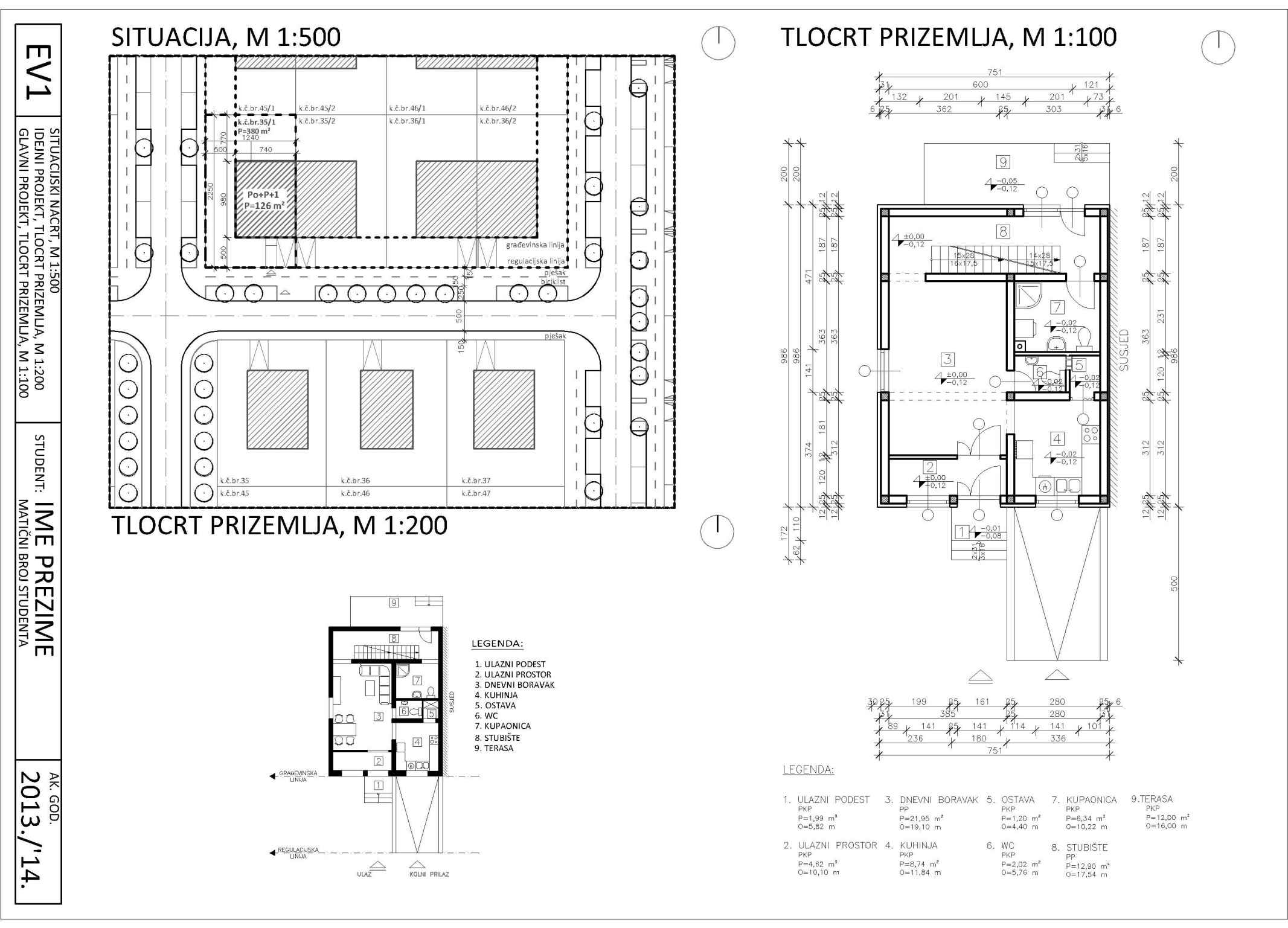 1. program
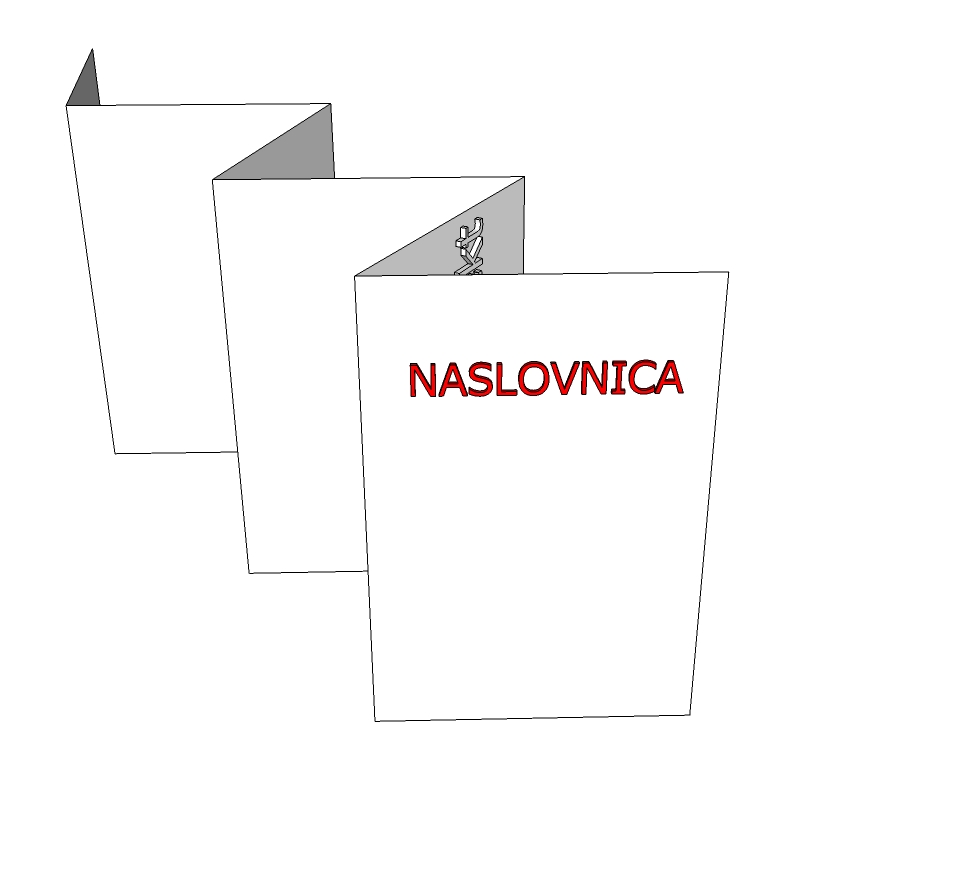 uvezivanje
zadatak
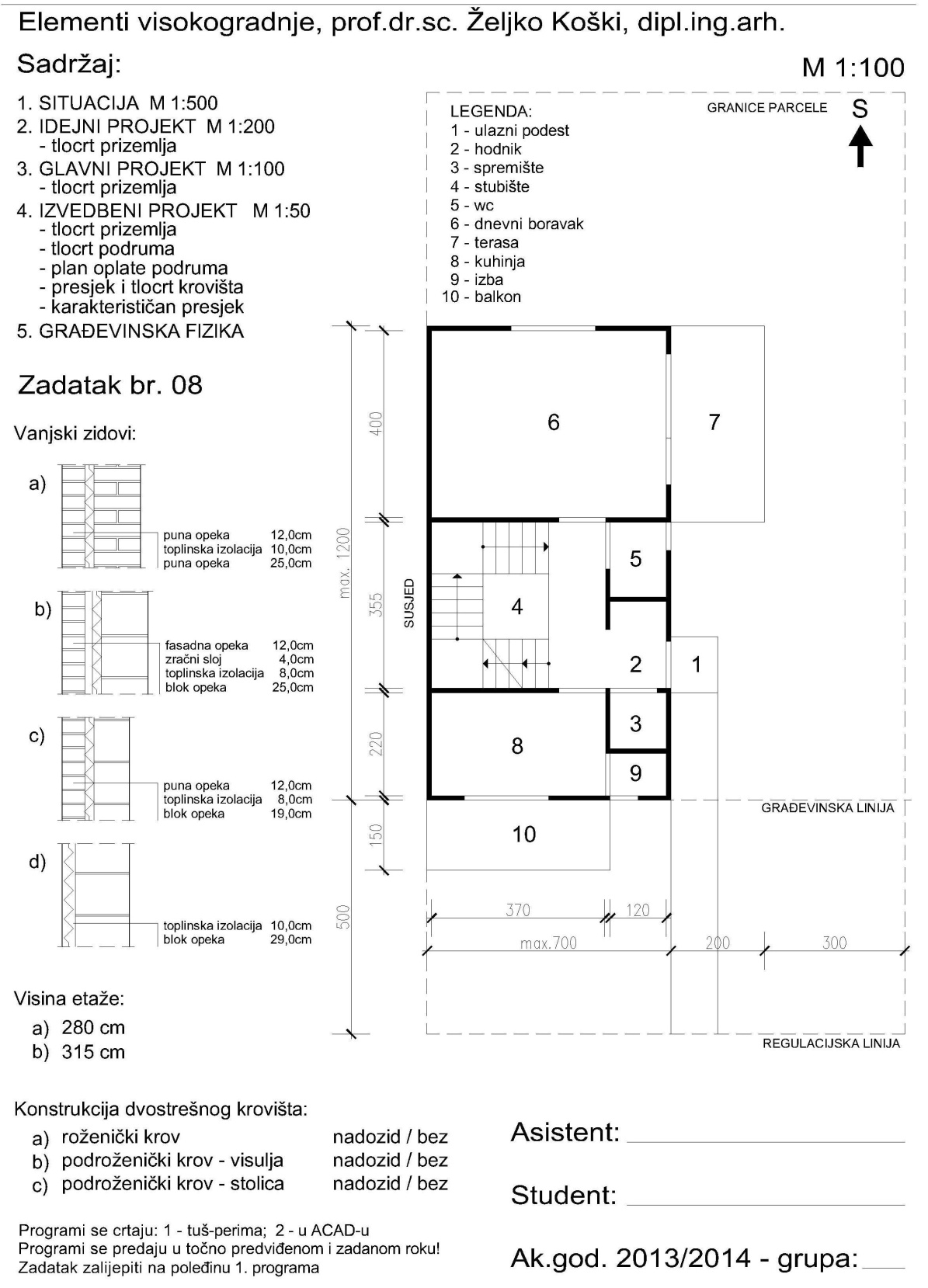 sadržaj
programa
veličina građevne 
čestice
(crta se u situaciji)
tip
zadatka
Obratiti pažnju na to imate li susjeda!!!
debljina i
slojevi
vanjskih 
zidova
kuća se sastoji od:
     podruma,
     prizemlja 
     i tavana
obiteljska kuća
	položaj kuće u odnosu na susjedne građ. čestice (susjede)
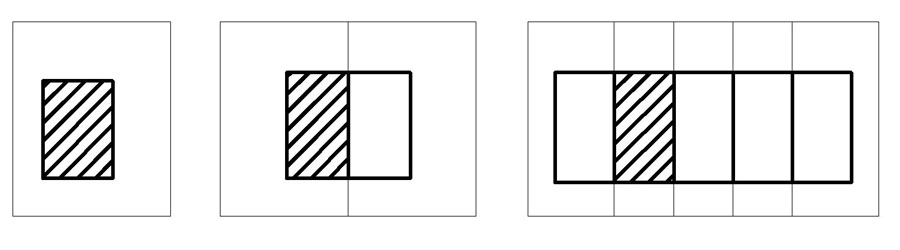 A                                  B                                                      C
slobodnostojeća        poluugrađena                               ugrađena
tip zadatka
za sljedeći put
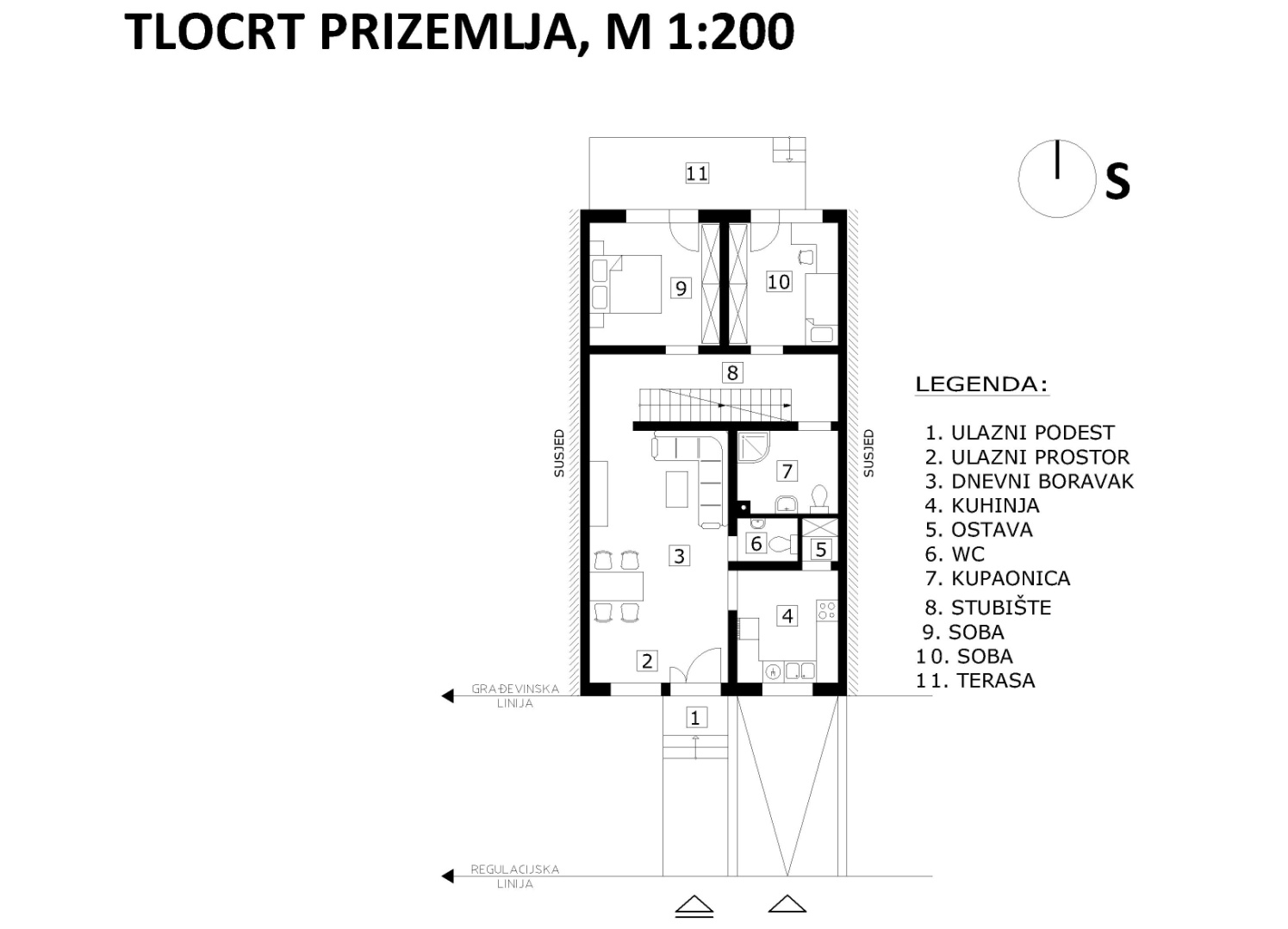 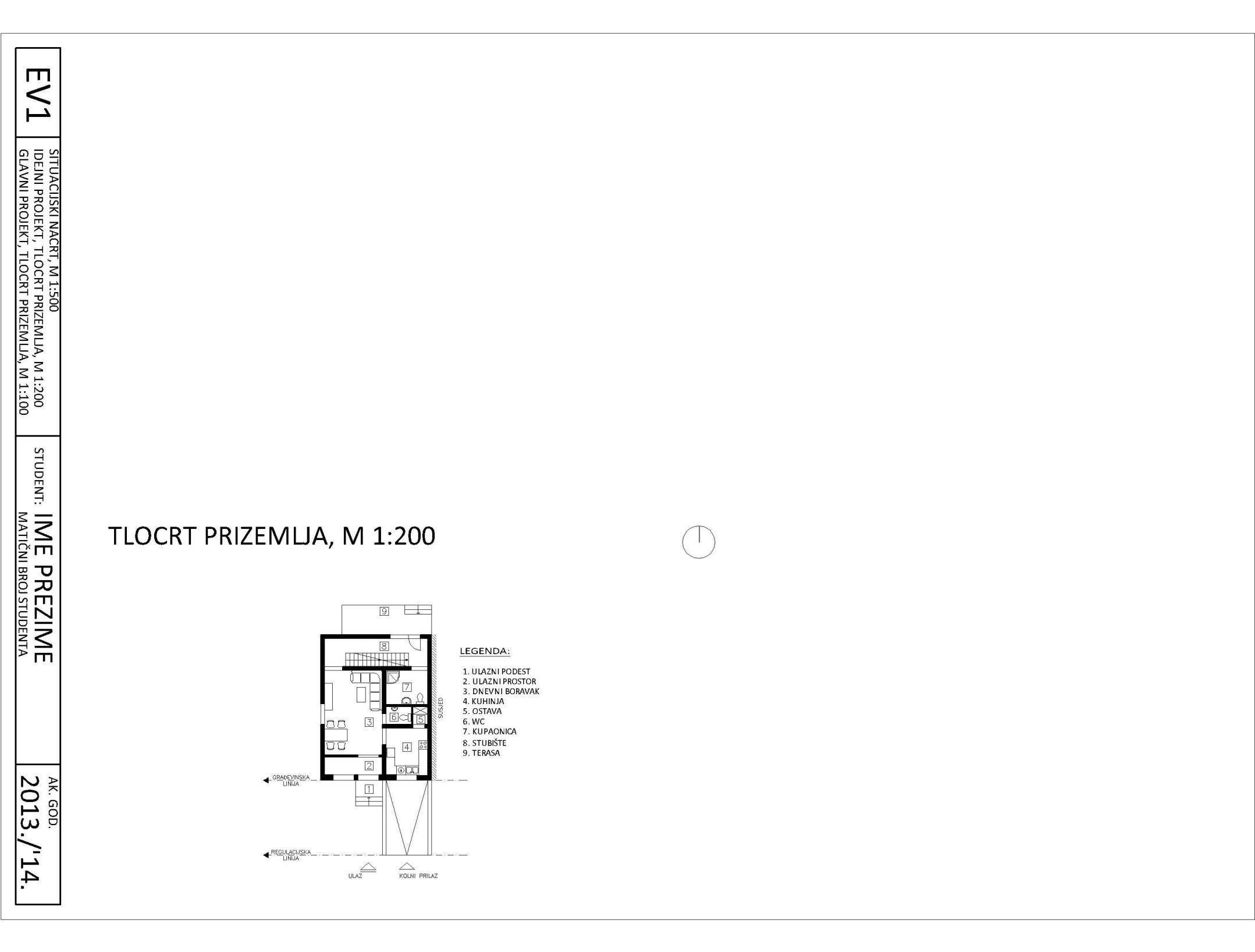 idejni projekt - primjer
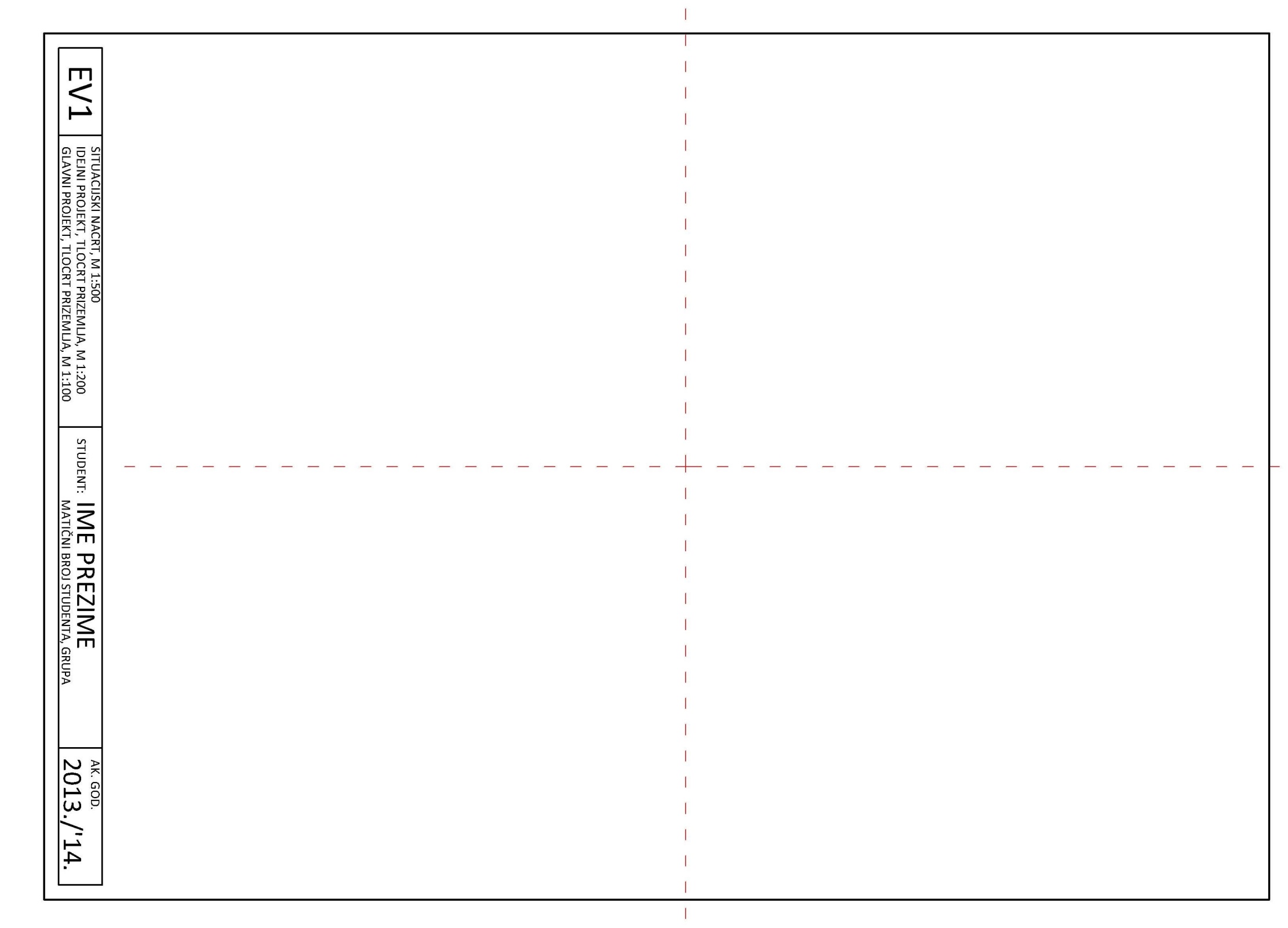 1/2
1/2
1/2
1/2
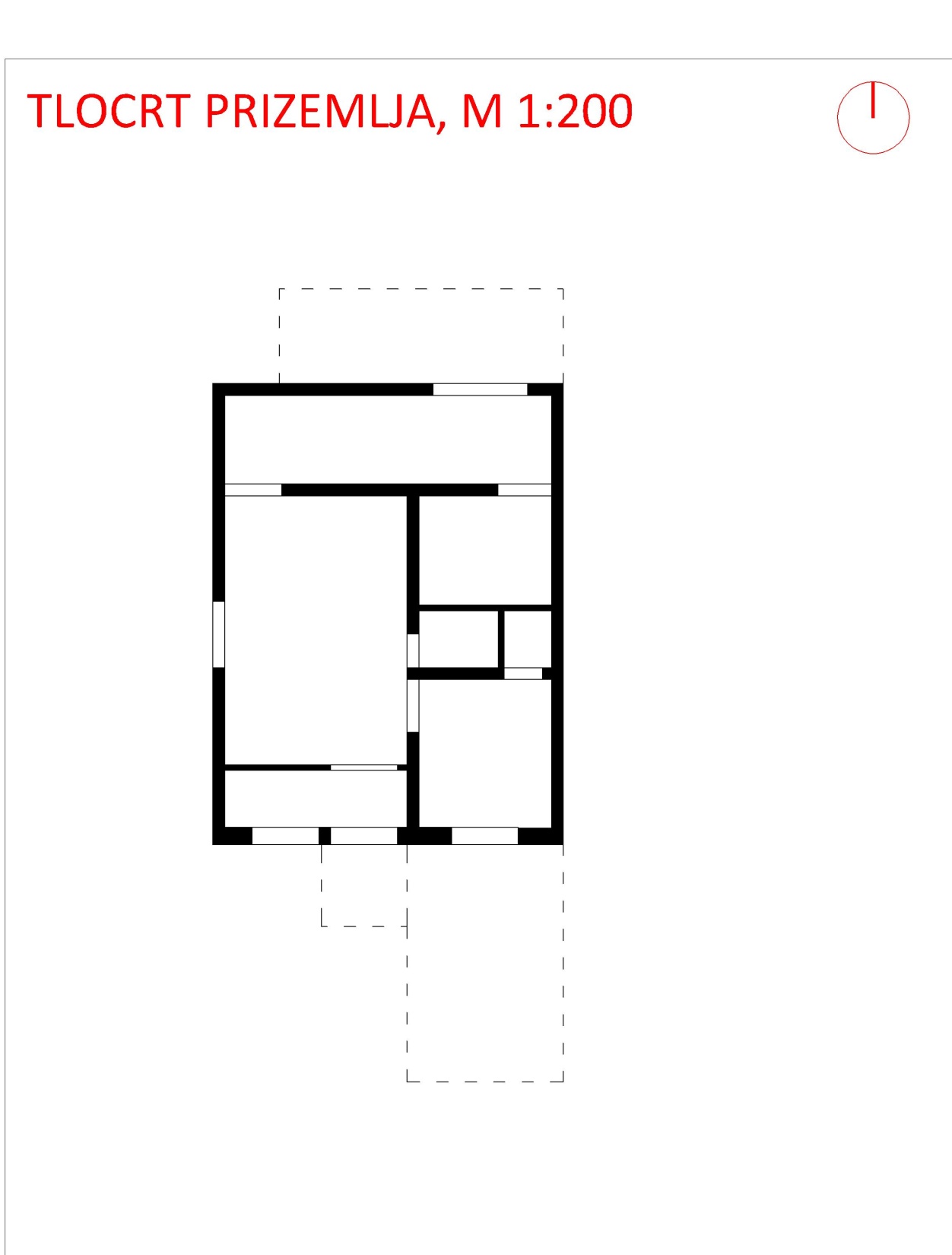 podijeliti papir na četvrtine
(položaj idejnog tlocrta - donji lijevi ugao)

PRECRTATI SA ZADATKA! (M 1:200)

CENTRIRATI unutar prostora za crtanje!!!
paziti na sve istake 
              (terase, balkone, ulazne podeste, rampe)

UCRTATI:
	- naziv, mjerilo, sjever
	- vanjski zidovi, unutarnji: nosivi i 
	  pregradni

debljine zidova:  - nema razlike između nosivih i 
	nenosivih zidova, svi su iste 	debljine (kao na zadatku)
 pozicionirati otvore
 ZIDOVE NE BOJATI U CRNO DOK NE BUDE GOTOVO !!!
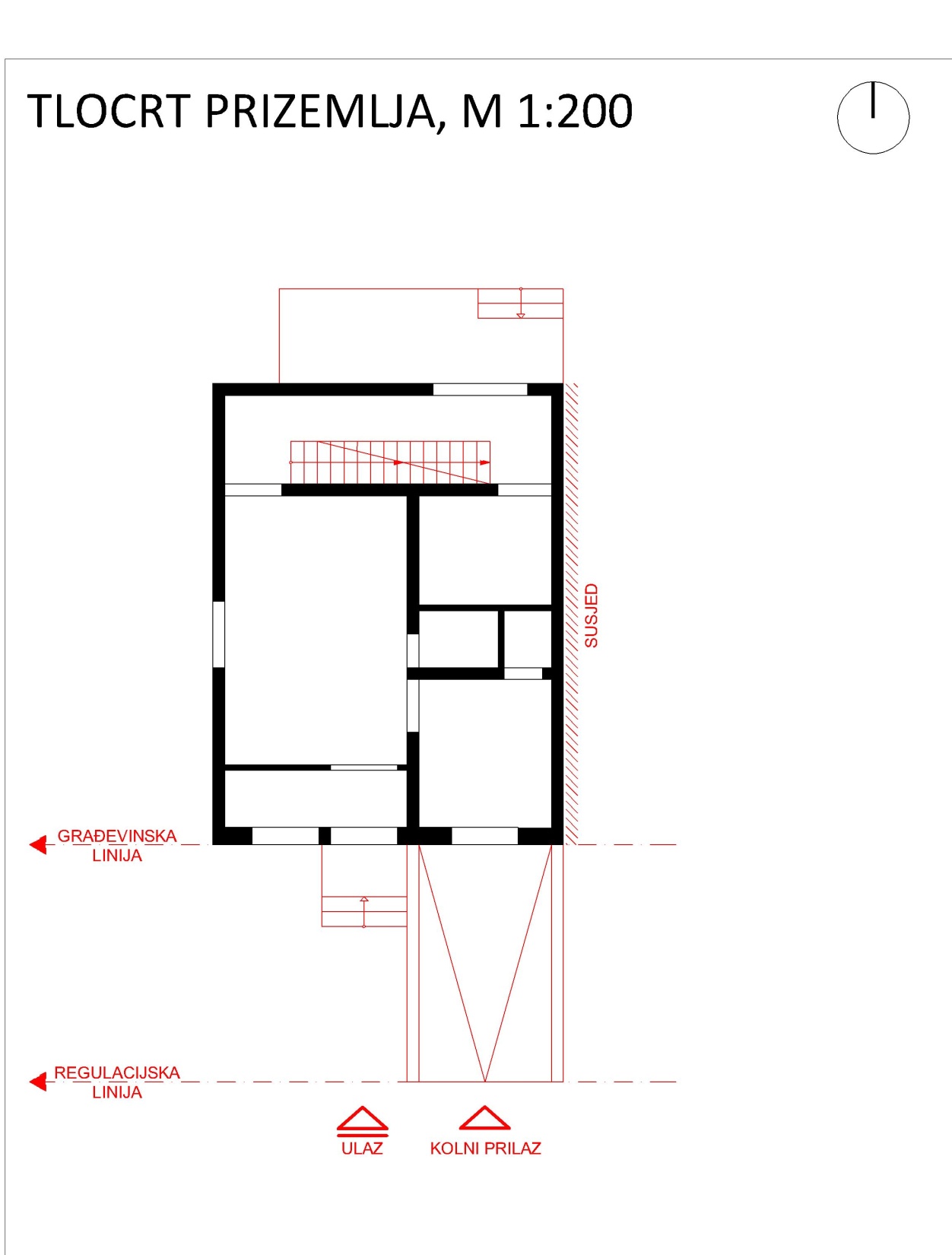 - ucrtati regulacijsku liniju
	(linija koja dijeli vašu 	građevnu česticu od ulice)
ucrtati građevinsku liniju
	(linija na kojoj se počinje 	graditi objekt i označava 	koliki je razmak od ulice do 	pročelja zgrade)  

ucrtati stubišta, terasu, balkon, ulazni podest i kolni prilaz (kao na zadatku)

naznačiti pješački i kolni ulaz u kuću

 ako imate ugrađenu ili poluugrađenu kuću
naznačiti i položaj susjeda: riječ i grafički
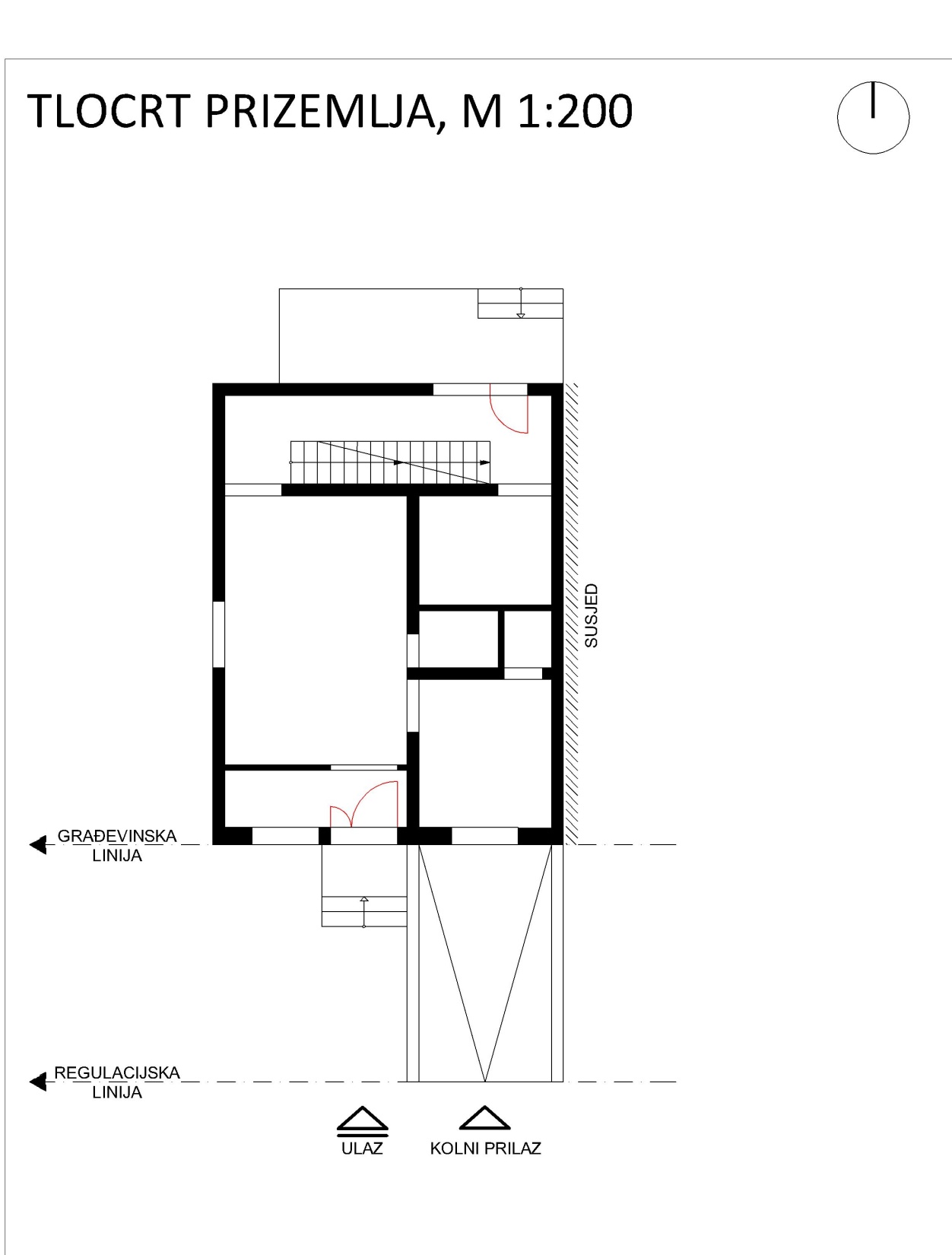 ucrtati ulazna vrata i vrata na balkonu ili terasi














 ne zaboraviti PRAG!!!
 prozori kao na primjeru
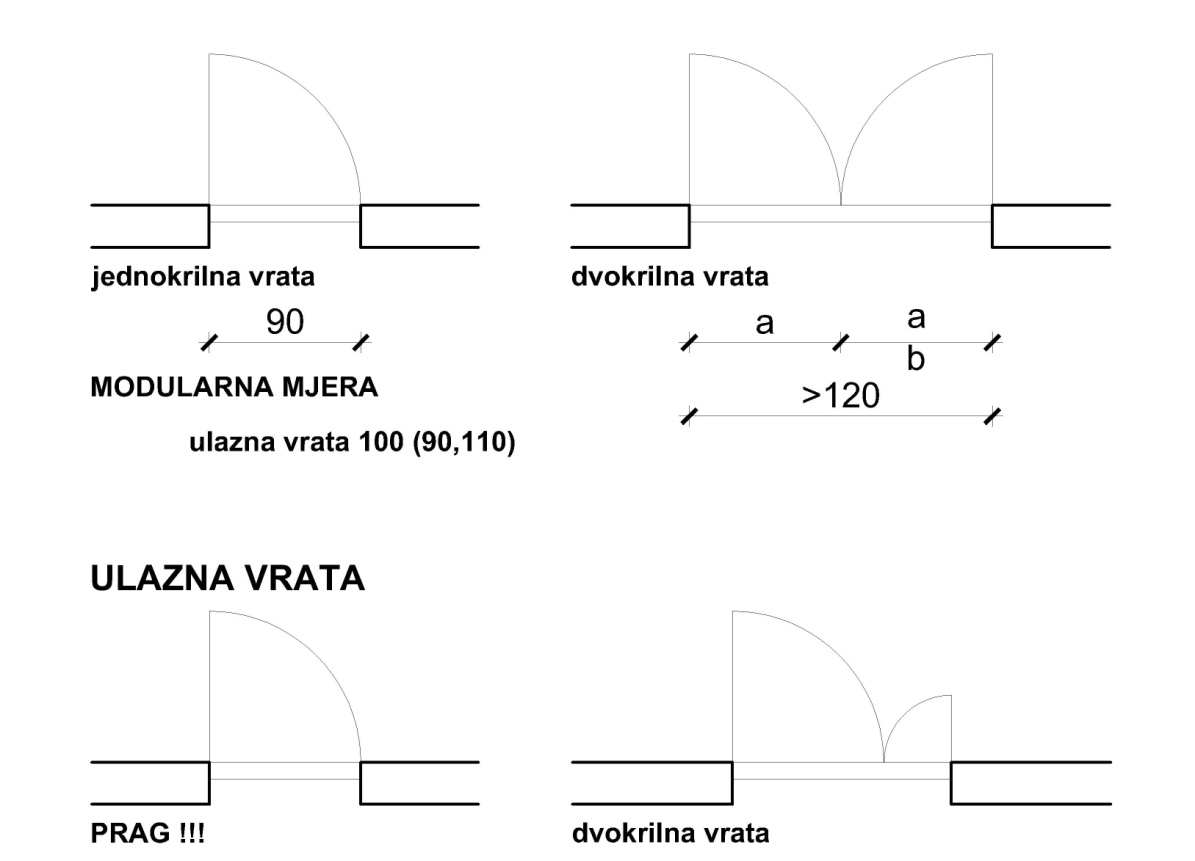 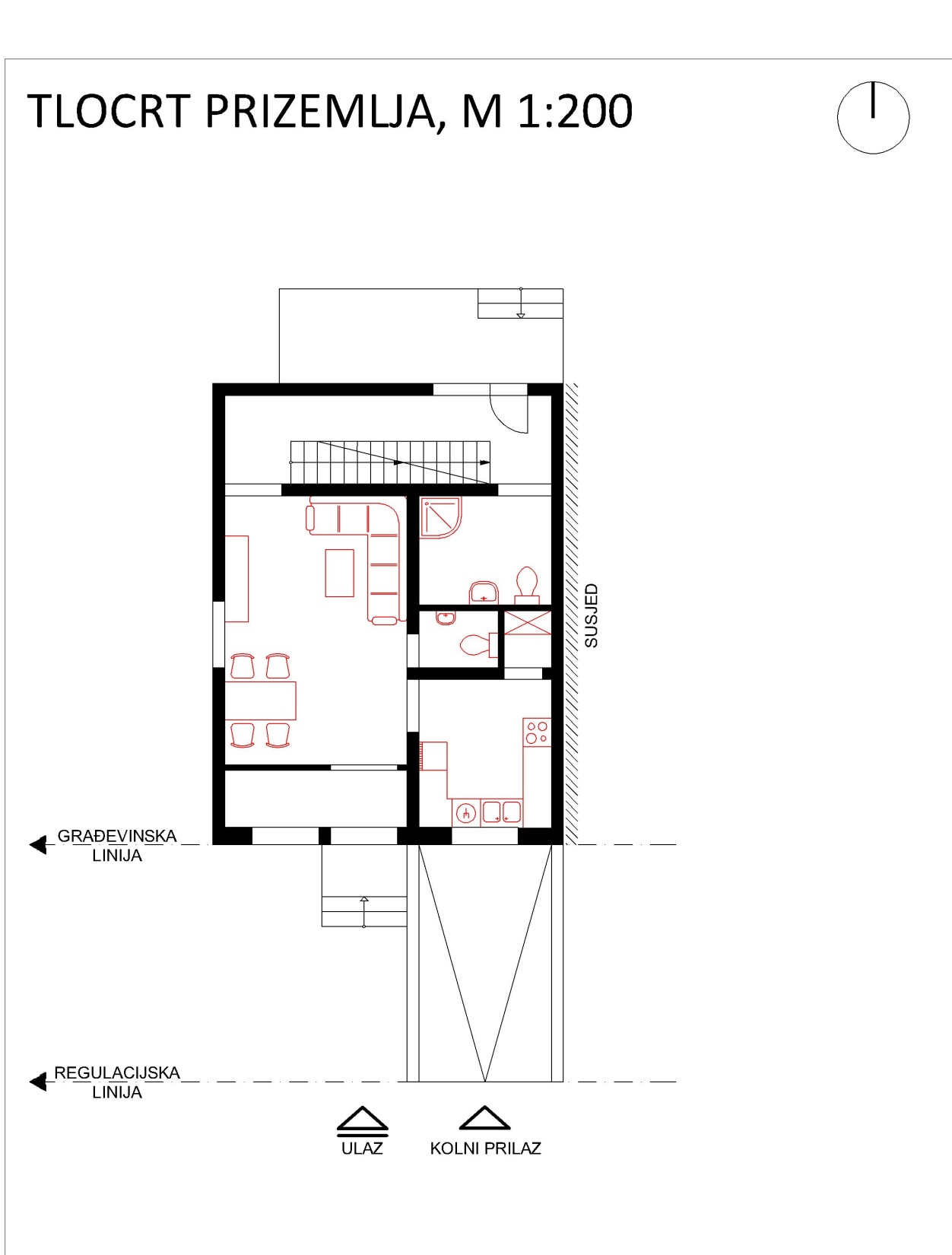 ucrtati namještaj
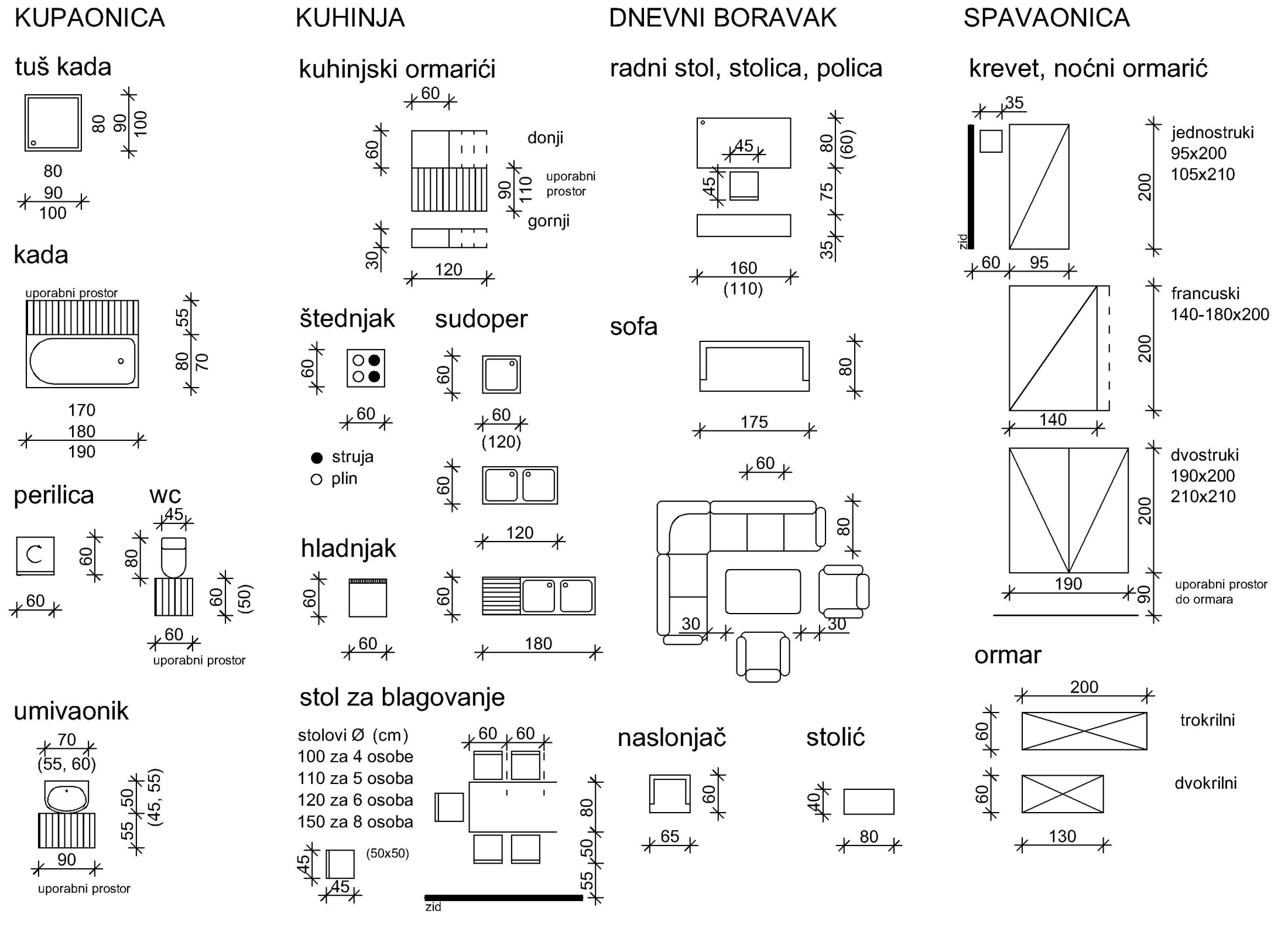 uporabni prostor sanitarnog uređaja ili namještaja
(na tlocrtu se NE CRTA, potrebno je toliko prostora ostaviti oko namještaja)
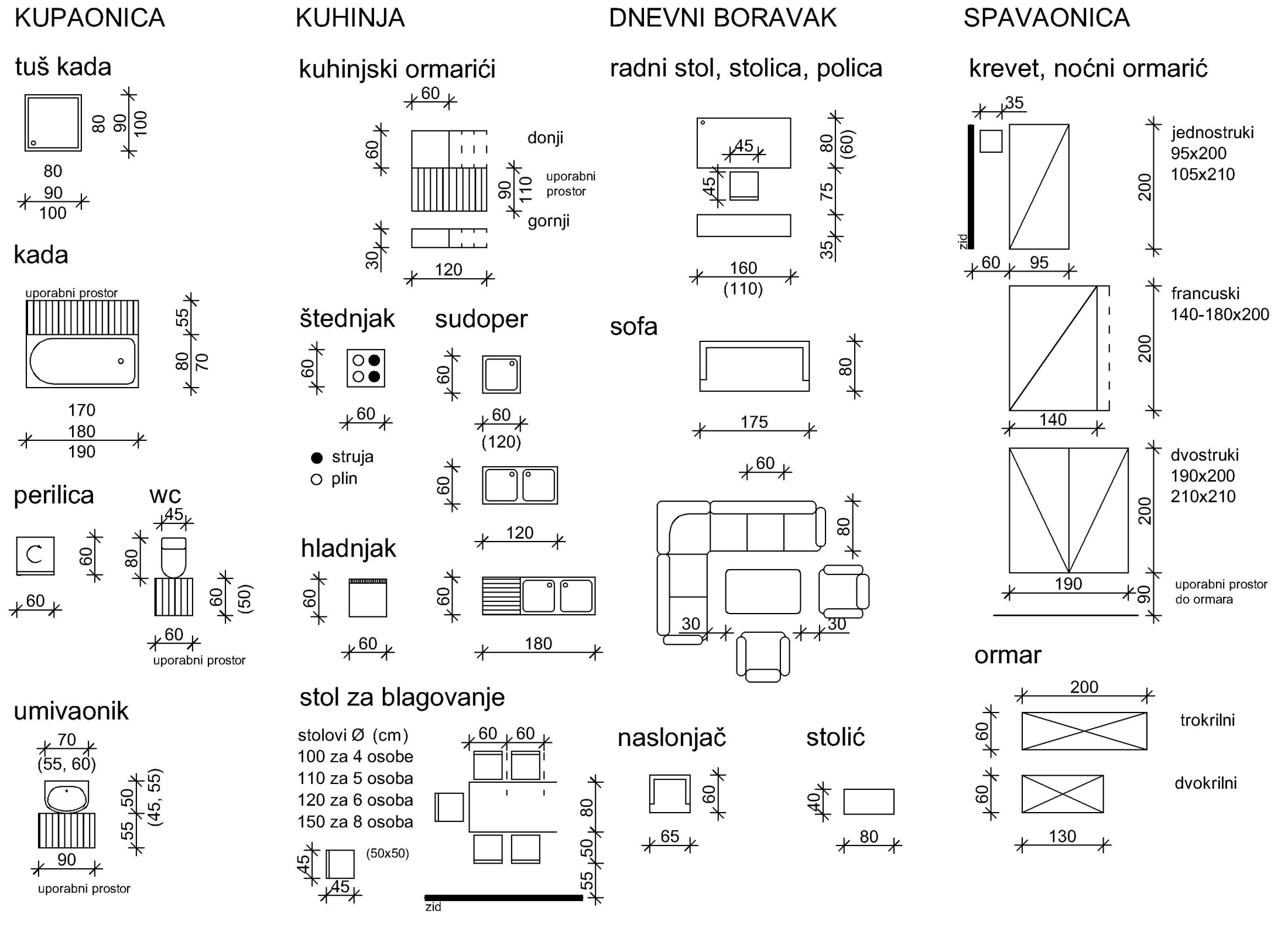 namještaj
uporabni prostor 
se ne crta!!!
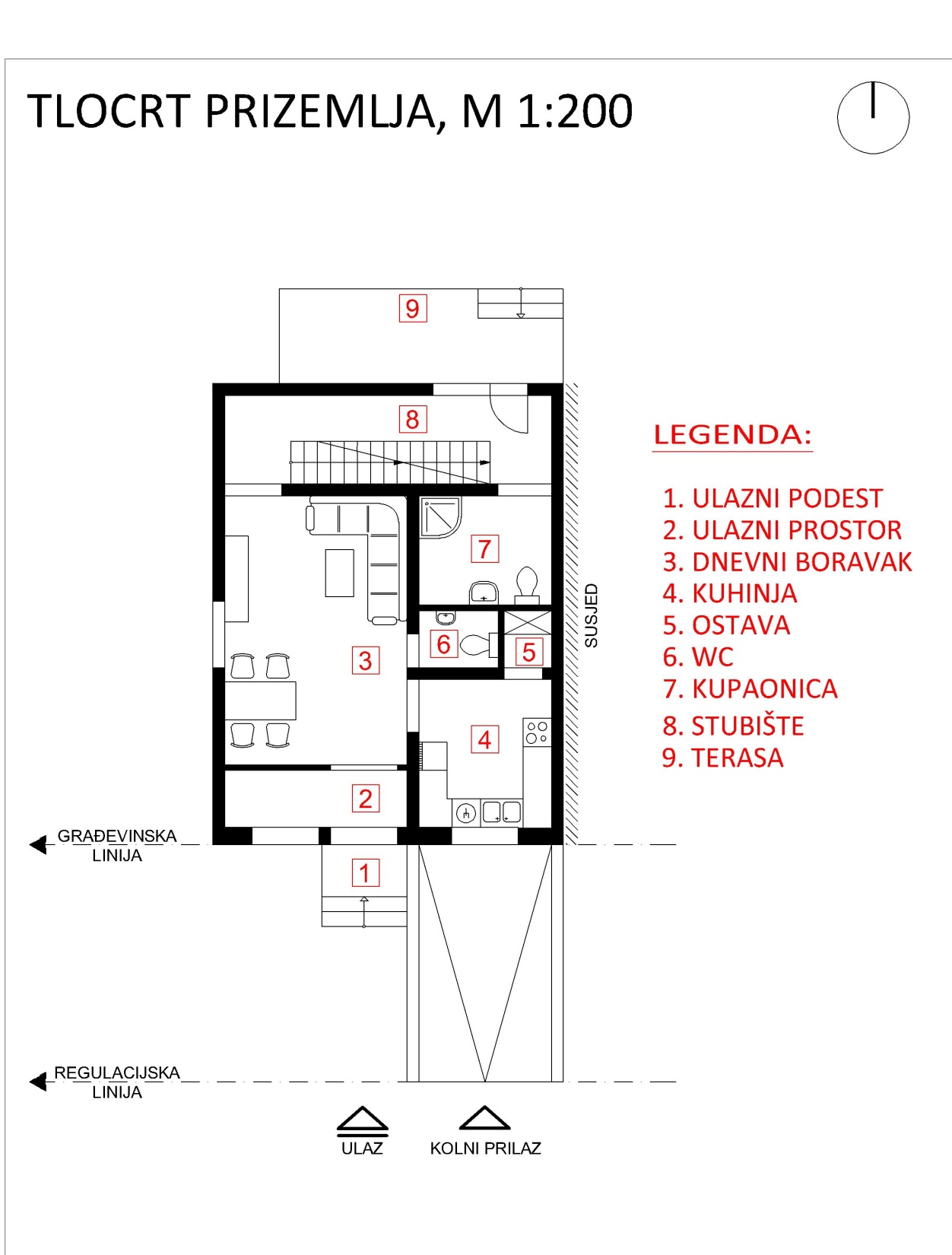 ispisati legendu i oznake na tlocrtu
gotovo idući put
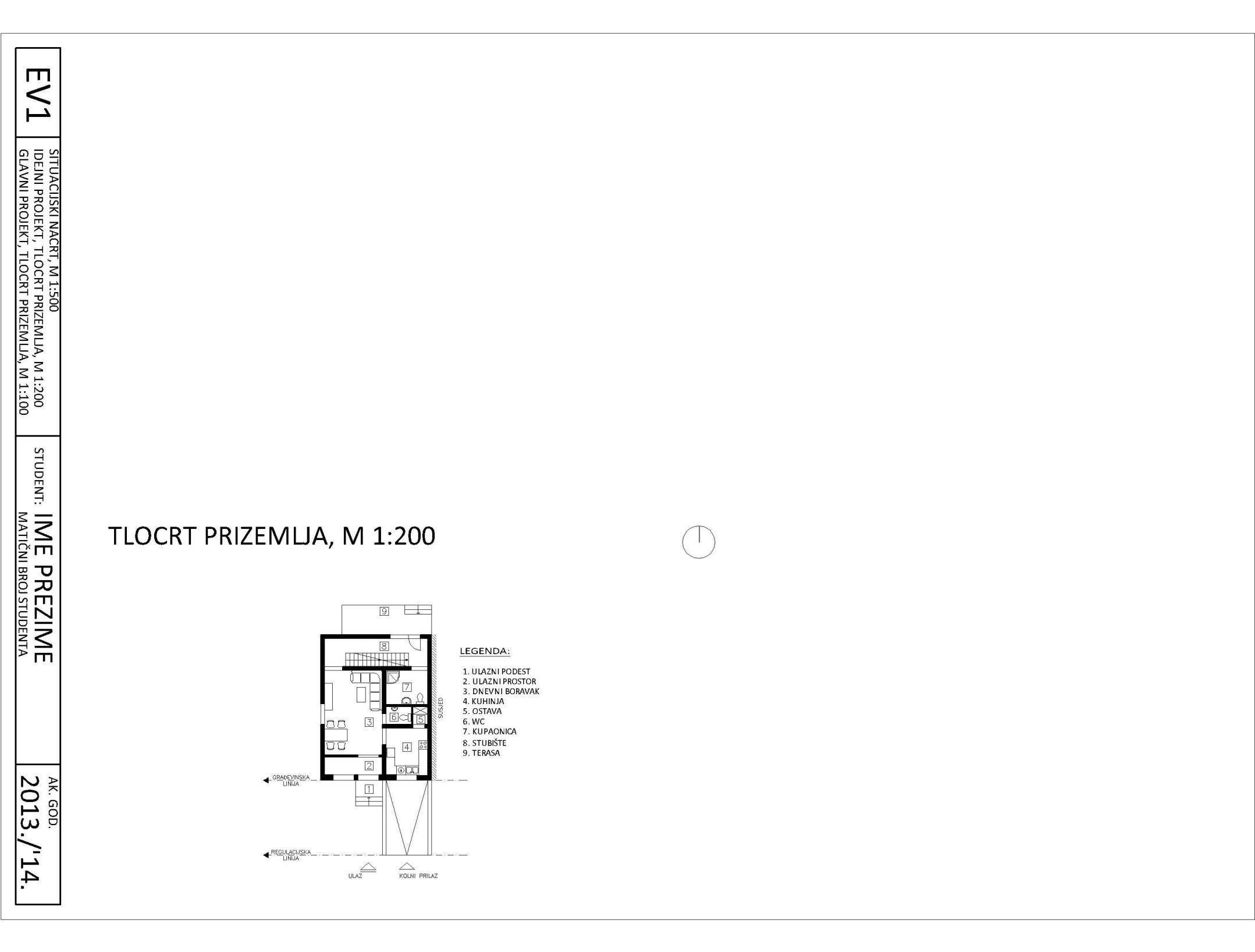 TLOCRT PRIZEMLJA, M 1:200
                 - naziv, mjerilo, sjever
                 - precrtati tlocrt prizemlja iz zadatka u mjerilo 1:200
	- zidovi kao na zadatku svi iste debljine
	- u zidove ucrtati otvore (vrata i prozore)
	- nacrtati ulazna i balkonska vrata
	- terasa, balkon, ulazni podest, stubišta, rampa za ulaz u garažu u podrumu
	- namještaj
	- regulacijska i građevinska linija
	- simbol za kolni i pješački ulaz
	- ispisati legendu i brojeve u tlocrtu

napomena:	ne crtati linije parcele;
	ne crtati garažu (ako je zasebna građevina); 
	ne crtati staze do ulaza u građevinu;
	ne bojati/šrafirati zidove;
za sljedeći put
situacija, M 1:500
Za izradu situacijskog nacrta za građevinu koja se gradi u naseljenom području potrebno je proučiti uvjete građenja.
Ovisno o lokaciji da li je unutar ili izvan naselja, uvjeti se mogu proučiti u: 

	_ Prostorni plan uređenja Županije, M 1:100 000 (25 000)
	_ Prostorni planovi uređenja gradova ili općina, M 1:25 000
	_ te Urbanistički plan uređenja ili Detaljni plan uređenja ako postoje za određenu 
                     lokaciju, M 1:5000 (2000) / 1:1000 (500)

U Uvjetima za građenje u skladu s kojima se izdaje lokacijska dozvola i rješenje o uvjetima građenja određeno nam je
		 _oblik i veličina čestice
		 _namjena građevina
		_ veličina i površina
		_ smještaj građevine
		_oblikovanje građevine
		_uređenje građevinske čestice
		_ način i uvjeti priključenja na prometnu površinu i infrastrukturu
* građevna čestica je čestica zemljišta s pristupom na prometnu površinu koja je izgrađena ili koju je u skladu s uvjetima prostornog plana planirano utvrditi oblikom i površinom od jedne ili više čestica zemljišta ili njihovih dijelova te izgraditi, odnosno urediti
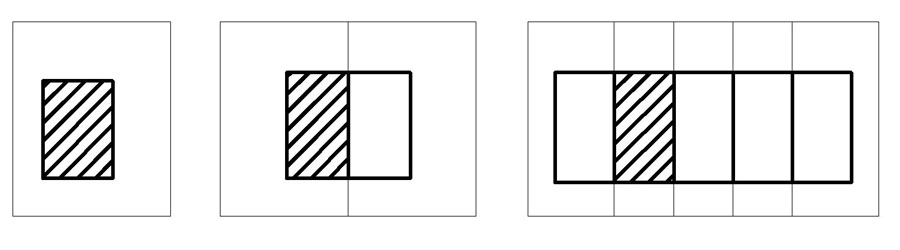 *
*
*
g.l.
r.l.
regulacijska linija određuje rub građevne čestice u odnosu na javnu površinu (cestu, put, trg, park, i sl.)
građevinska linija određuje položaj osnovne građevine u odnosu na obodne građevne čestice, susjedne građevine, prometnicu ili javnu površinu, paralelna s regulacijskom linijom
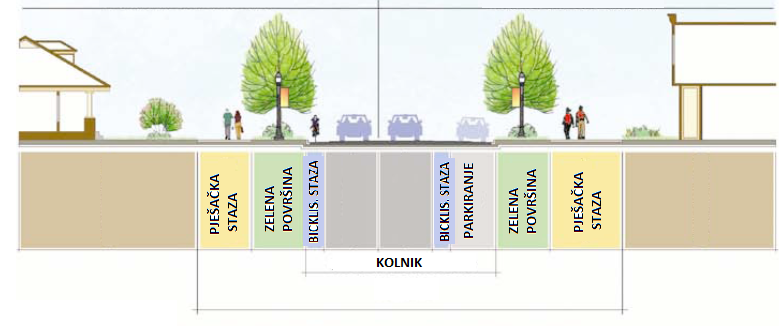 g.l.
r.l.
r.l.
g.l.
profil ulice
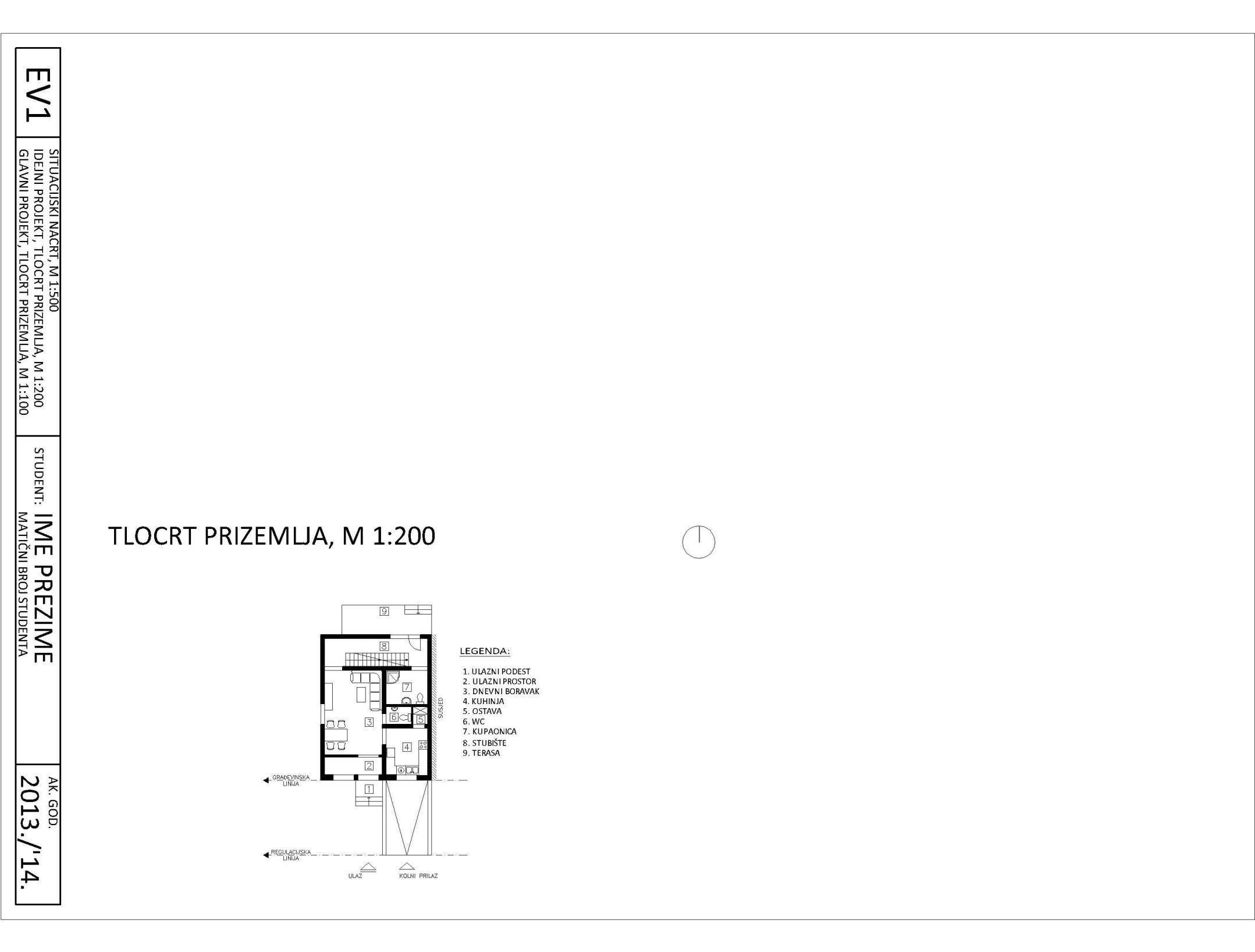 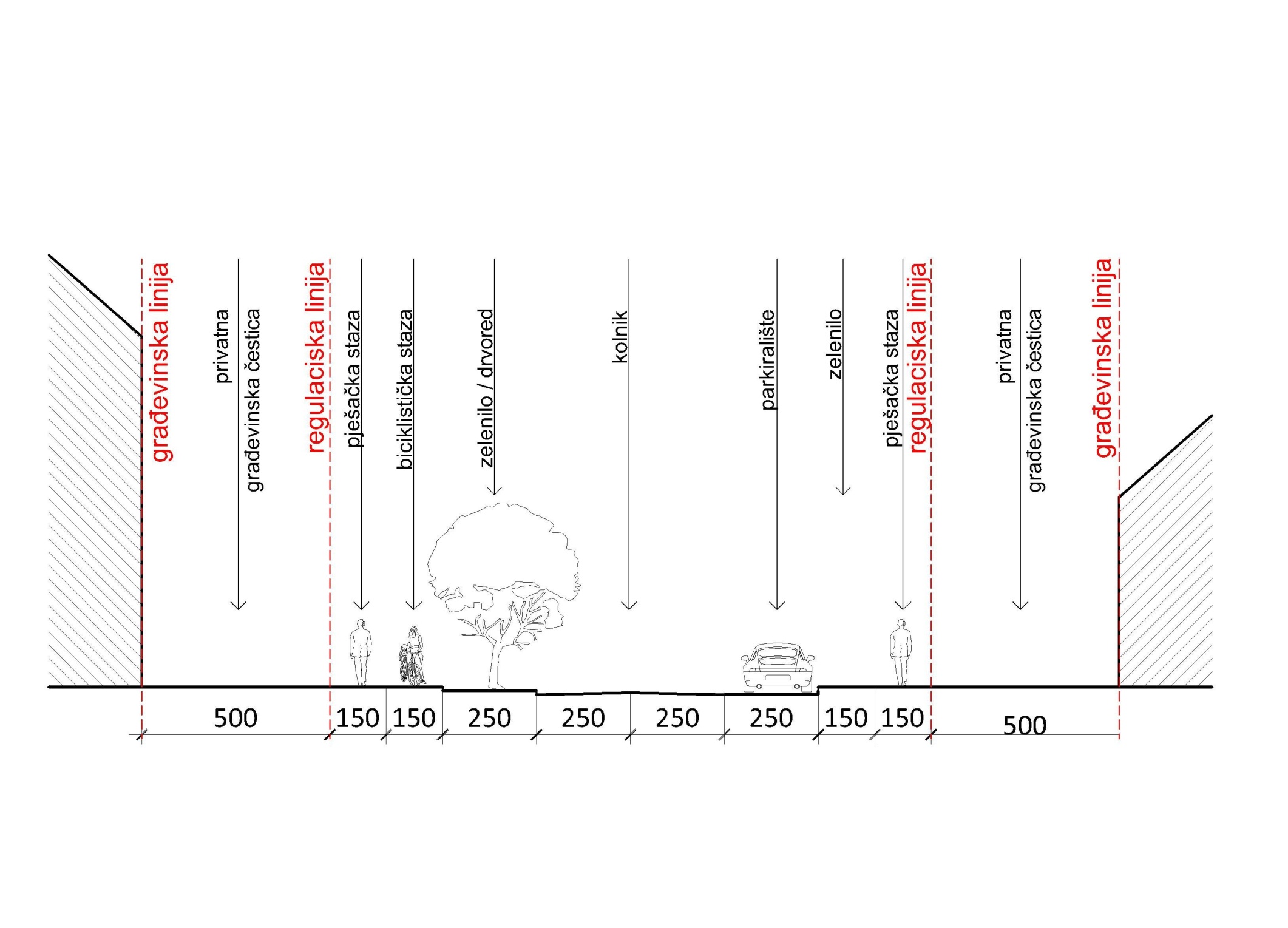 profil ulice
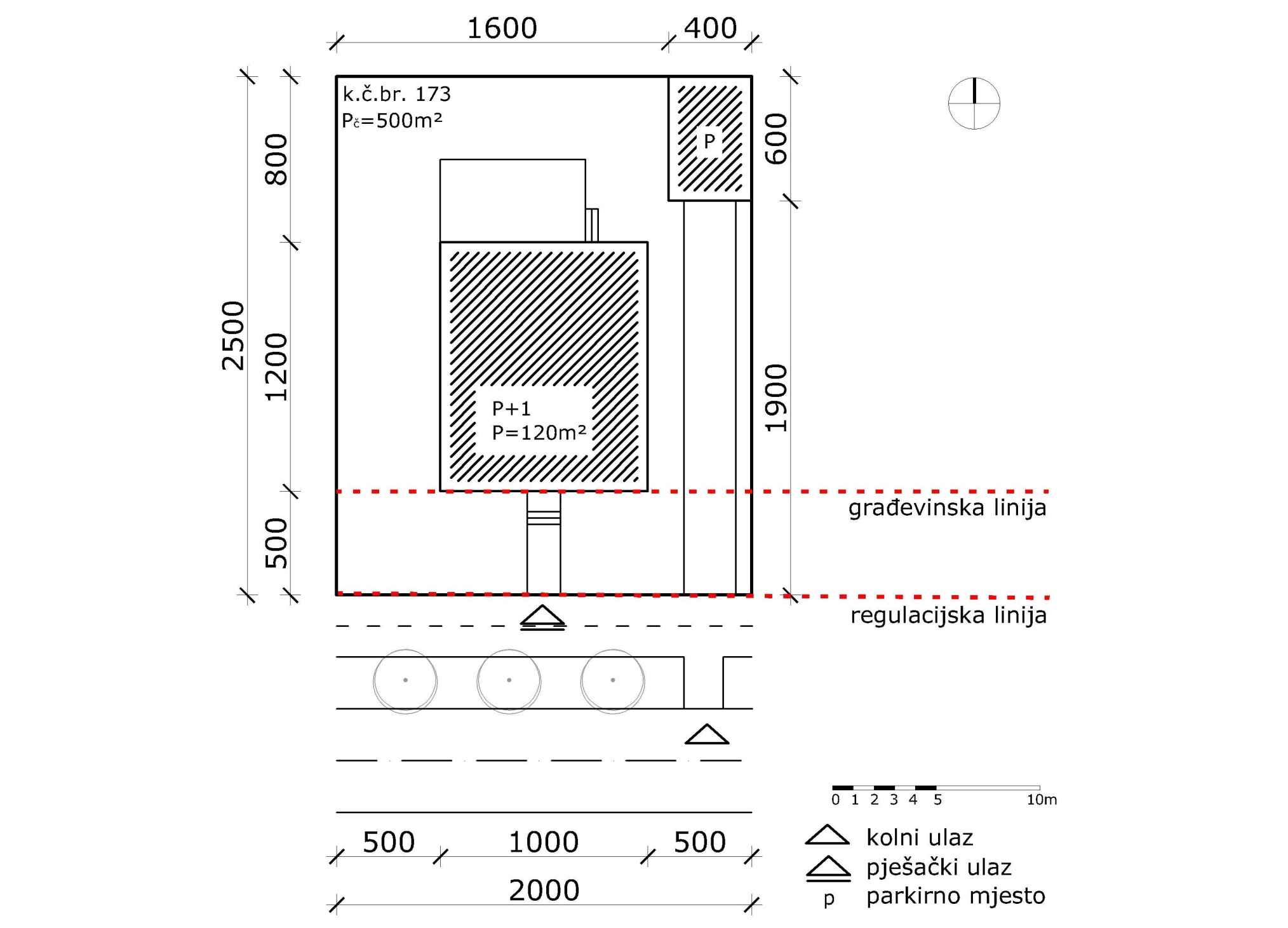 vaša čestica
slobodnostojeća obiteljska kuća
poluugrađena obiteljska kuća
ugrađena obiteljska kuća
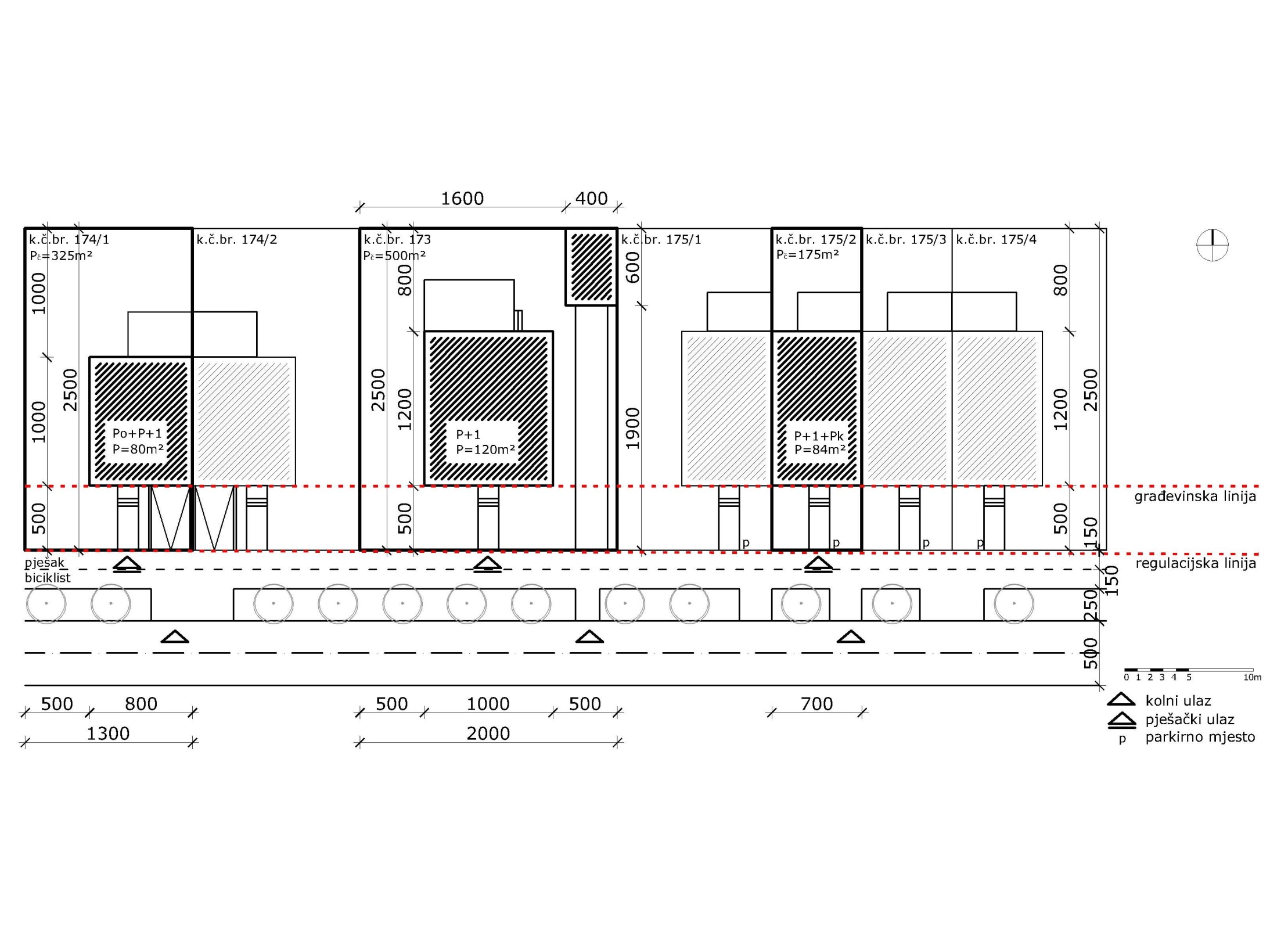 slobodnostojeća obiteljska kuća
vaša čestica
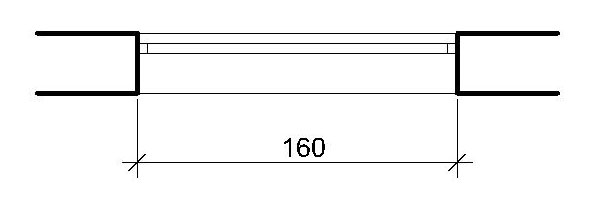 pomoćna kotna linija
ograničenje kote              kotni broj            kotna linija
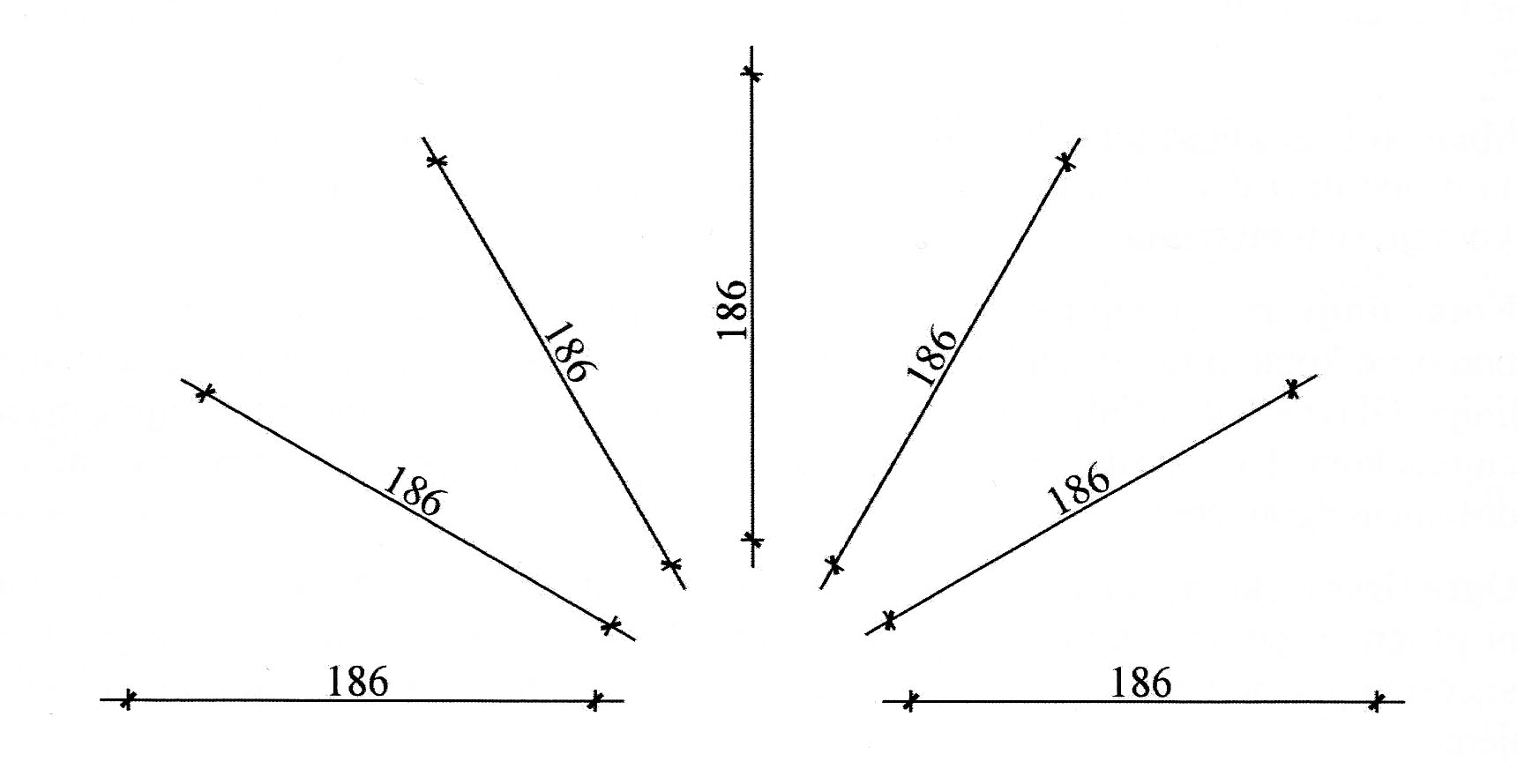 kotiranje
za sljedeći put
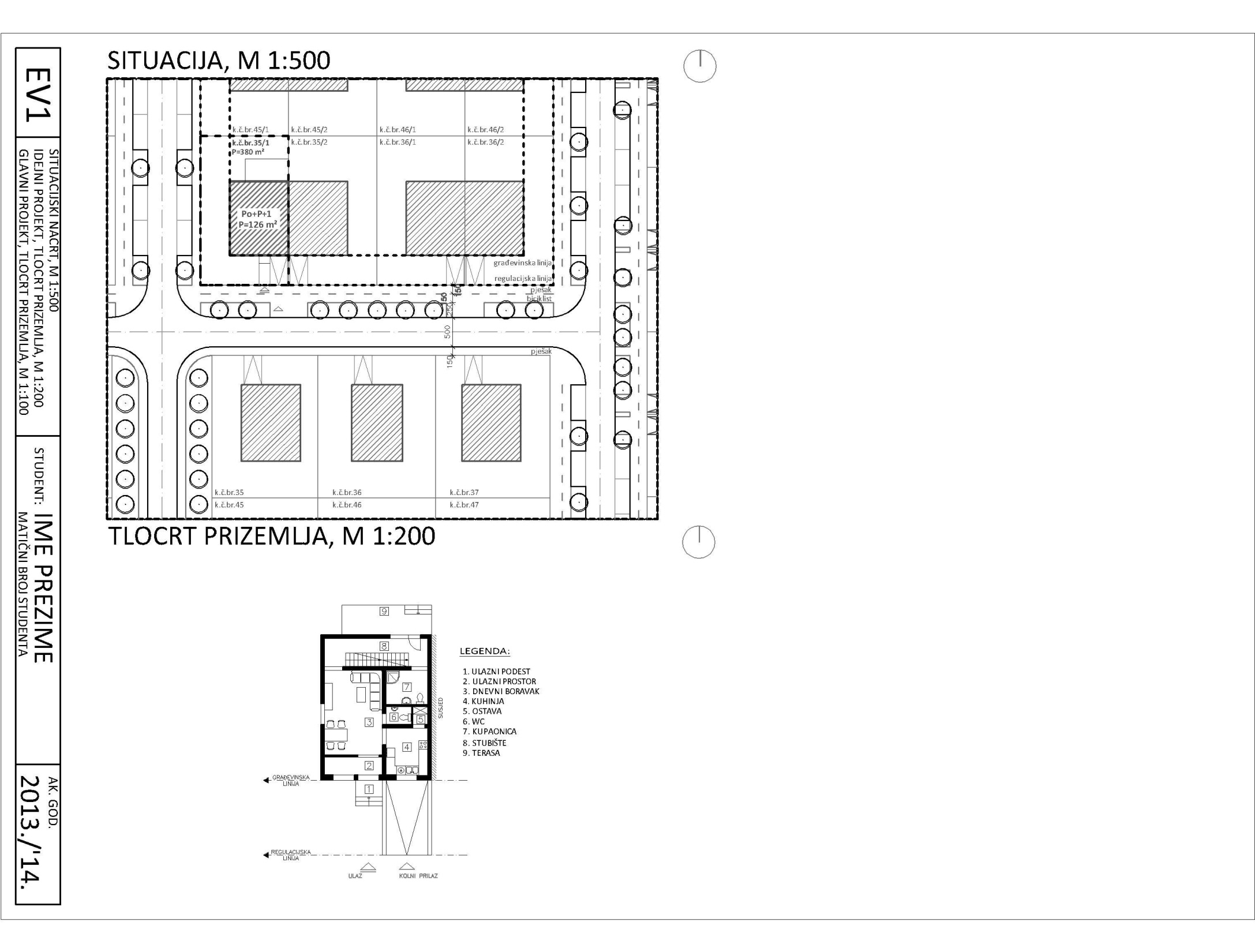 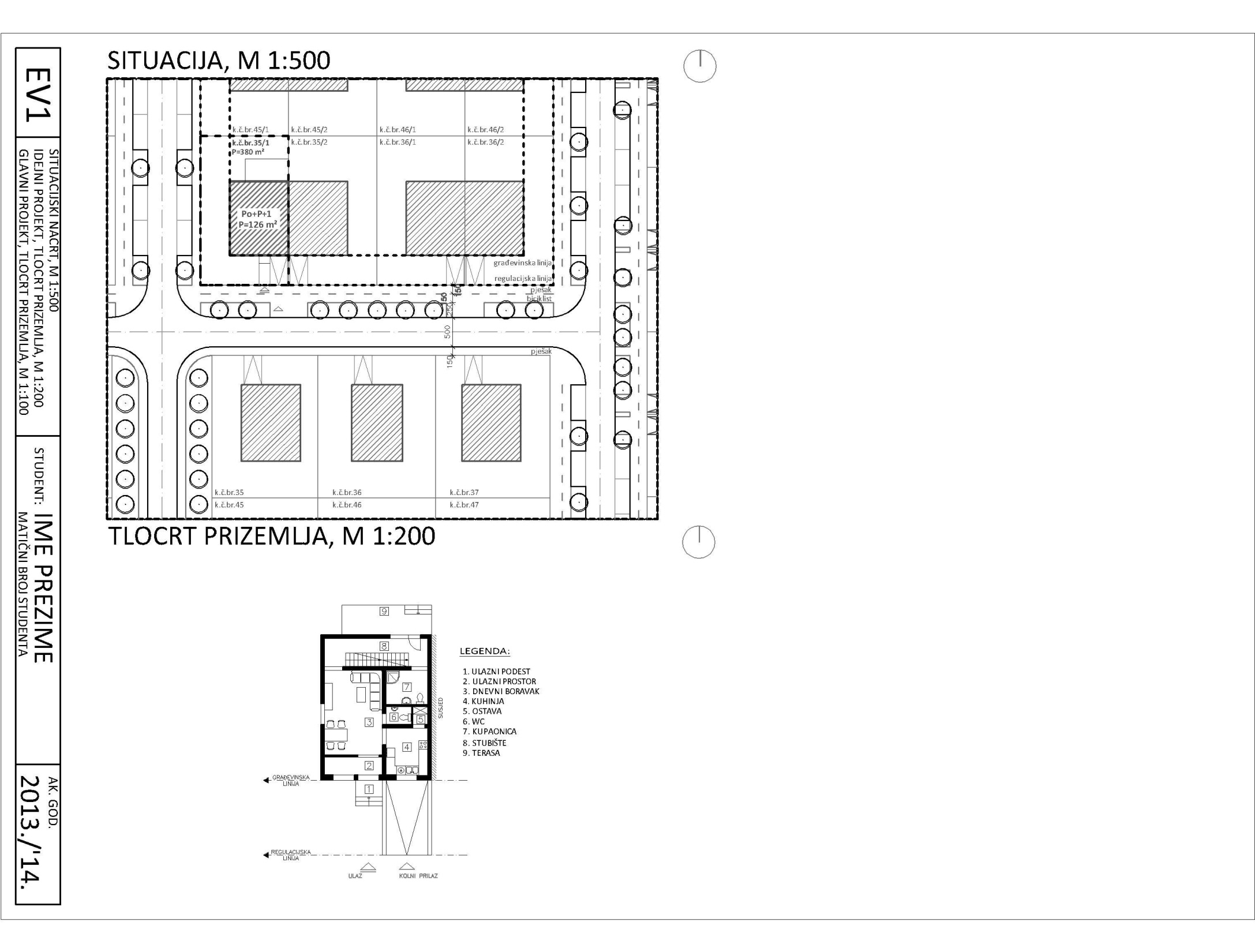 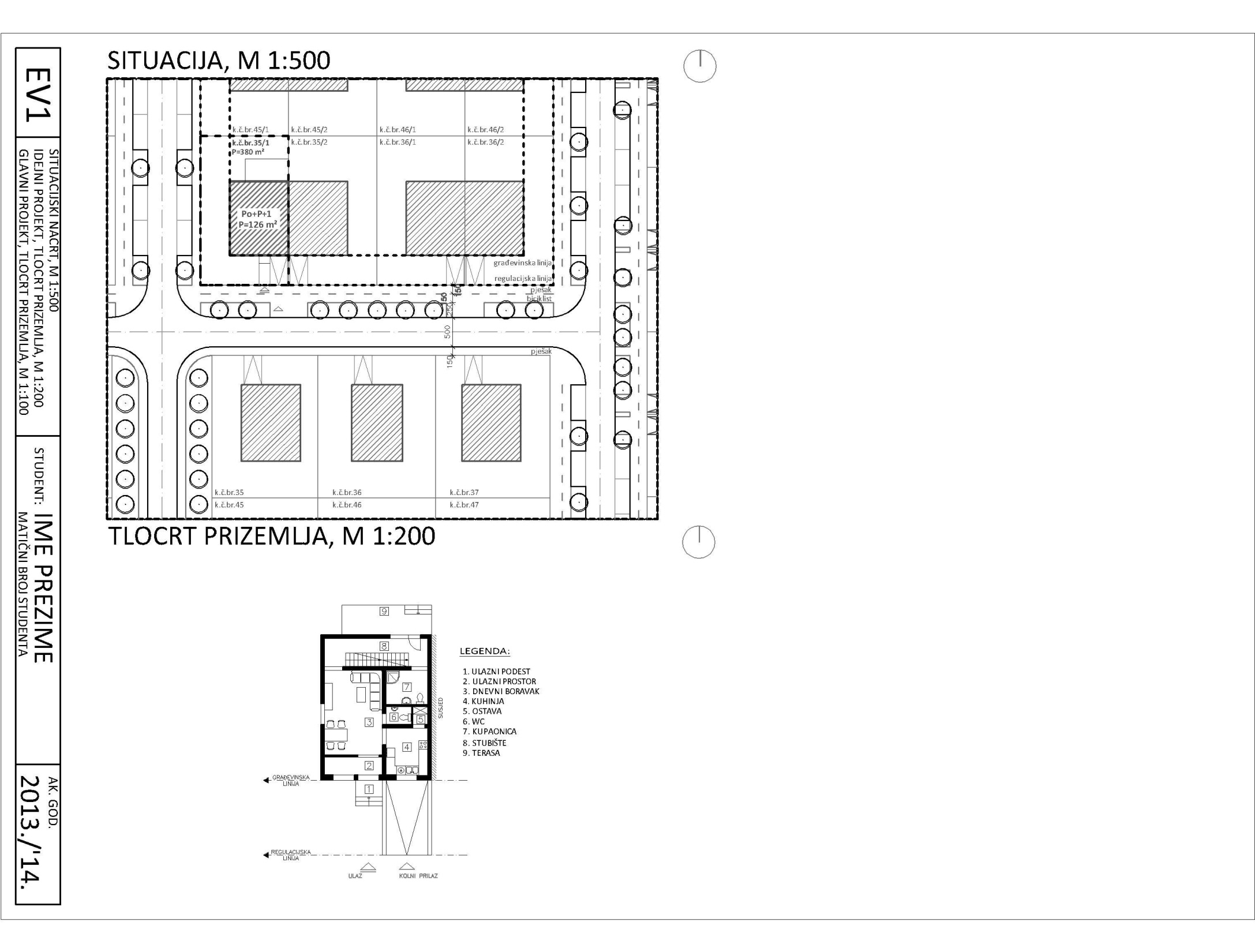 TLOCRT PRIZEMLJA, M 1:200      GOTOV !!!
	
SITUACIJA, M 1:500
	- naziv, mjerilo, sjever
	- ucrtati granicu obuhvata 
.
nacrtati:	- os ceste, na nju nanijeti zadani profil ceste
	- ucrtati vlastitu građevinsku česticu i konturu objekta, paziti na građevnu i 	regulacijsku liniju i smještaj na papiru
	- parcelacija ostatka obuhvata, brojevi čestica
	- markica ostalih obiteljskih kuća, sve tri tipologije zastupljene
	(slobodnostojeća, ugrađena i poluugrađena	
	- na vlastitoj građevinskoj čestici: 	- površina čestice;
		- k.č.br.;
		- regulacijska i građevinska linija;
		- katnost objekta,		
		- površina prizemlja kuće;
		- naglasiti česticu i ulaze
		- kote; (iskotirati profil ceste i položaj kuće)
napomena!!!  pripaziti na: 	
	- razmisliti i voditi računa o kolnim pristupima objekata (kroz zelenilo)
tlocrt, M 1:100
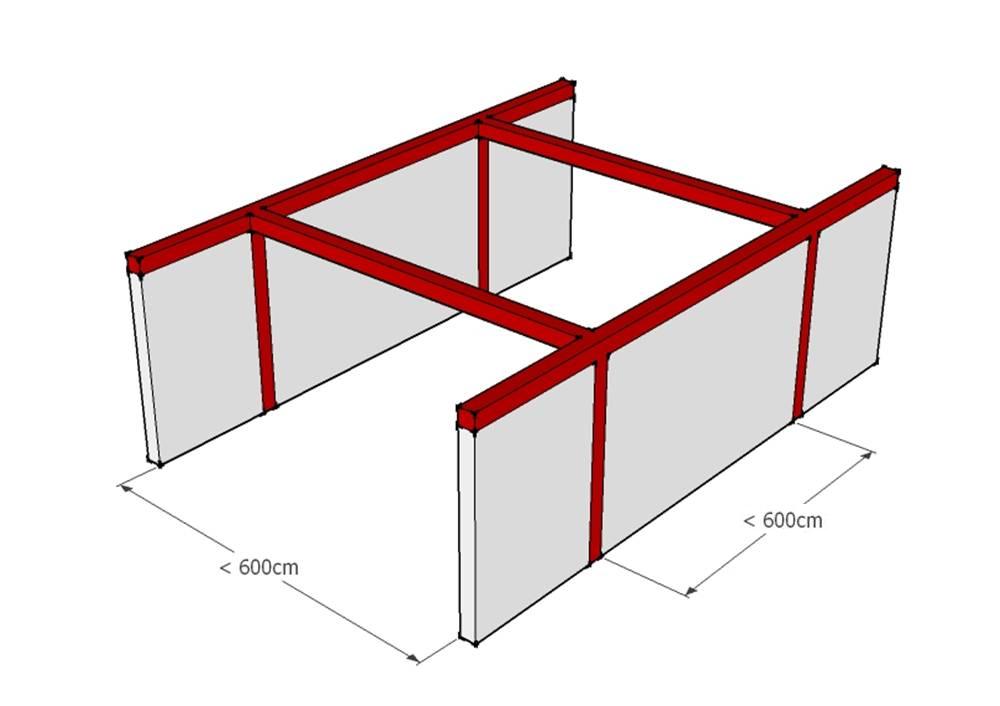 nosiva konstrukcija
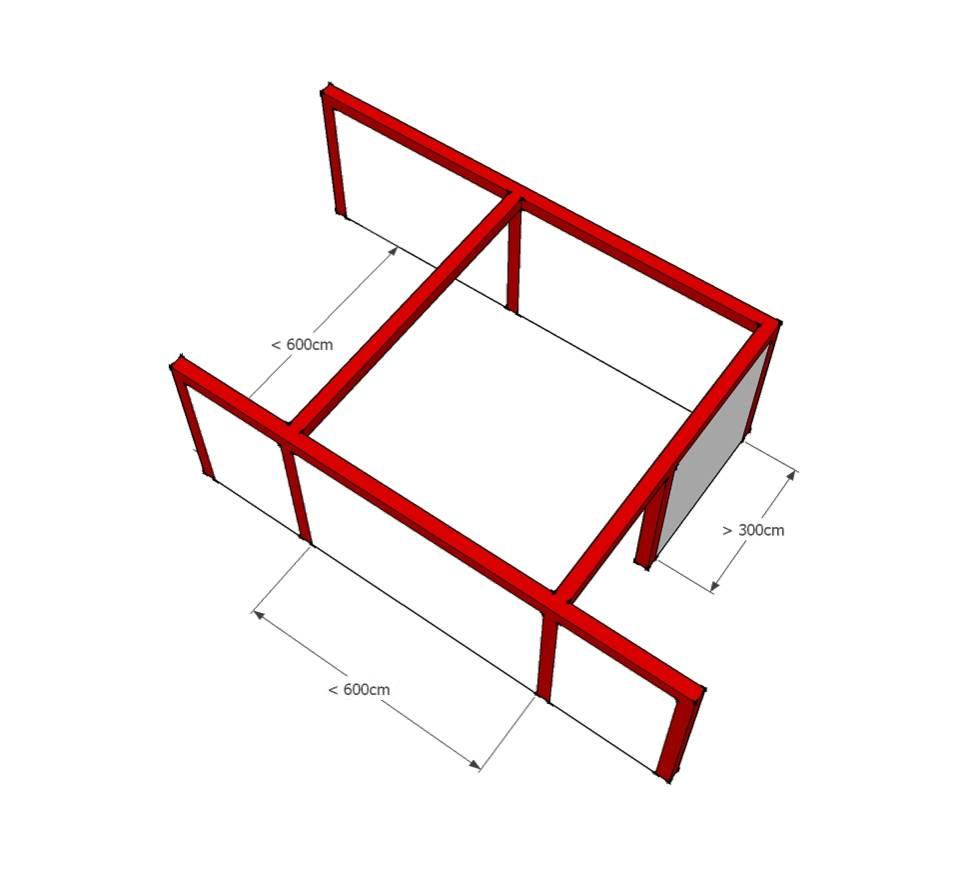 serklaži
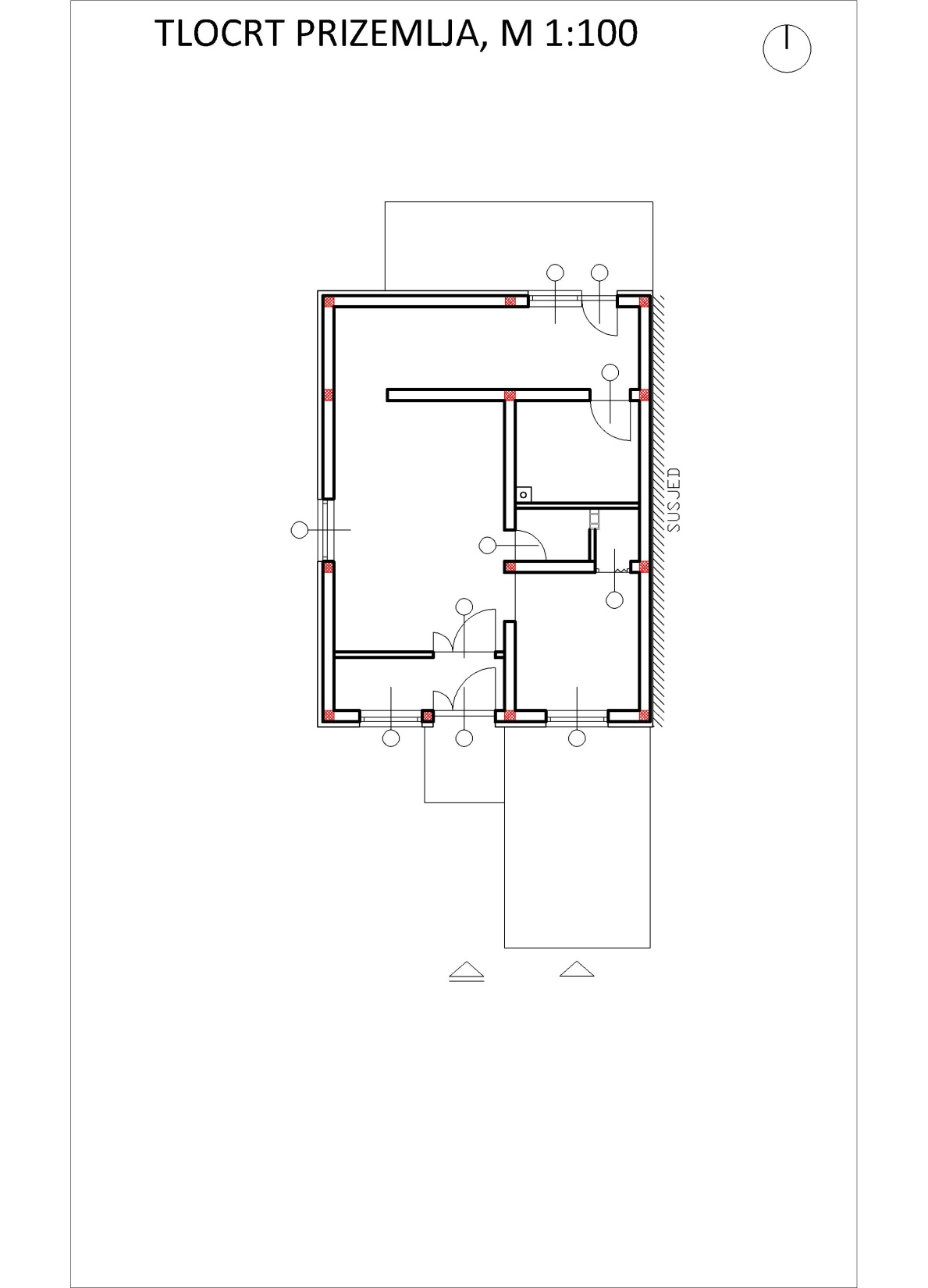 - ucrtati vertikalne serklaže, prema sljedećim pravilima: 
		- na sudaru i križanju nosivih zidova
		- u nosivom zidu na max. udaljenosti 
		  od 6,0m
		- na nosivom zidu u prostoru, duljem 
		  od 3,0m (početak/kraj zida)

- serklaži (vertikalni i hortizontalni) se izvode zbog ukrute zidanih konstrukcija, pri djelovanju potresa na sebe preuzimaju horizontalne sile
stubište
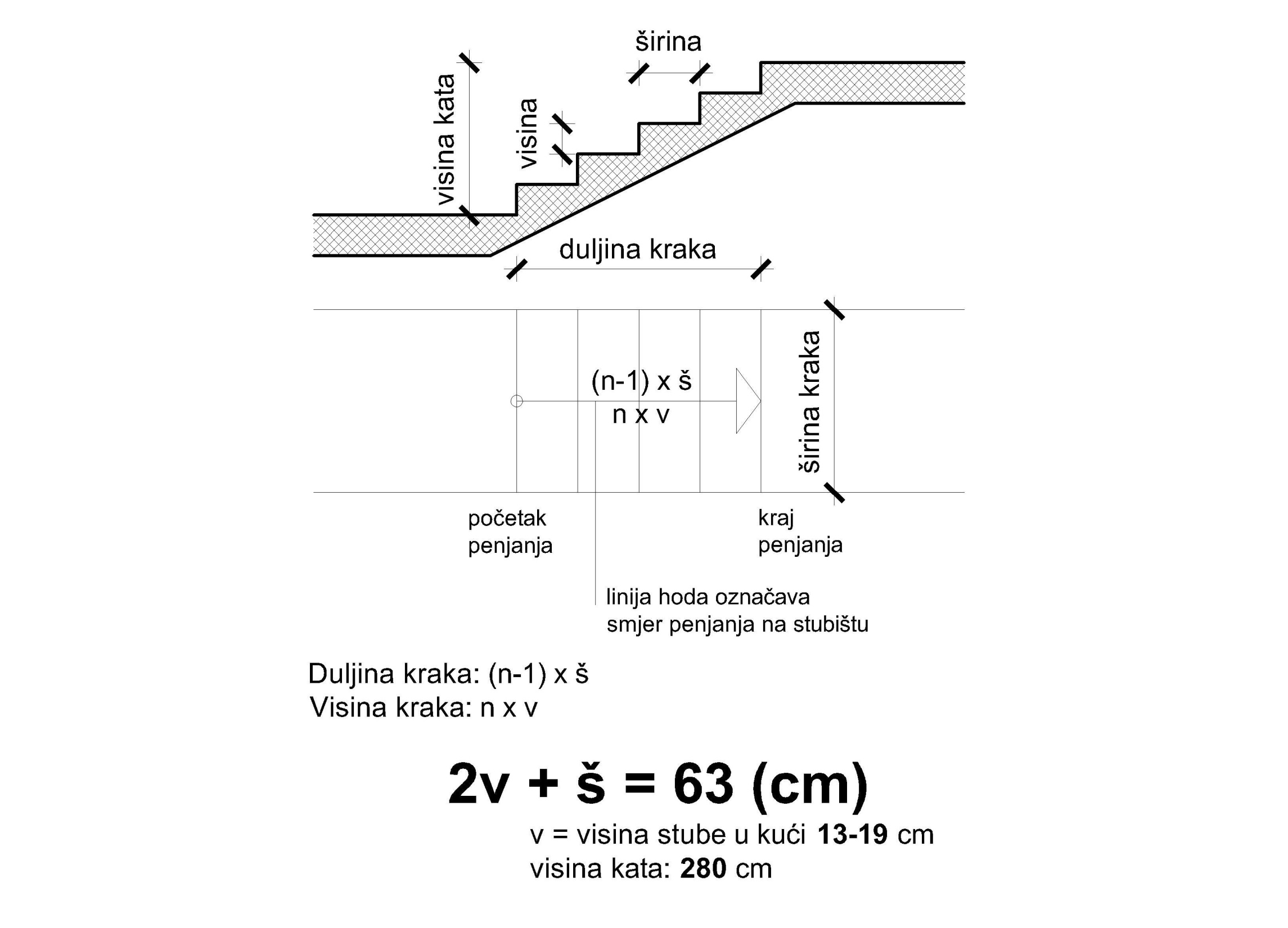 stubište
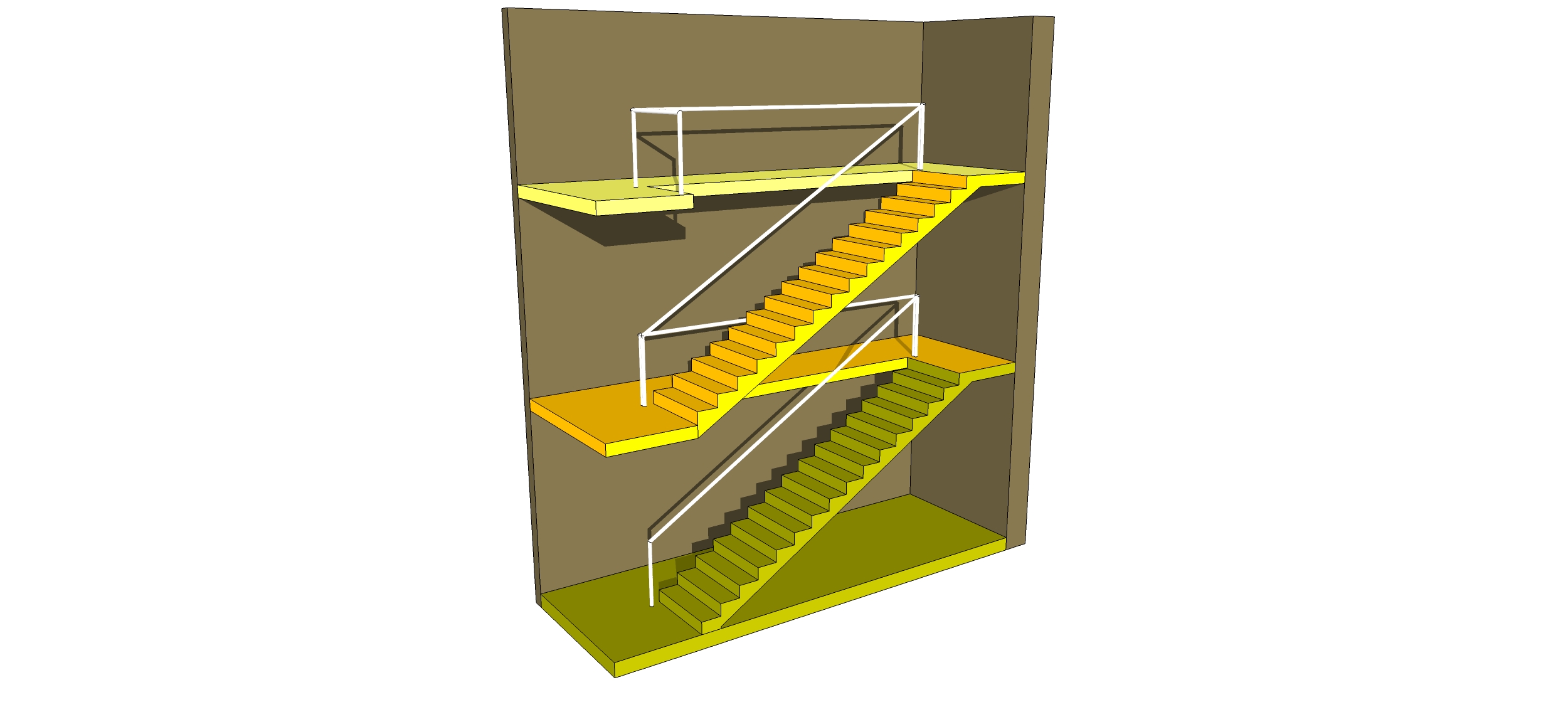 stubište
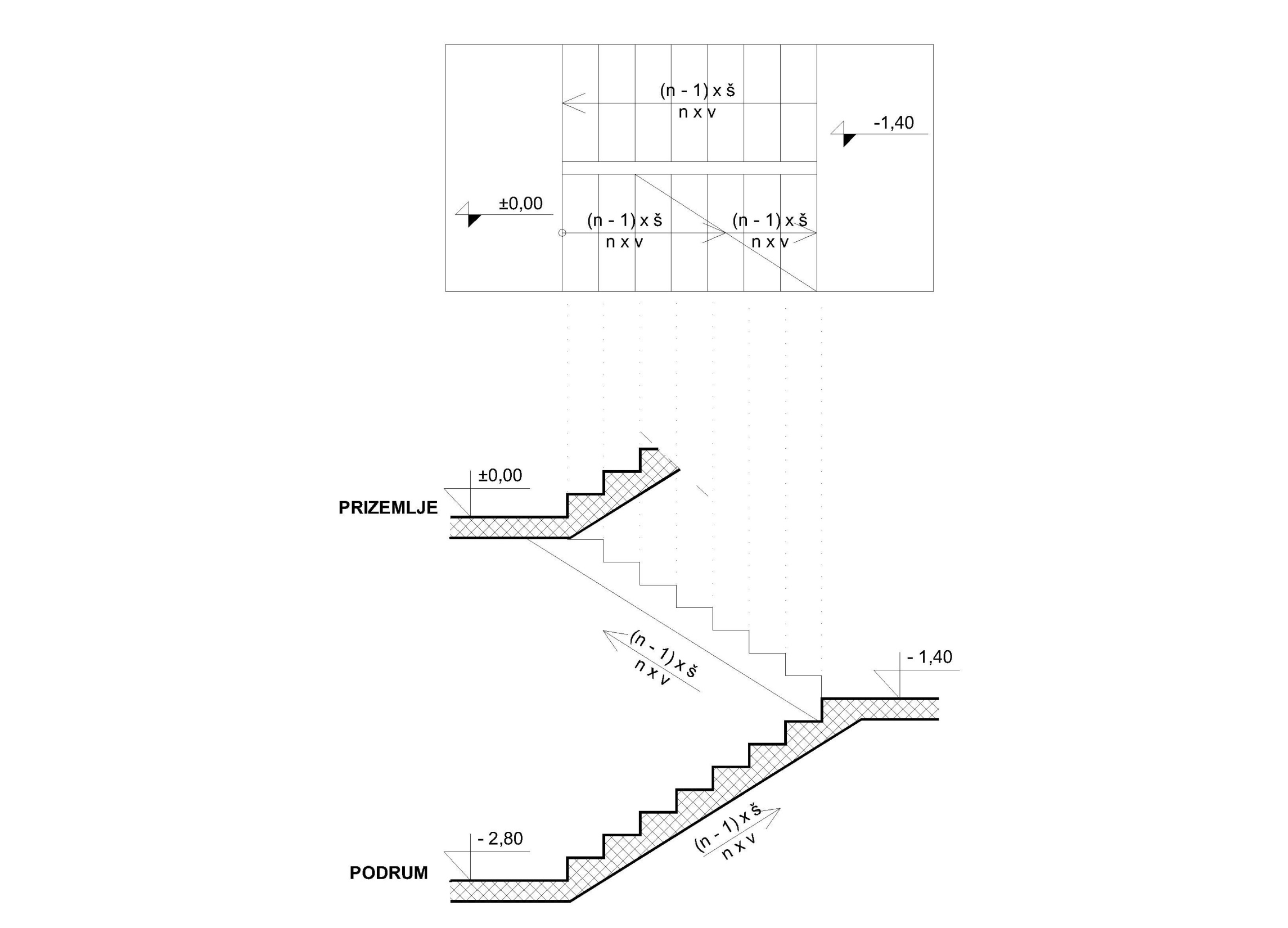 2v + š =63
stubište
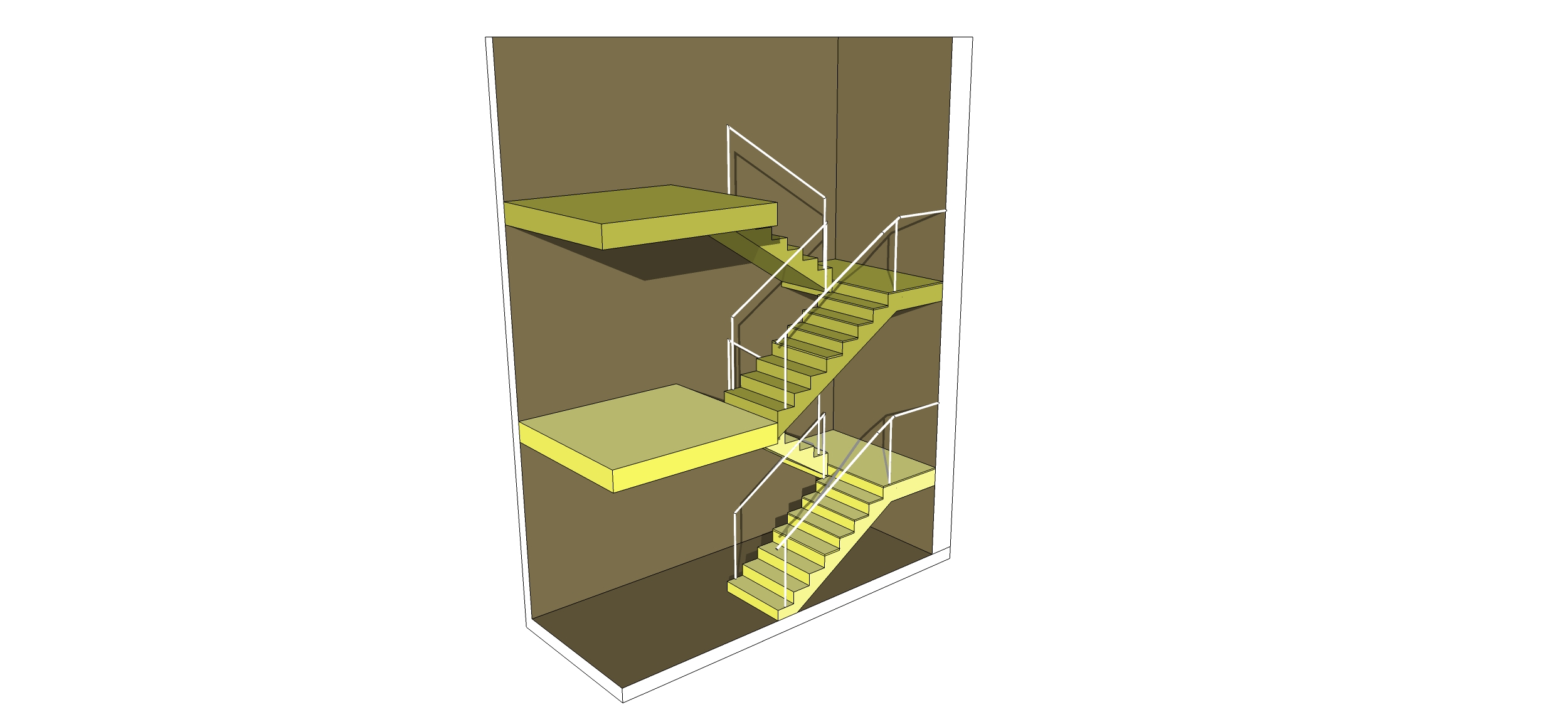 stubište
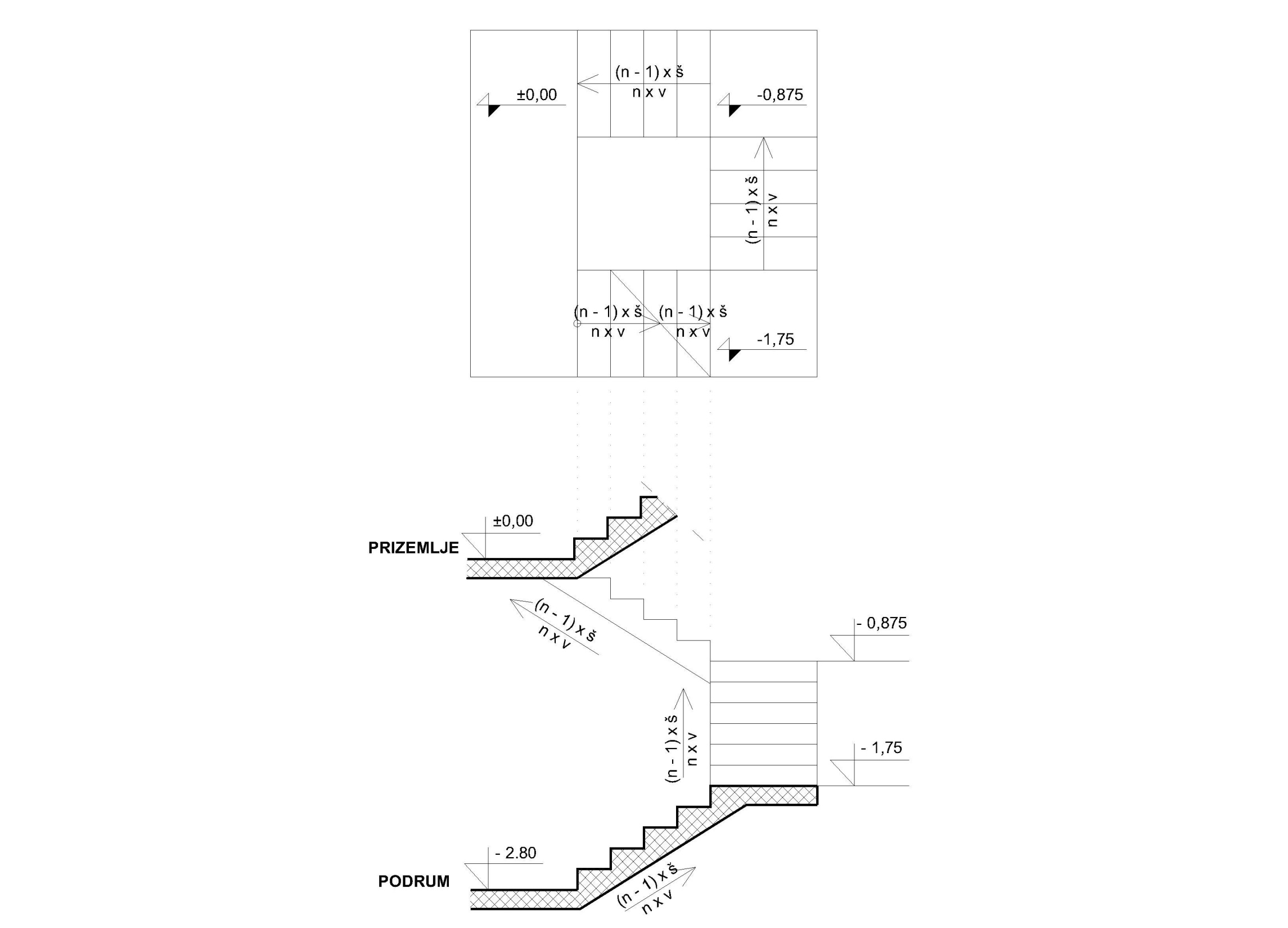 2v + š =63
stubište
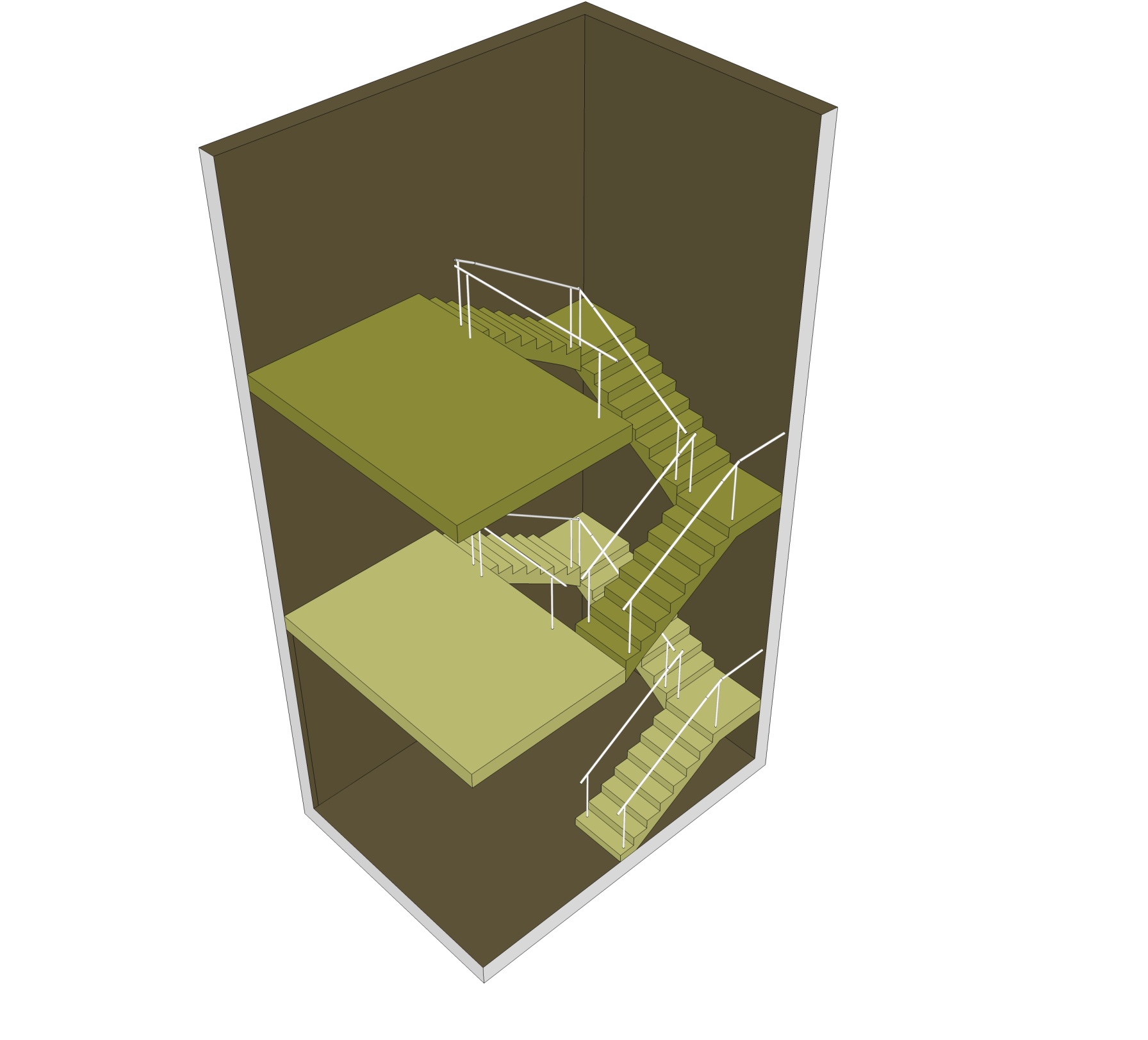 stubište
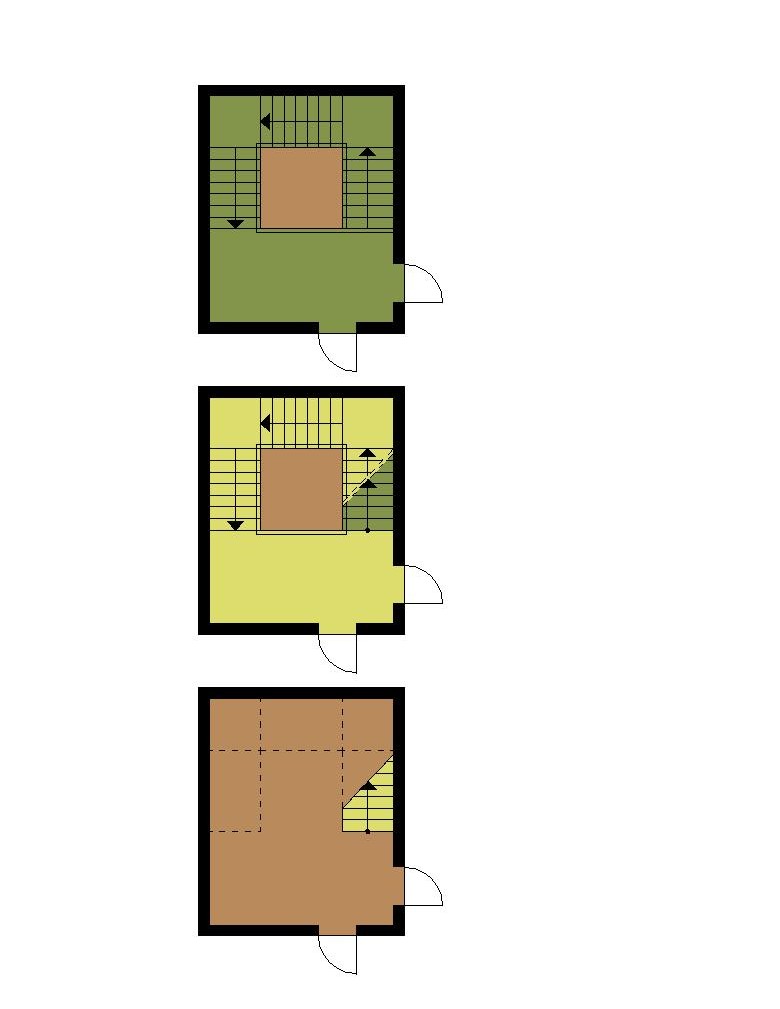 TLOCRT KATA
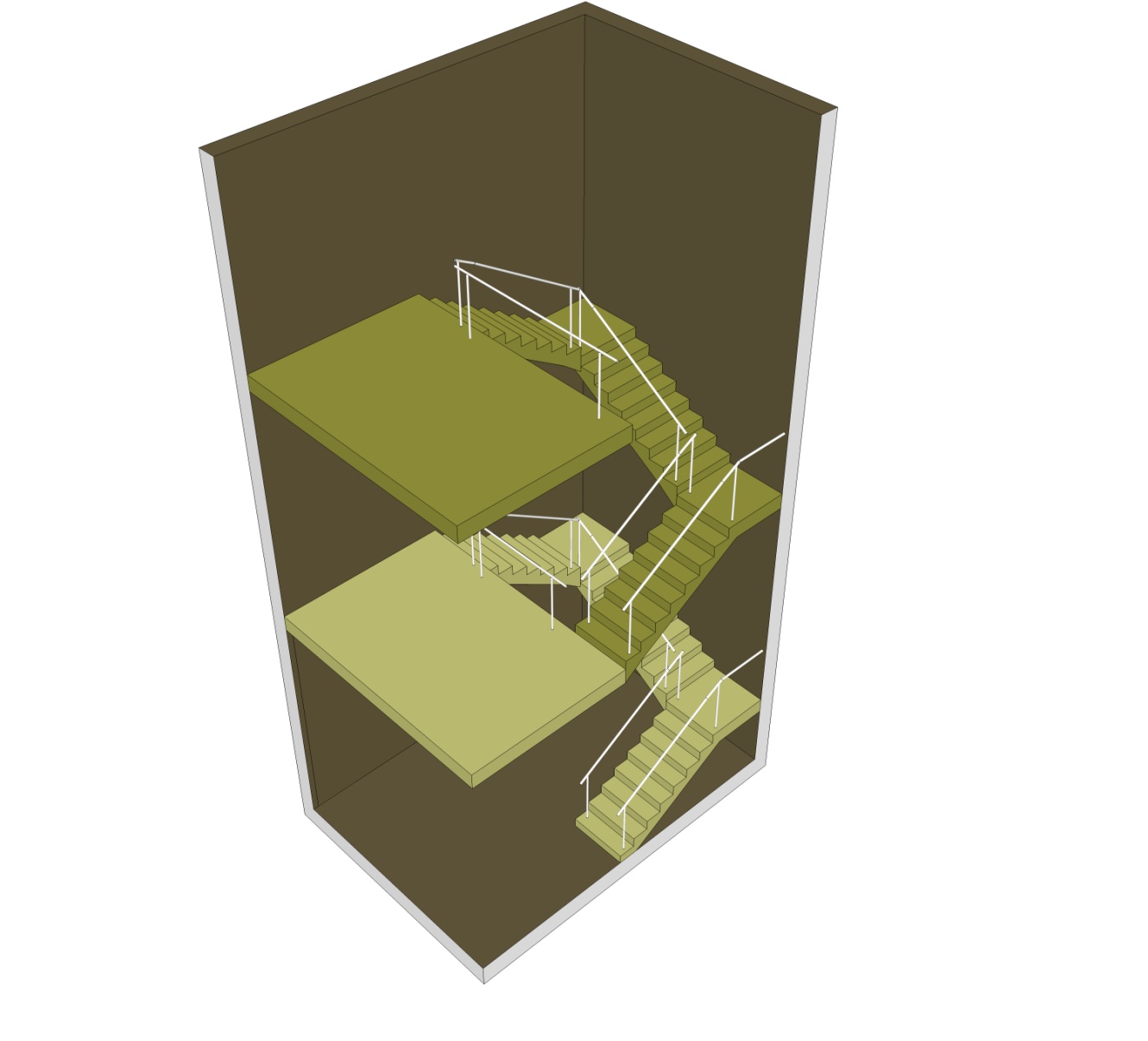 KAT
TLOCRT PRIZEMLJA
PR
TLOCRT PODRUMA
P0
stubište
konstrukcija stubišta
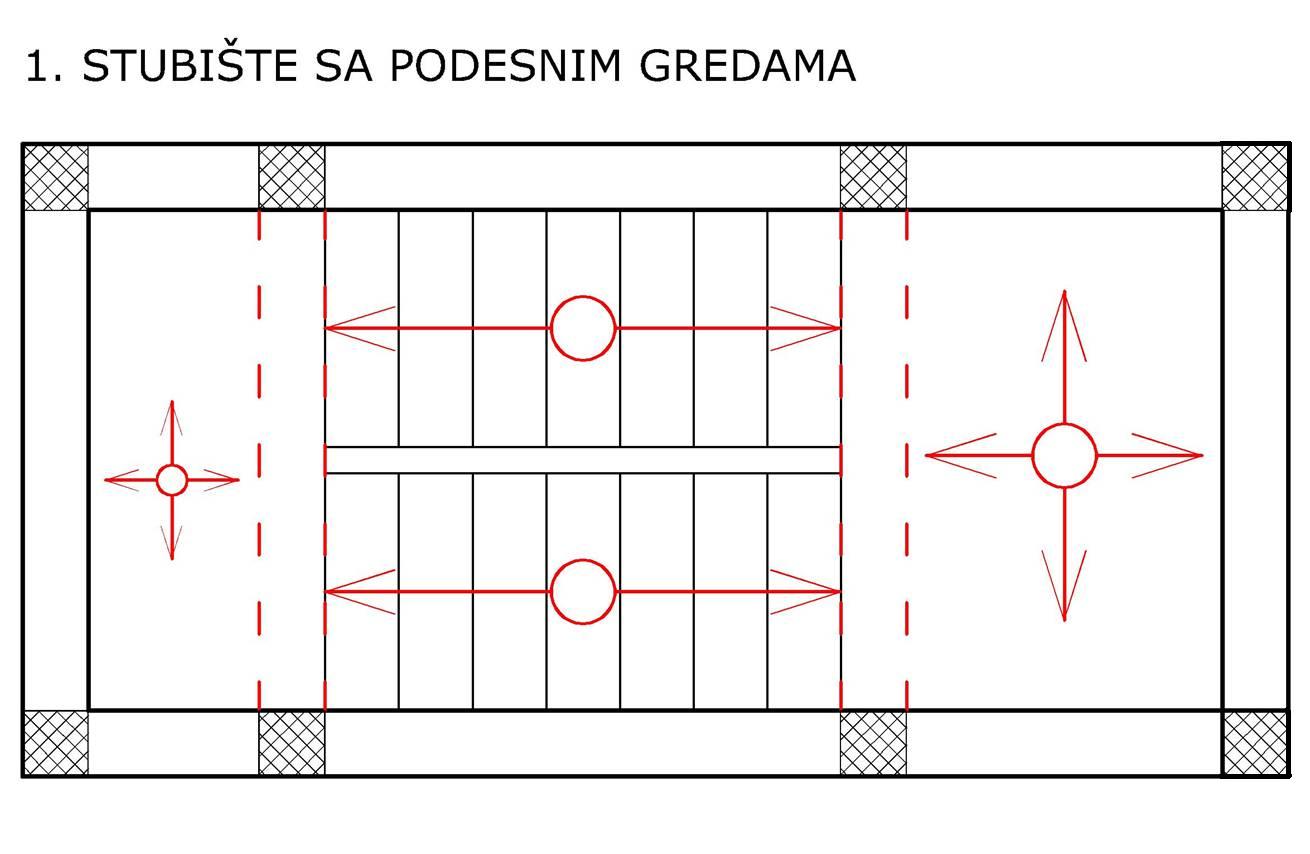 Stubište sa podesnim gredama
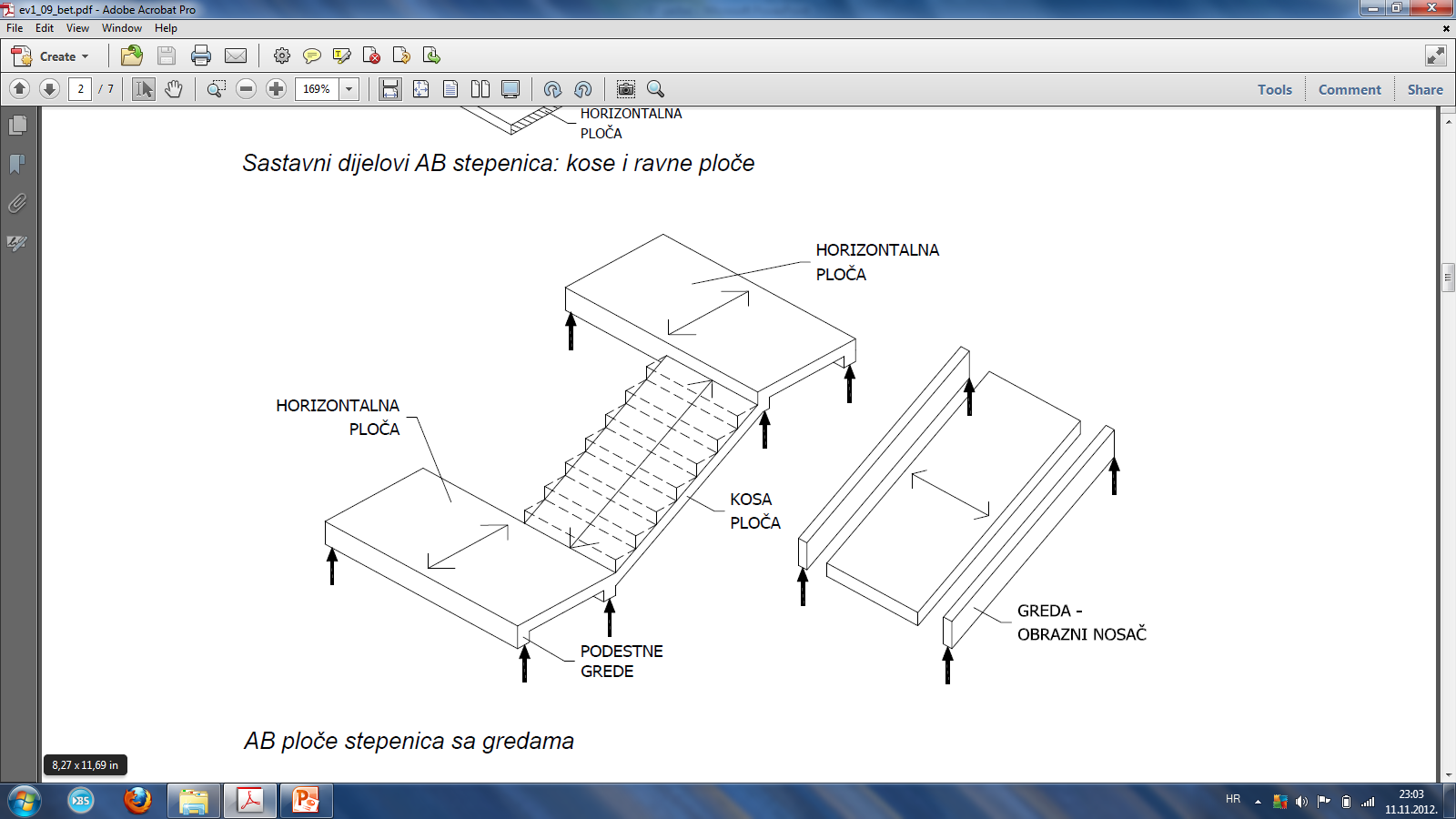 konstrukcija stubišta
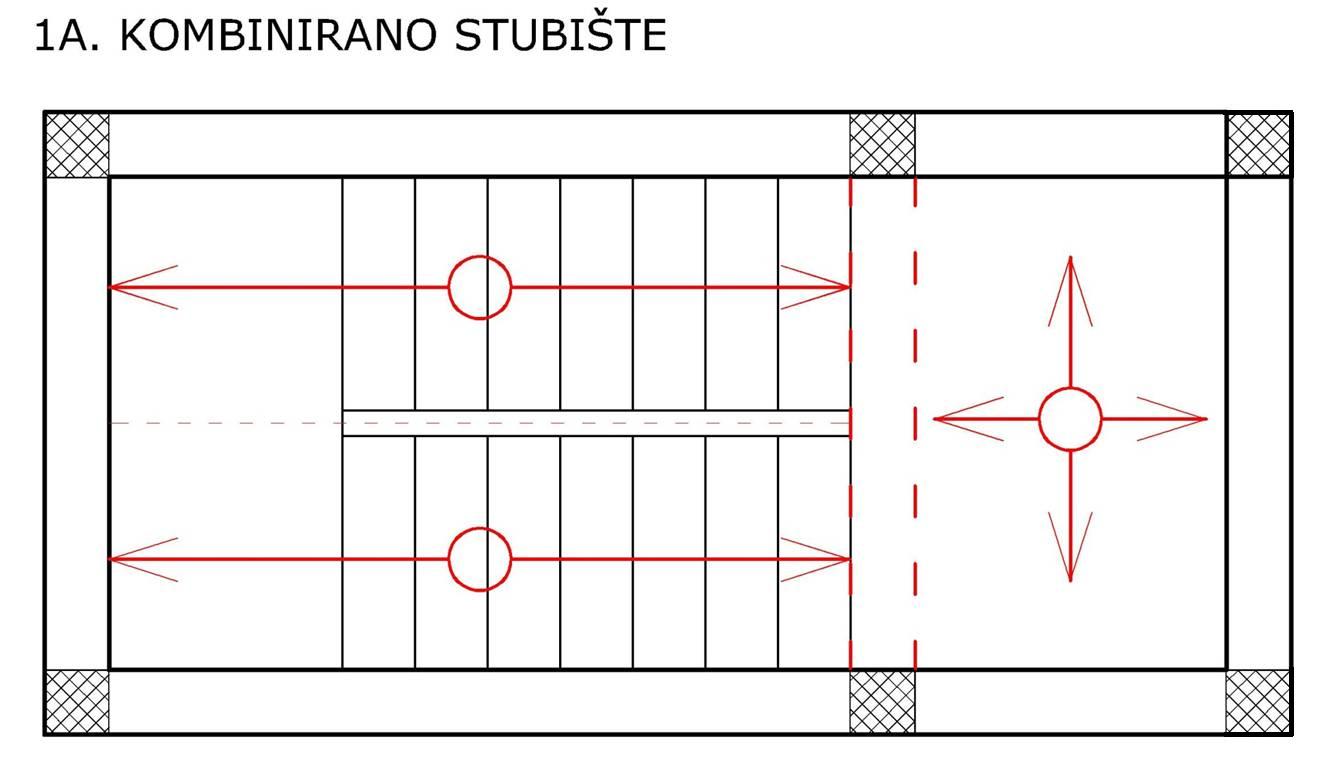 konstrukcija stubišta
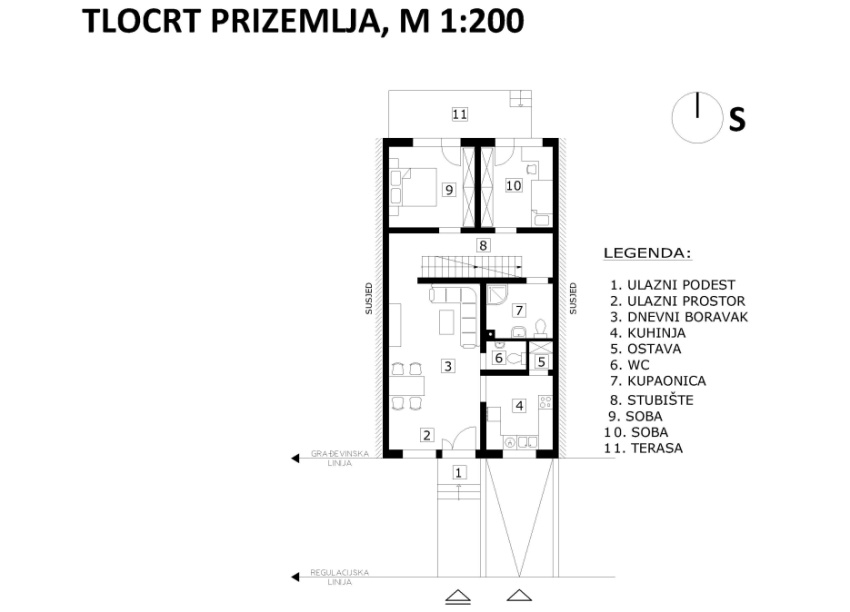 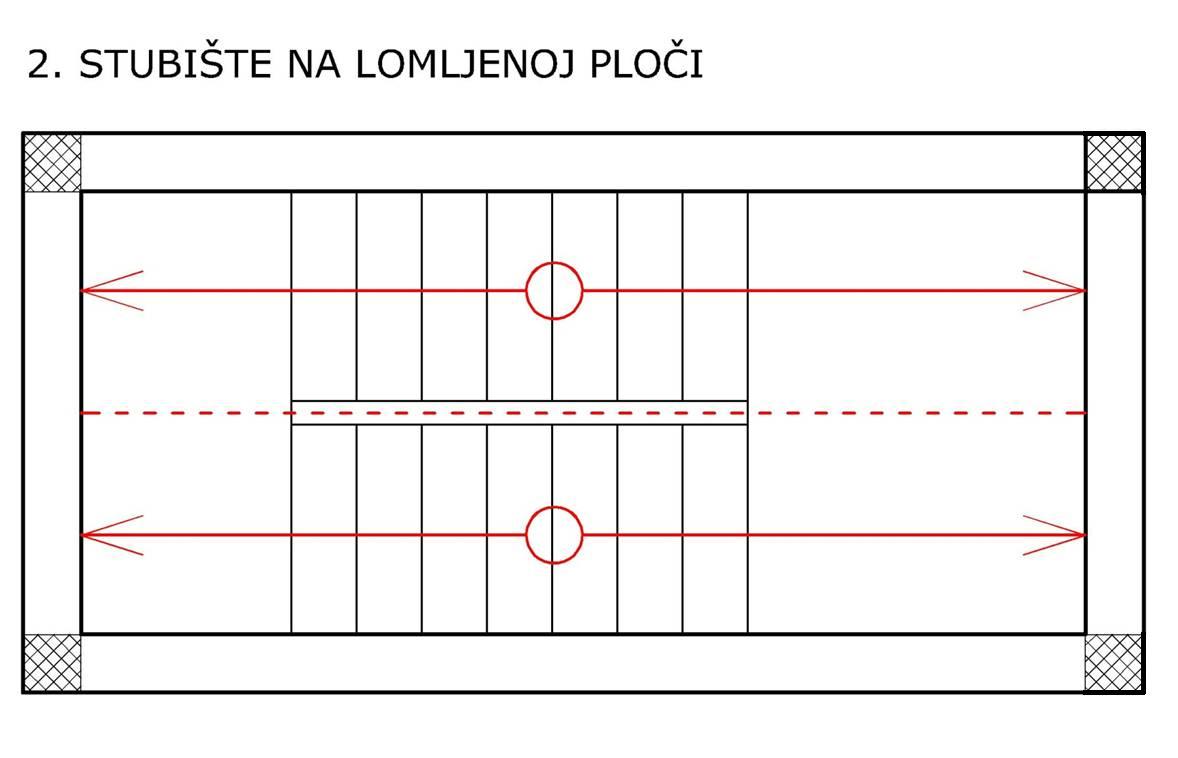 Stubište na lomljenoj ploči
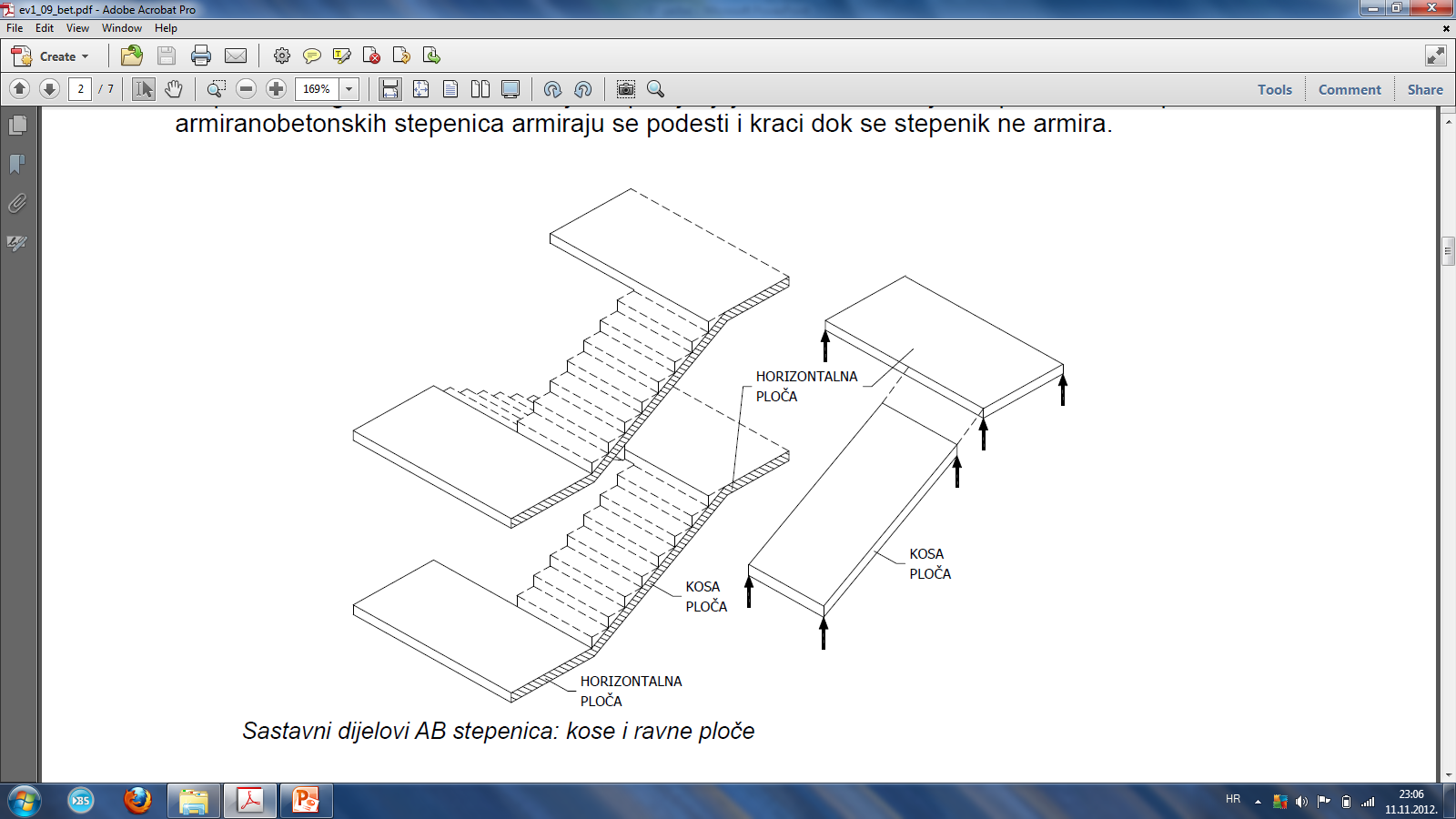 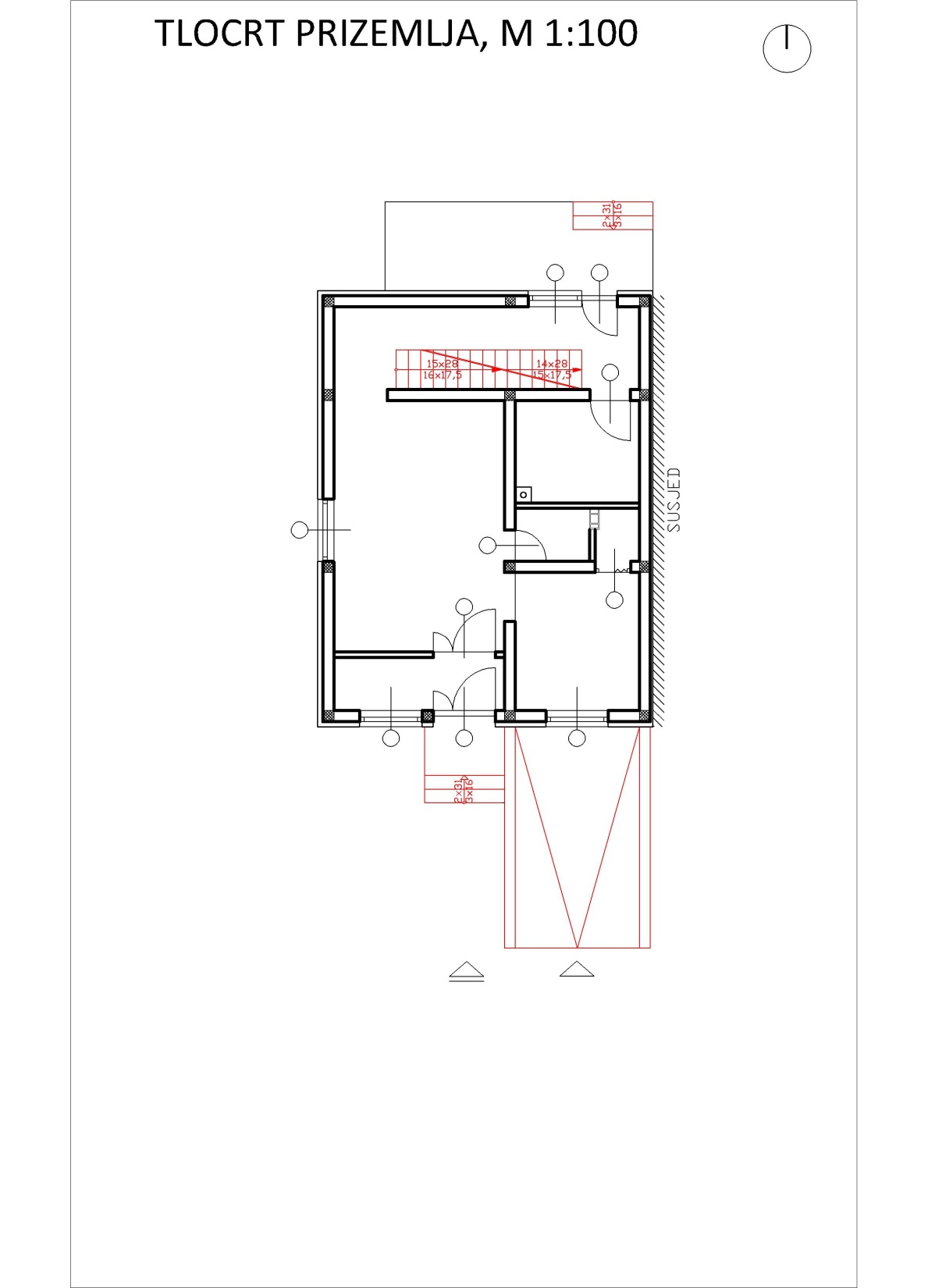 - dimenzioniranje stubišta po formuli:
				2v + š =63
hodna linija i dimenzije stuba

- gornji broj znači broj širina stuba x širina stube u cm
- donji broj znači broj visina stuba x visina stube u cm






BROJ ŠIRINA JE UVIJEK MANJI ZA 1!!!

! voditi računa o razmaku između stubišta i 
zida  - 120cm
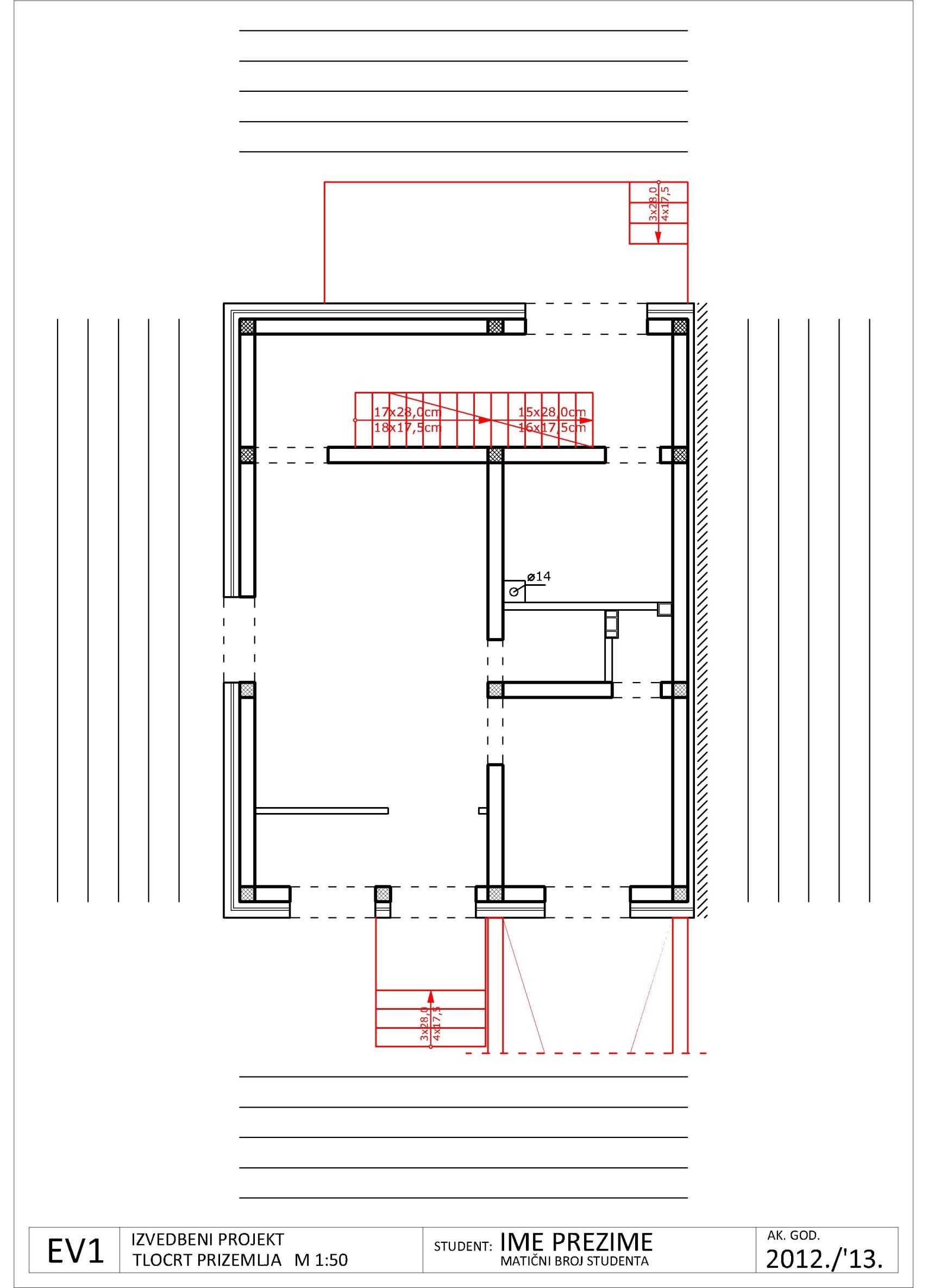 širina kraka
stubišta
90 cm
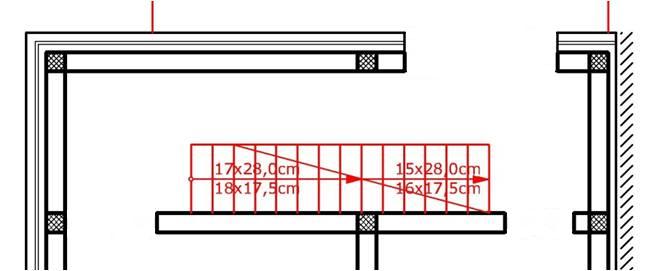 120cm
120cm
120cm
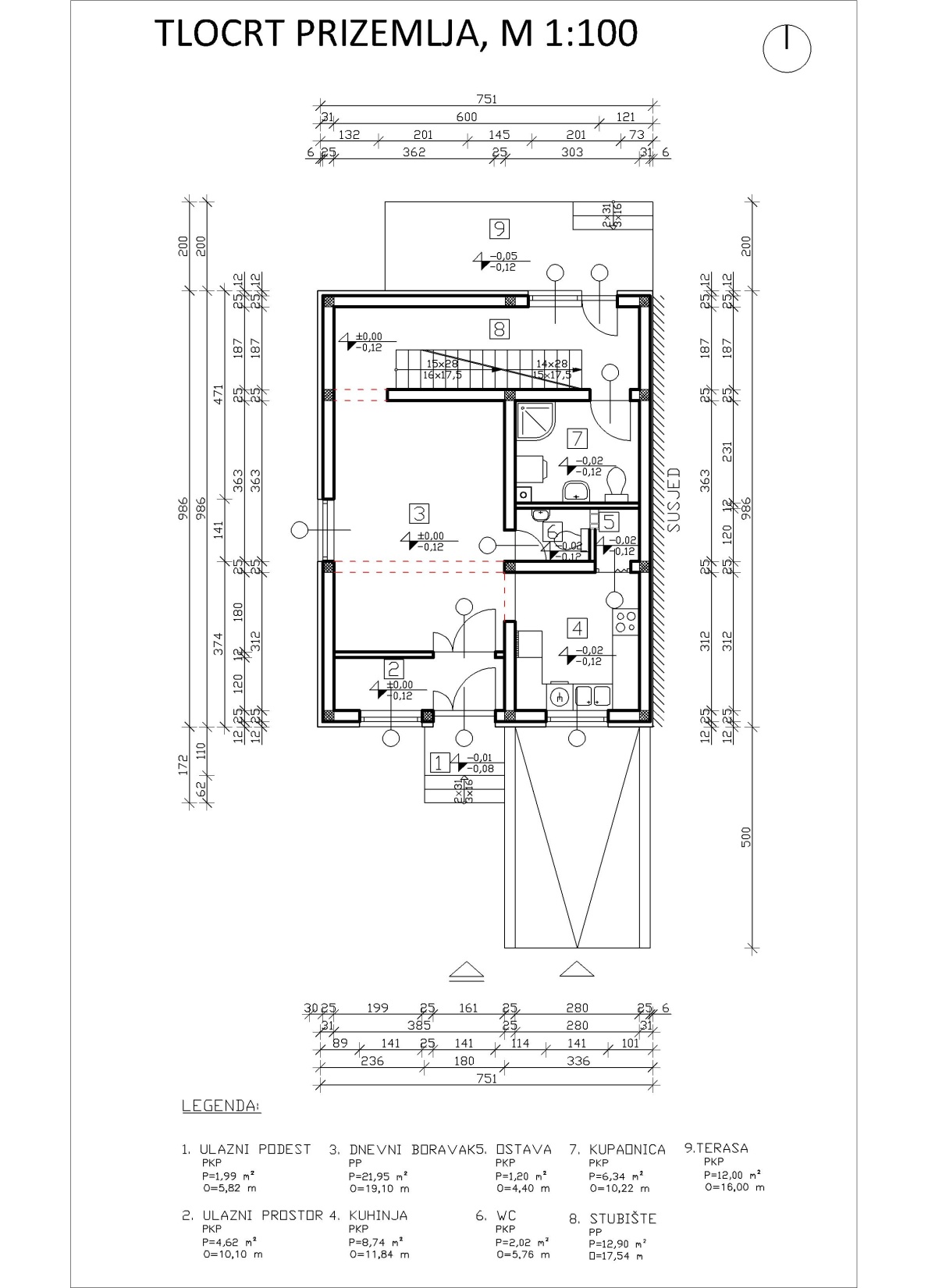 ucrtati grede	
 povezuju vertikalne serklaže
 nalaze se nad otvorima
 kod stubišta ako ste se odlučili za stubište na podestnim gredama
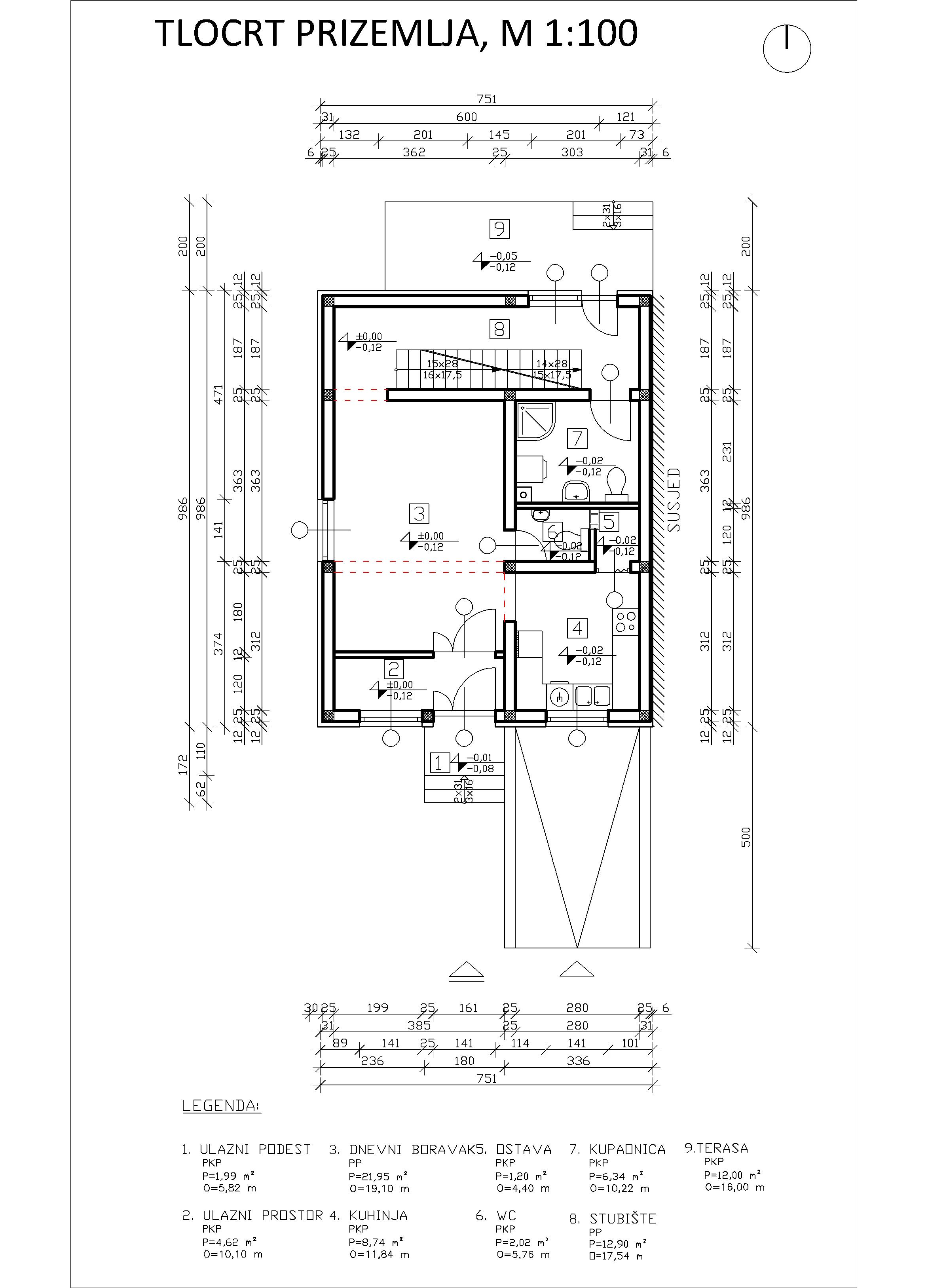 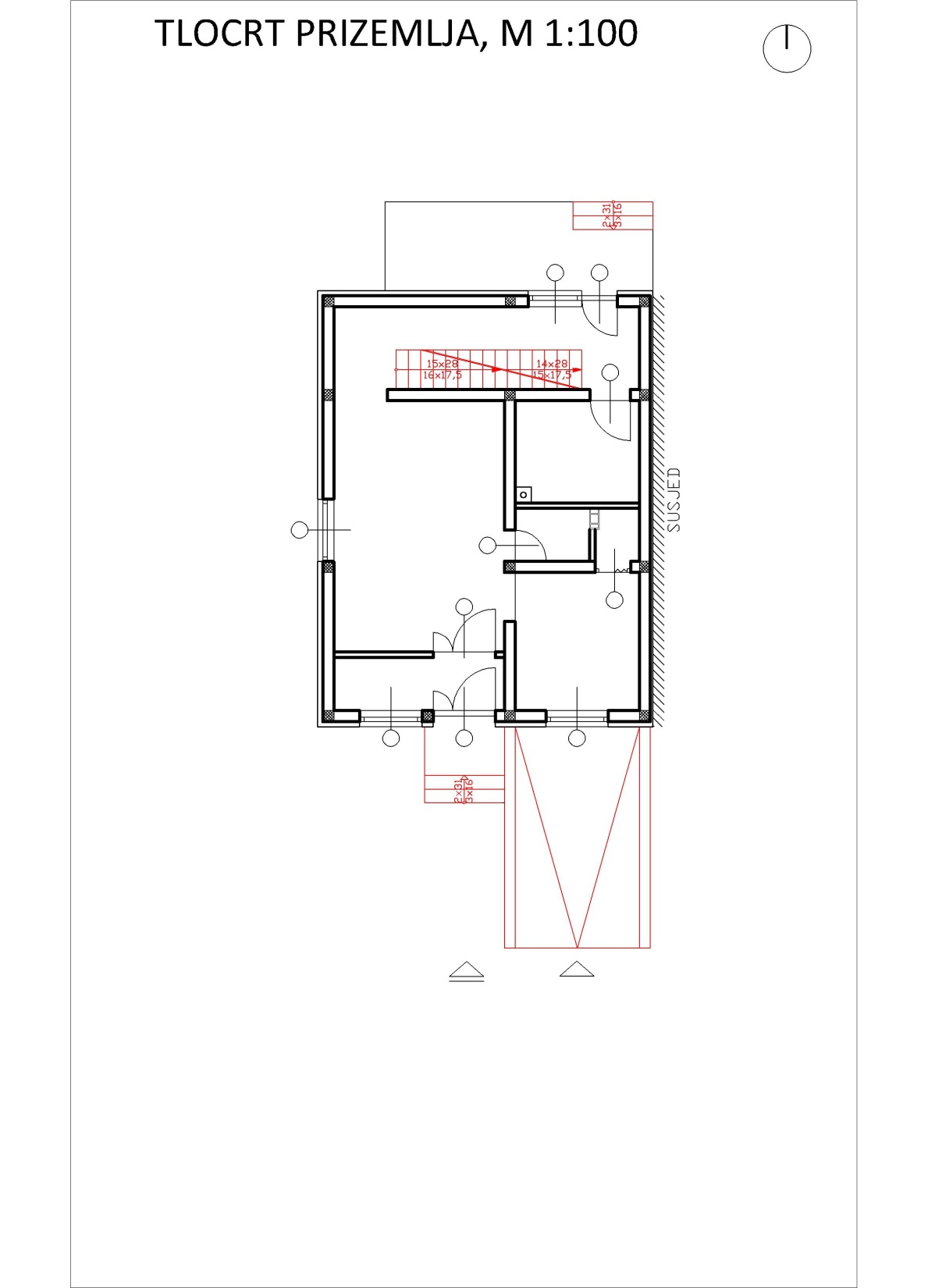 nacrtati i dimenzionirati vanjske stube
(visina vanjske stube može biti i 15 cm)

- nacrtati rampu/spust u garažu koja je u podrumu
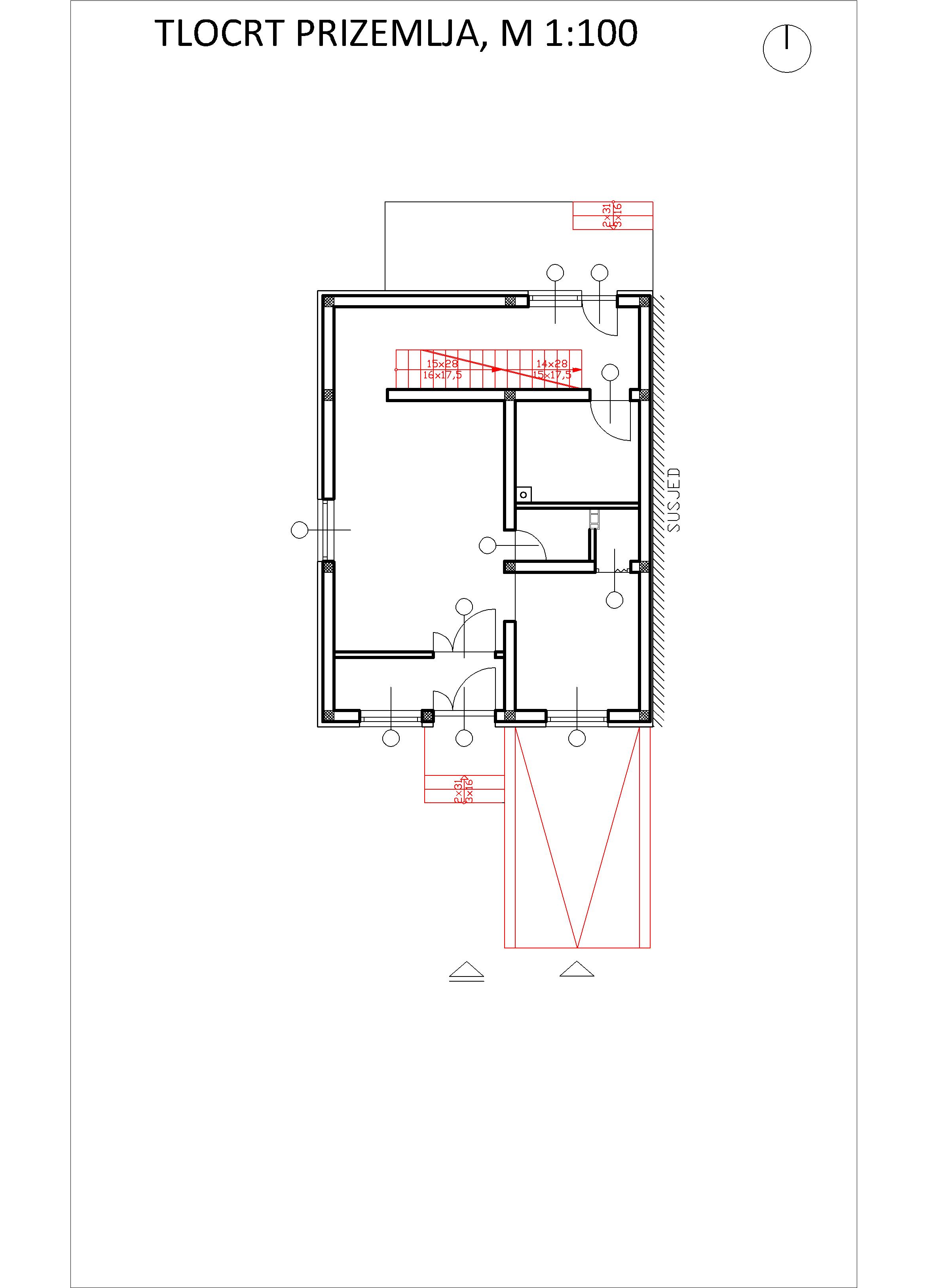 potporni zid
u pogledu
za sljedeći put
TLOCRT PRIZEMLJA, M 1:100      GOTOV !!!
SITUACIJA, 1:500                           GOTOVA !!!
	
TLOCRT  PRIZEMLJA, M 1:100
	- naziv, mjerilo, sjever,
	- pozicionirati na papiru.
.
nacrtati:	- nosivu konstrukciju (zidovi, stubište, serklaži i grede)	
	 	- proračunati stubište i od tog dijela početi rješavati ostatak kuće,
		- ucrtati stubište (širina kraka 90 cm, glavni podest 120 cm, 
		polupodest 90 cm, hodnik širine 120 cm),
		- ucrtati nosive vanjske i unutarnje zidove (debljina zadana u zadatku),
		- ucrtati pregradne zidove,
		- vertikalni serklaži,
		- grede,
		- ulazni podest, terasa, rampa za garažu.

napomena	pripaziti!!!
	- širina hodnika i glavnog podesta (120 cm);
	- polupodesti  90cm ( kao i širina stubišnog kraka).
vježbe 4
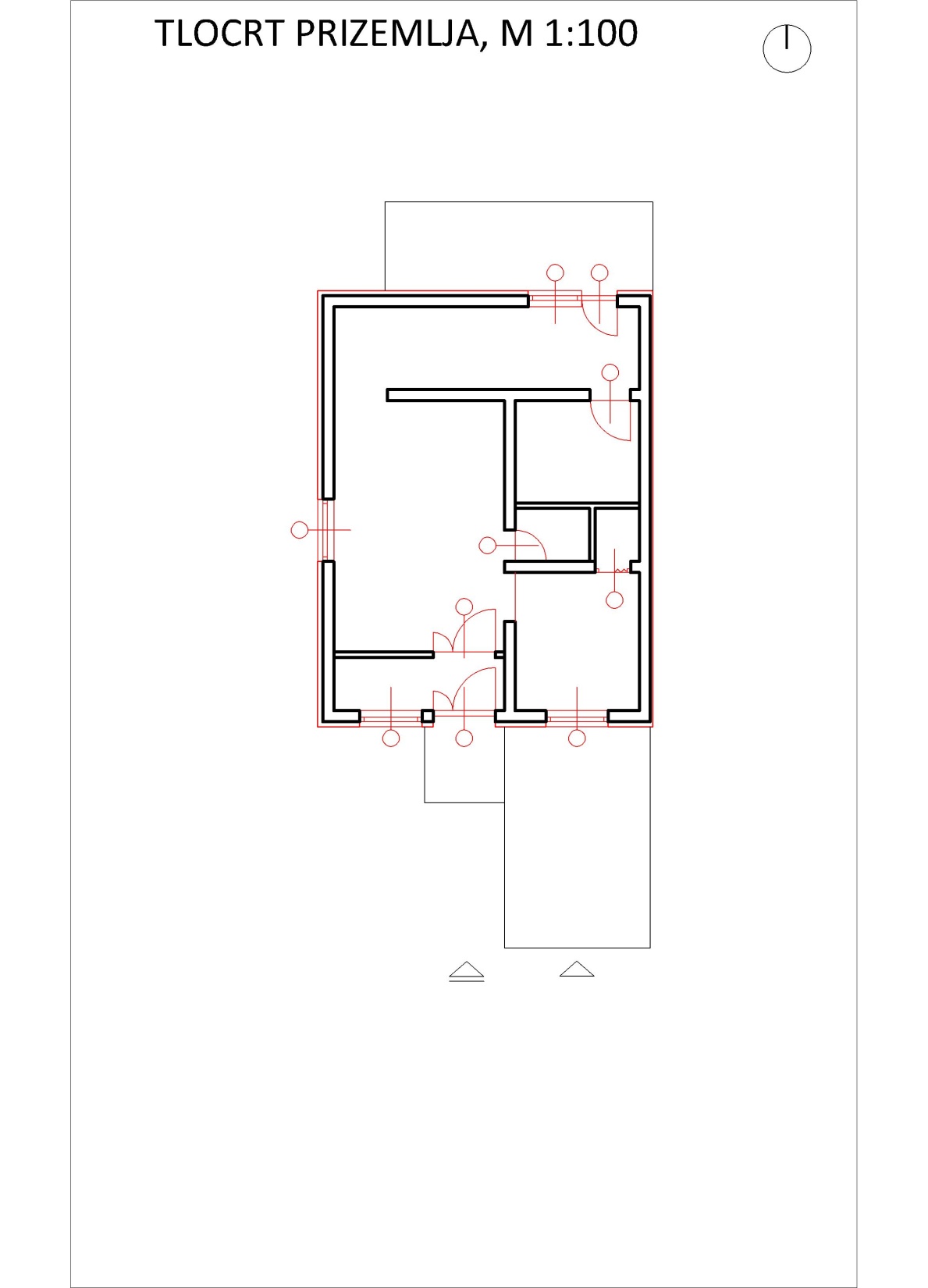 ucrtati otvore
 nacrtati vrata i prozore






 prozor se stavlja na vanjski rub zida
 označiti stavku (ne pisati dimenzije)

 paziti na prag i promjenu visine poda!!!
 pod u kuhinji, wc-u i kupaonici su keramičke  
pločice i taj je pod niži za 2 cm u odnosu na parket
terase, balkoni i ulazni podesti niži su za 5 cm u odnsu na unutarnje prostorije

 ucrtati slojeve vanjskog zida (nanose se prema van)







pripaziti na zid prema susjedu !!!
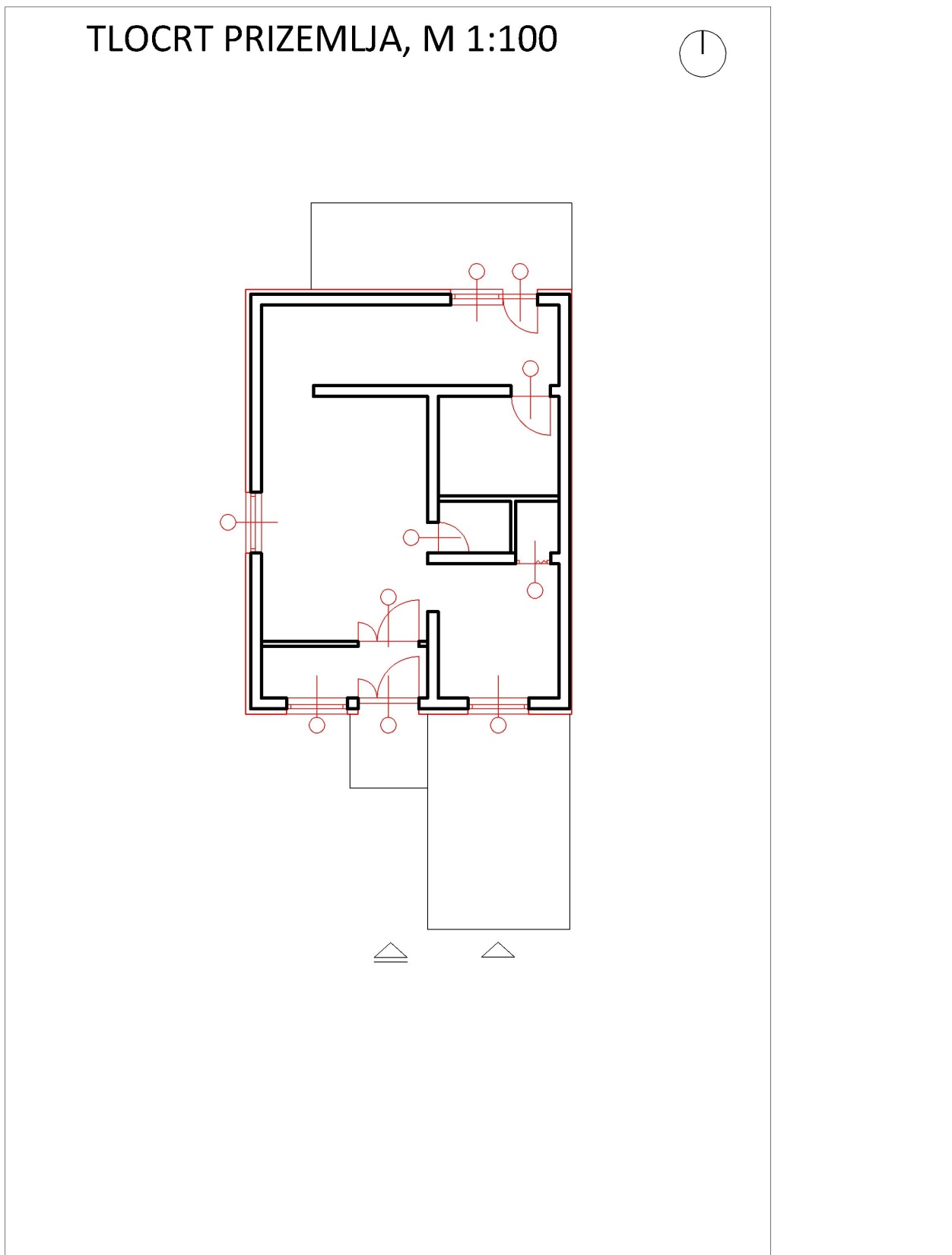 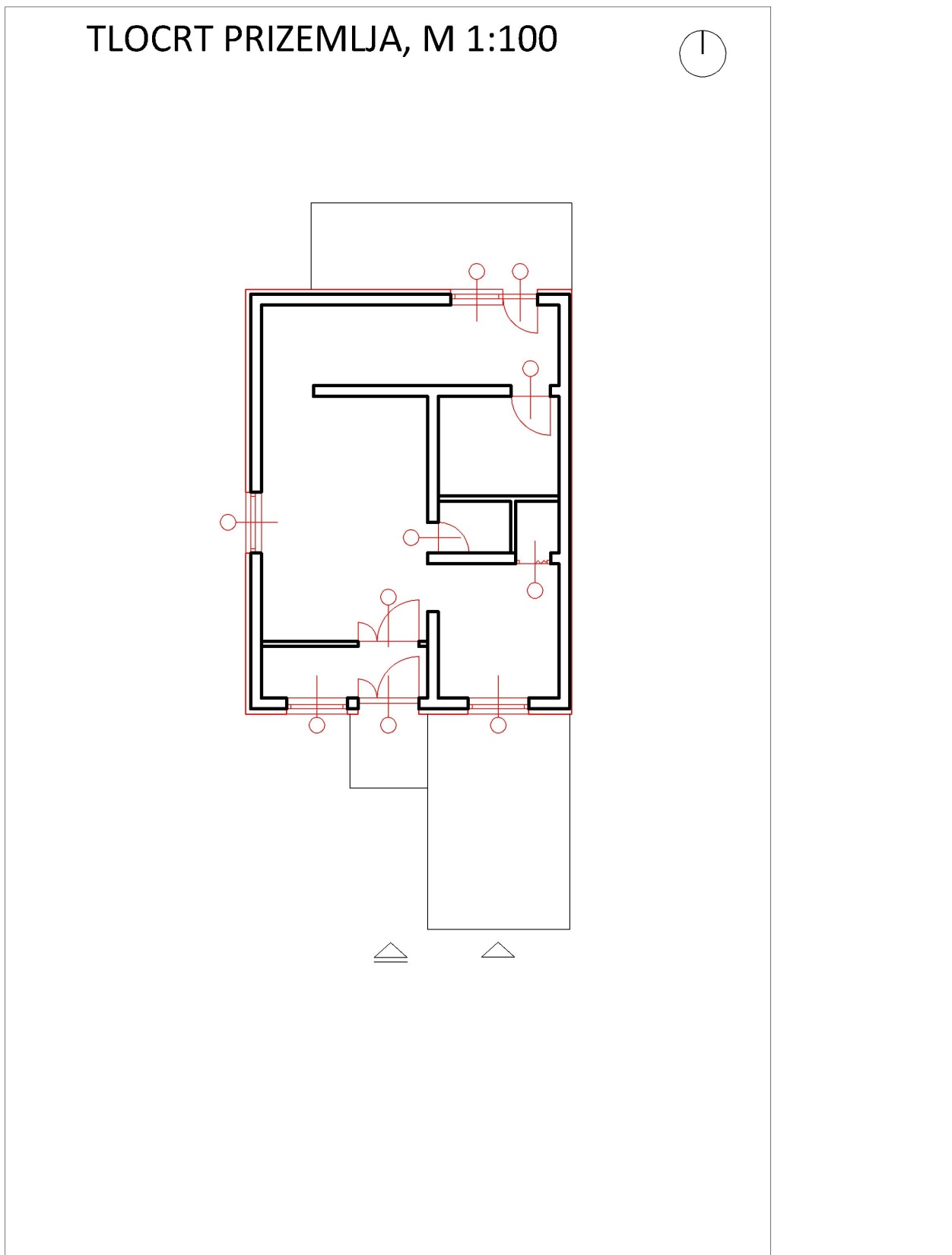 primjer višeslojnog vanjskog zida
- fasadna opeka 12 cm
- zračni sloj 4 cm
- toplinska izolacija 8 cm
- blok opeka 25 cm
debljine
0,25/0,35
0,13/0,18
0,5/0,6
0,5/0,6
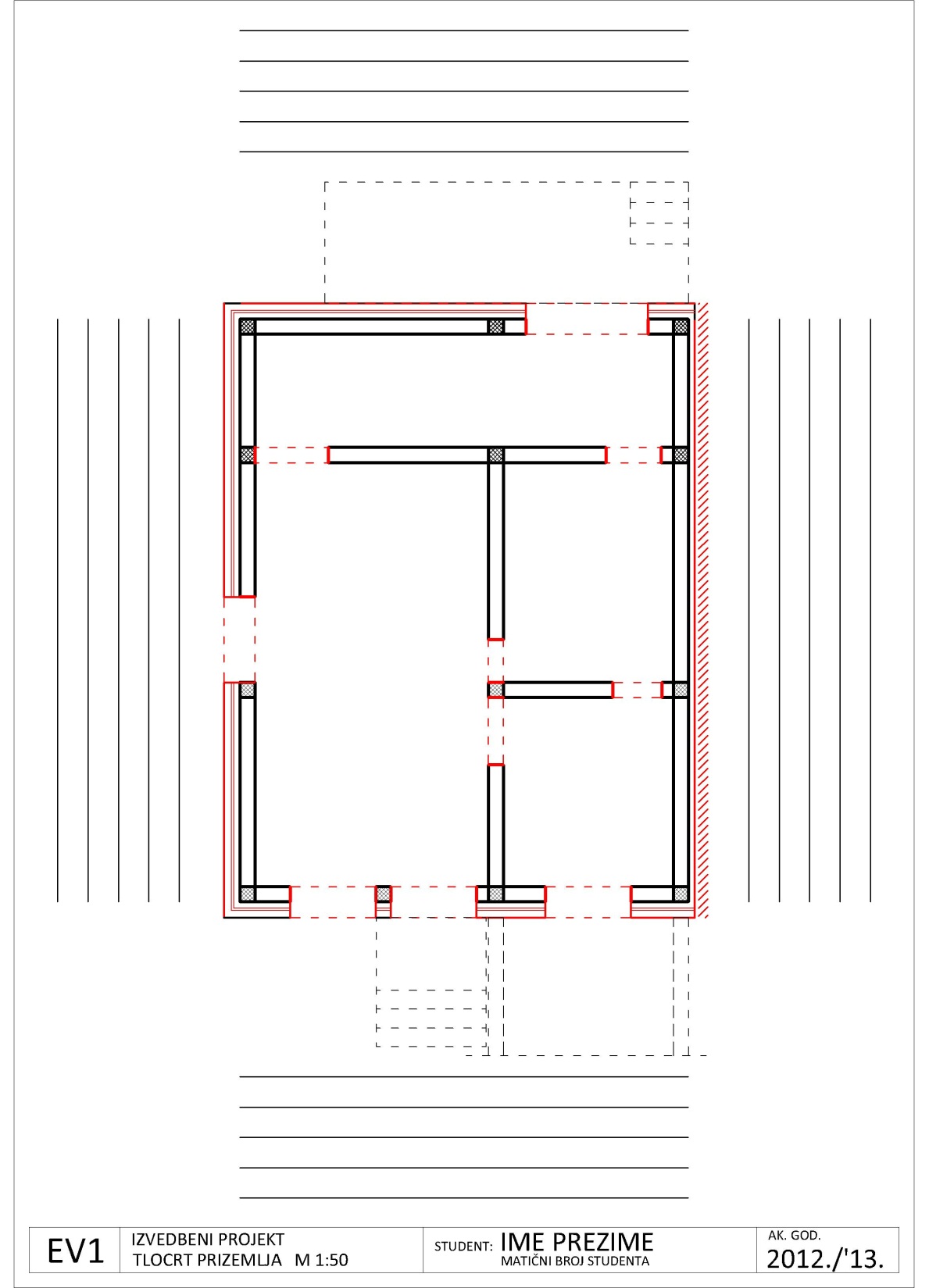 VANI
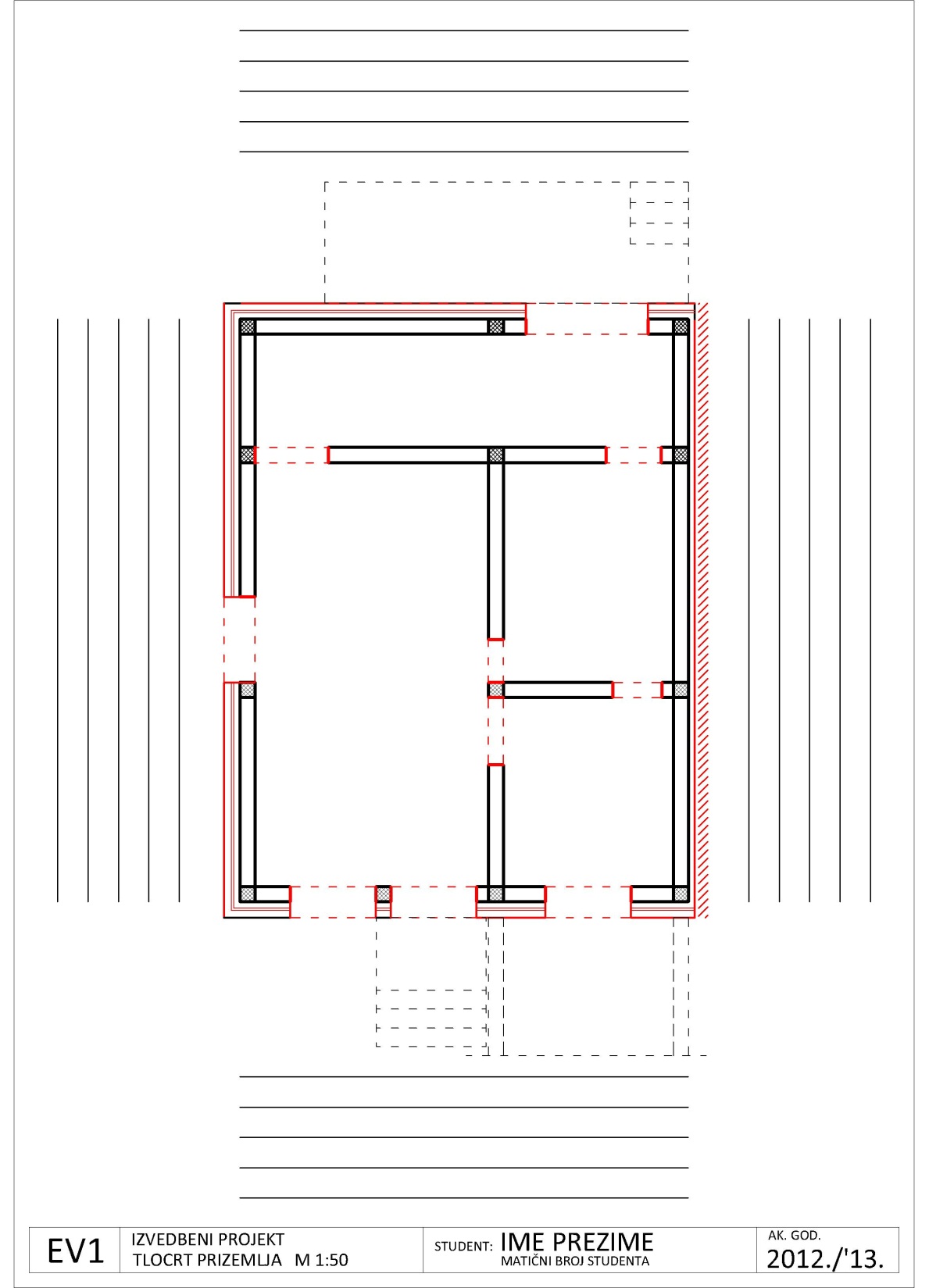 UNUTRA
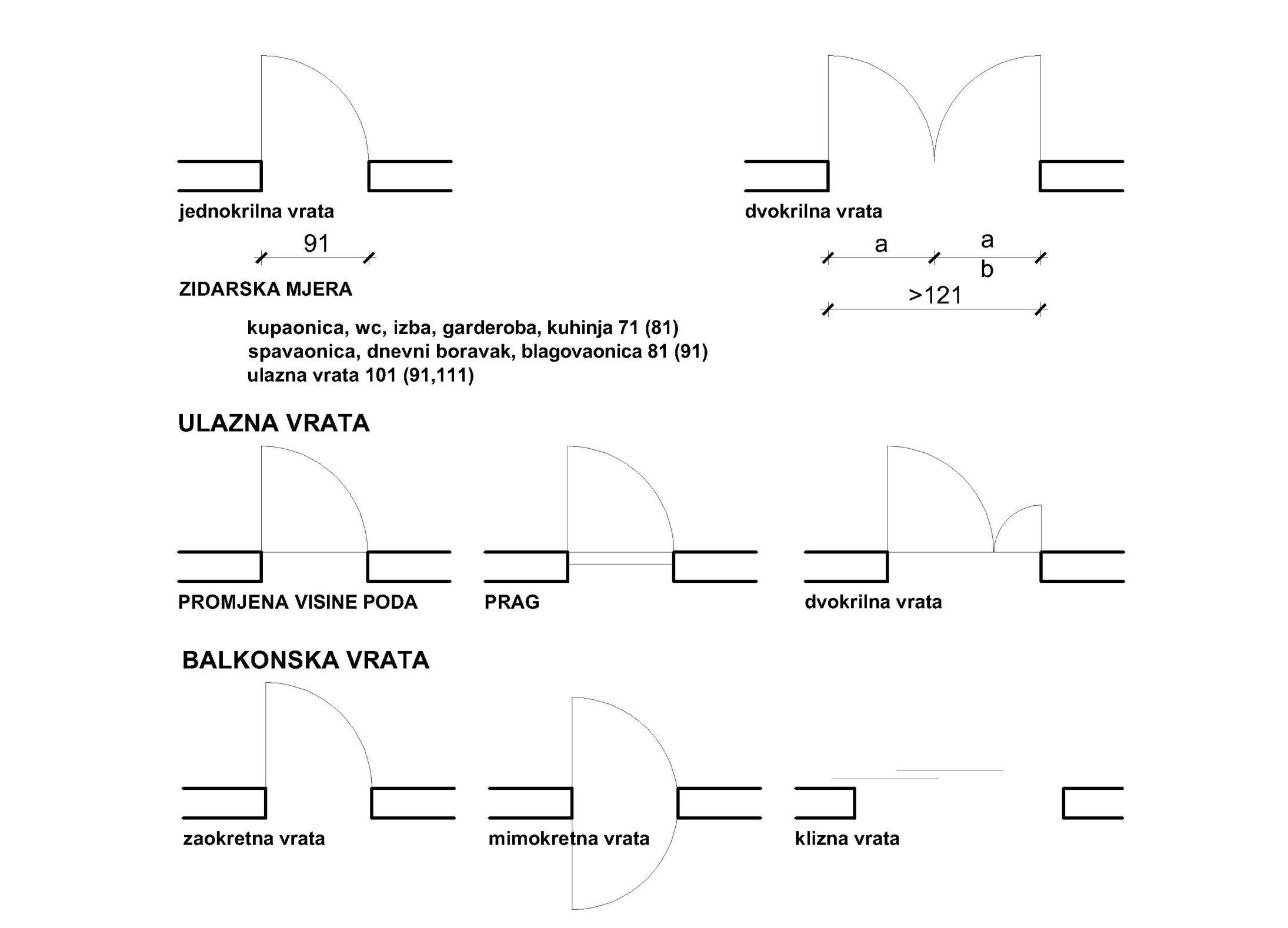 vrata
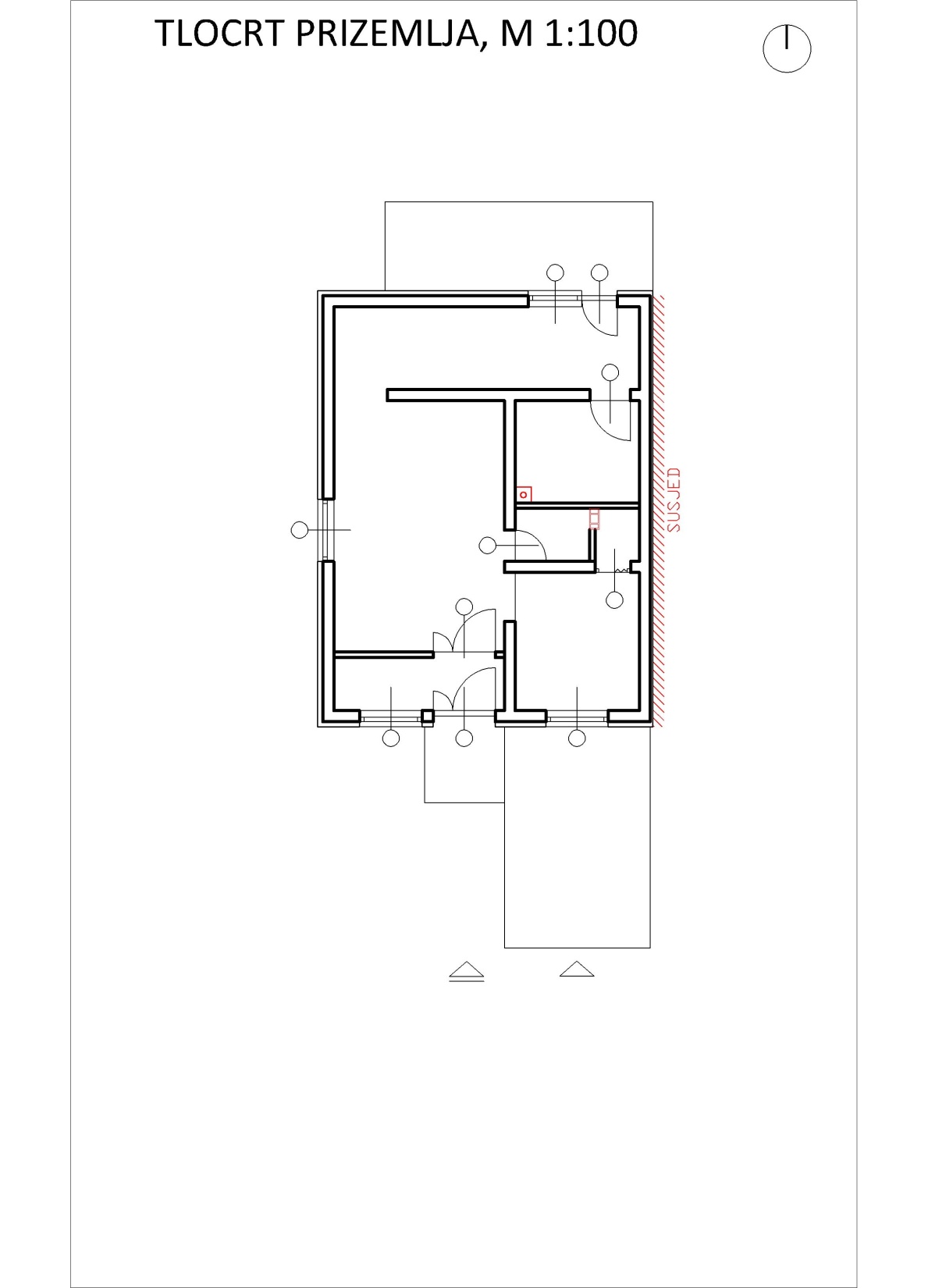 ako vam je u zadatku zadan susjed, potrebno ga je naznačiti grafički i tekstom

 na zidu prema susjedu slojevi opeke se ne crtaju, prolazi samo sloj toplinske izolacije






 ucrtati poziciju dimnjaka







 ucrtati ventilaciju u sve prostorije koje nemaju prozor
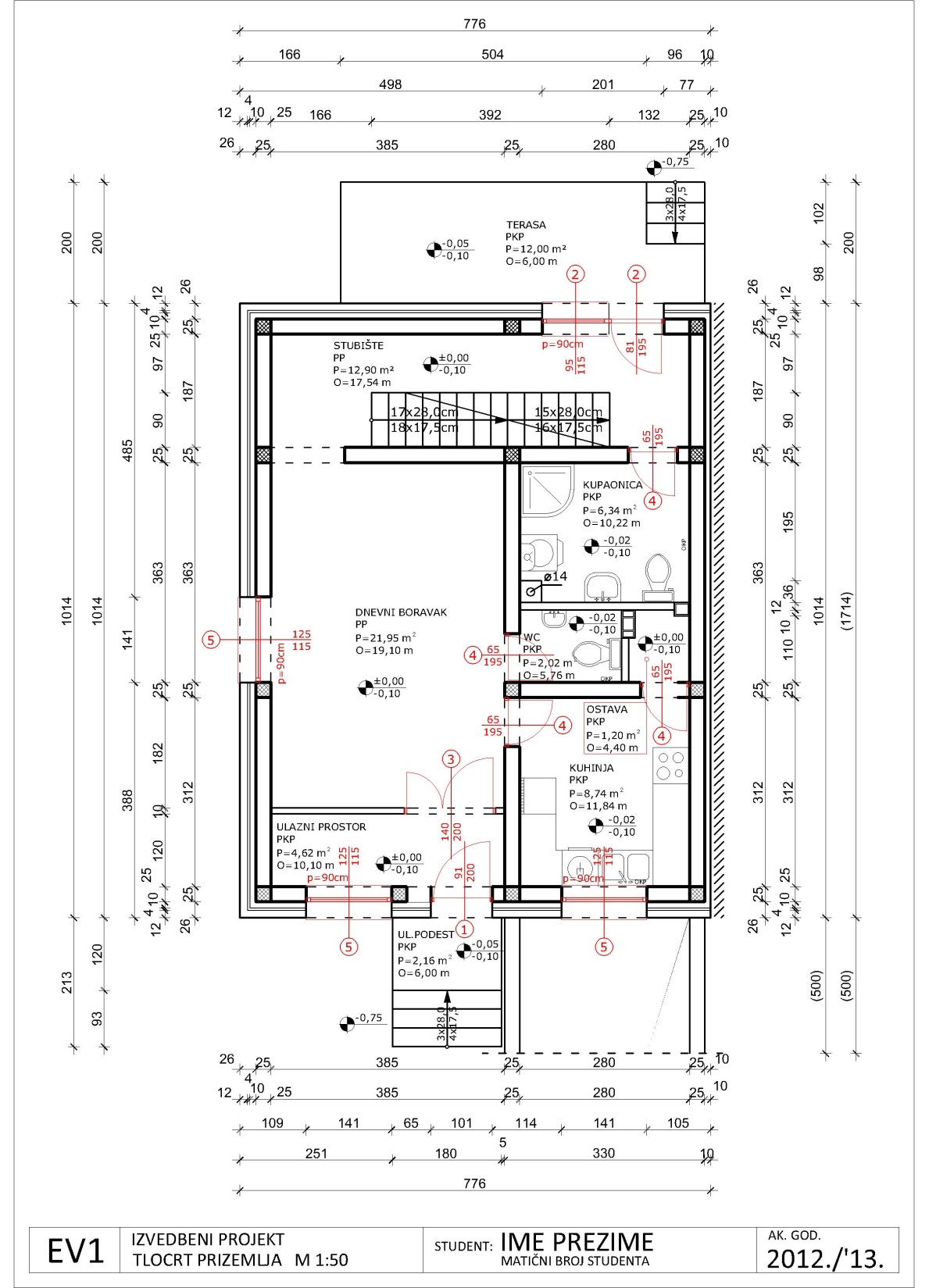 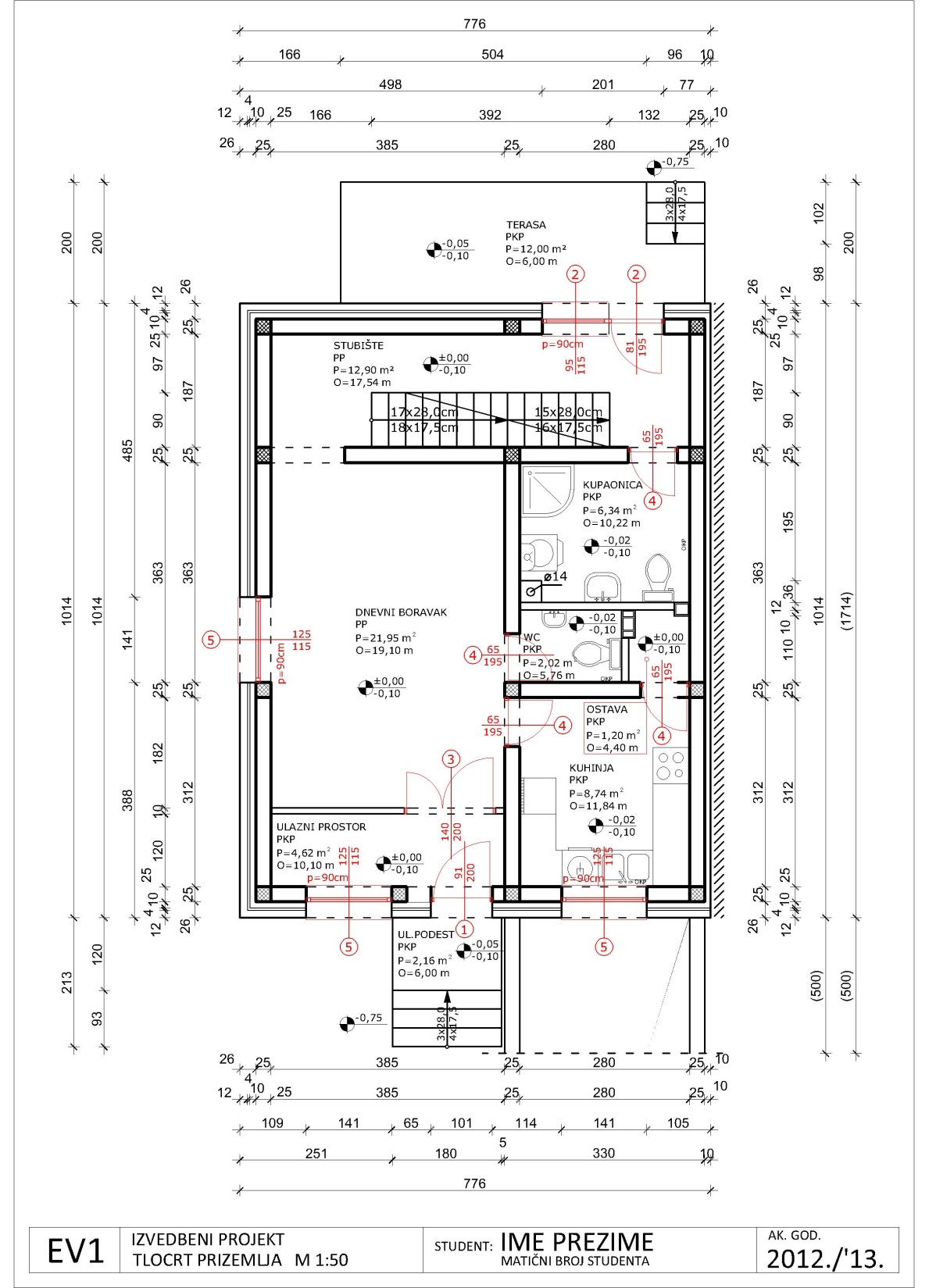 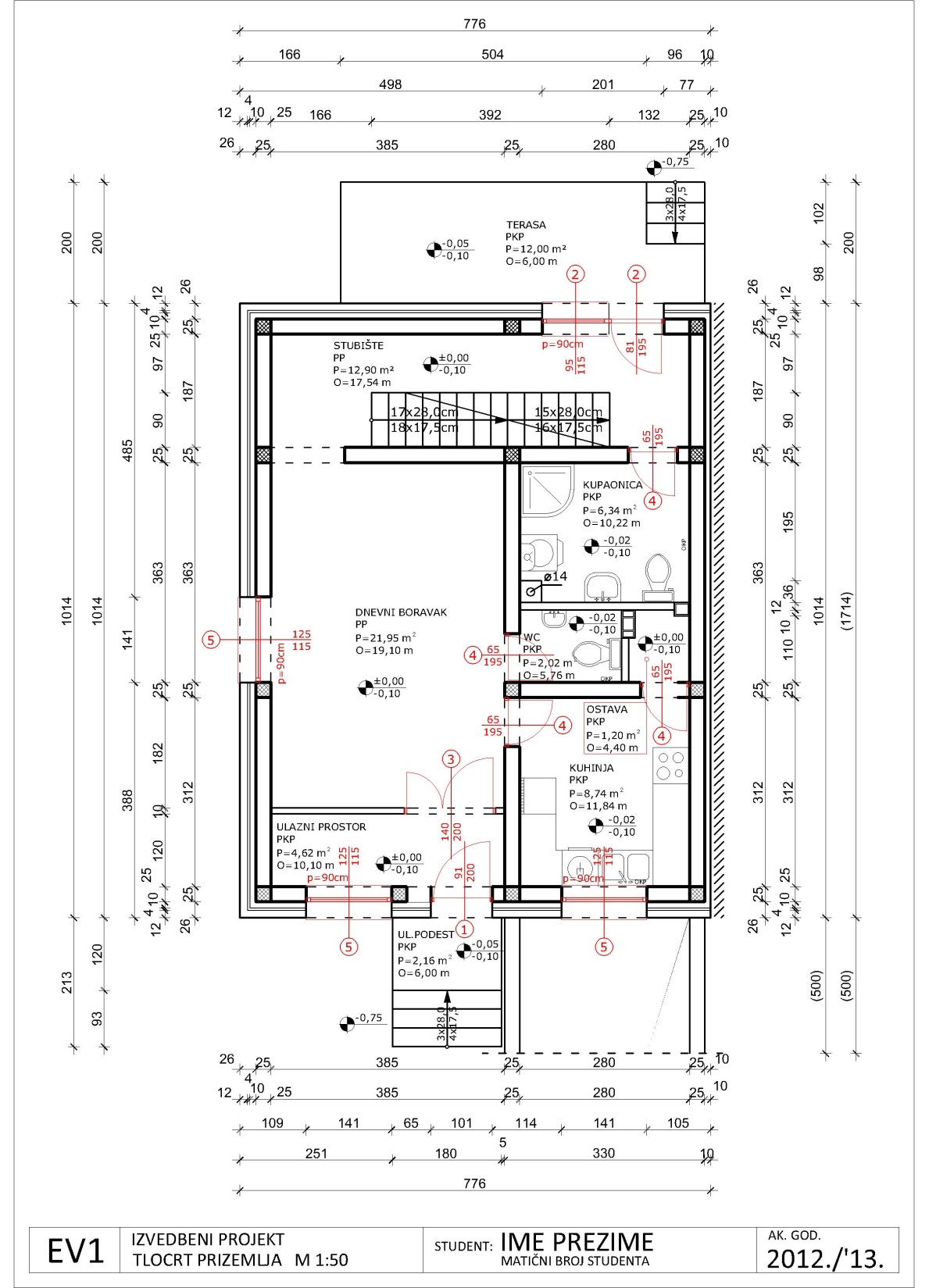 SUSJED
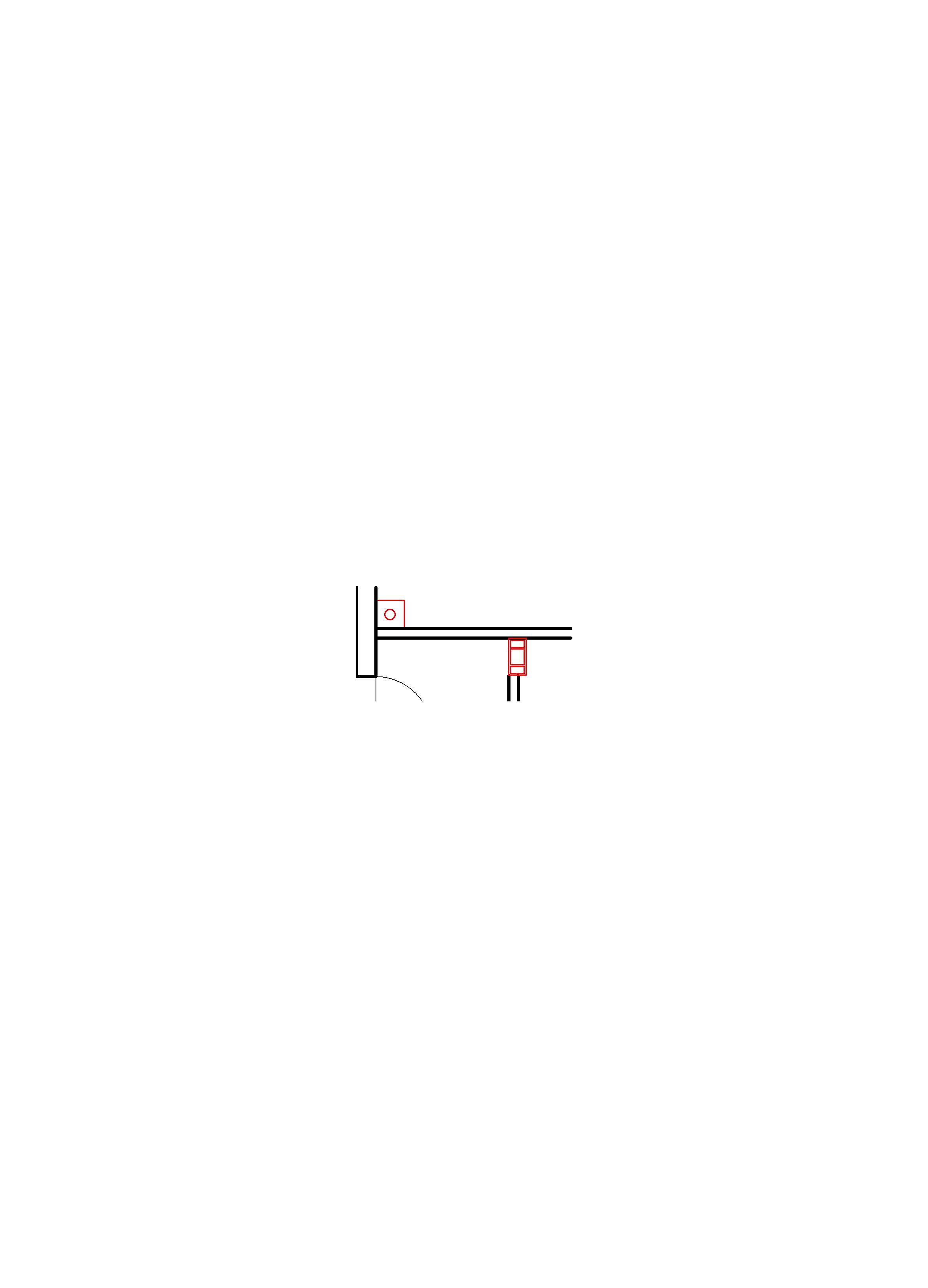 SCHIEDEL dimnjak
Izvedba dimnjaka
pojedinačni elementi
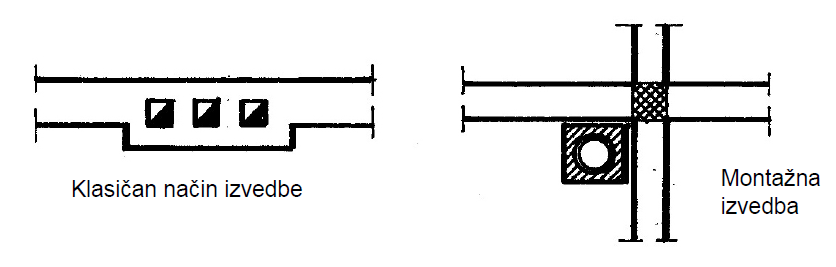 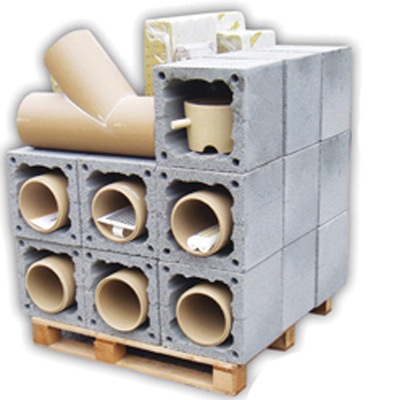 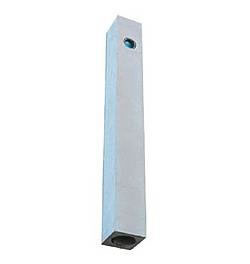 etažni dimnjak
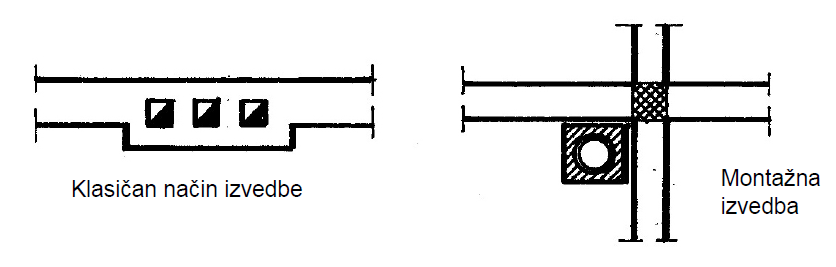 dimnjak
- ventilaciju ucrtati u prostorije gdje 
	  nema prirodnog provjetravanja
Schiedel dimnjak
ventilacija
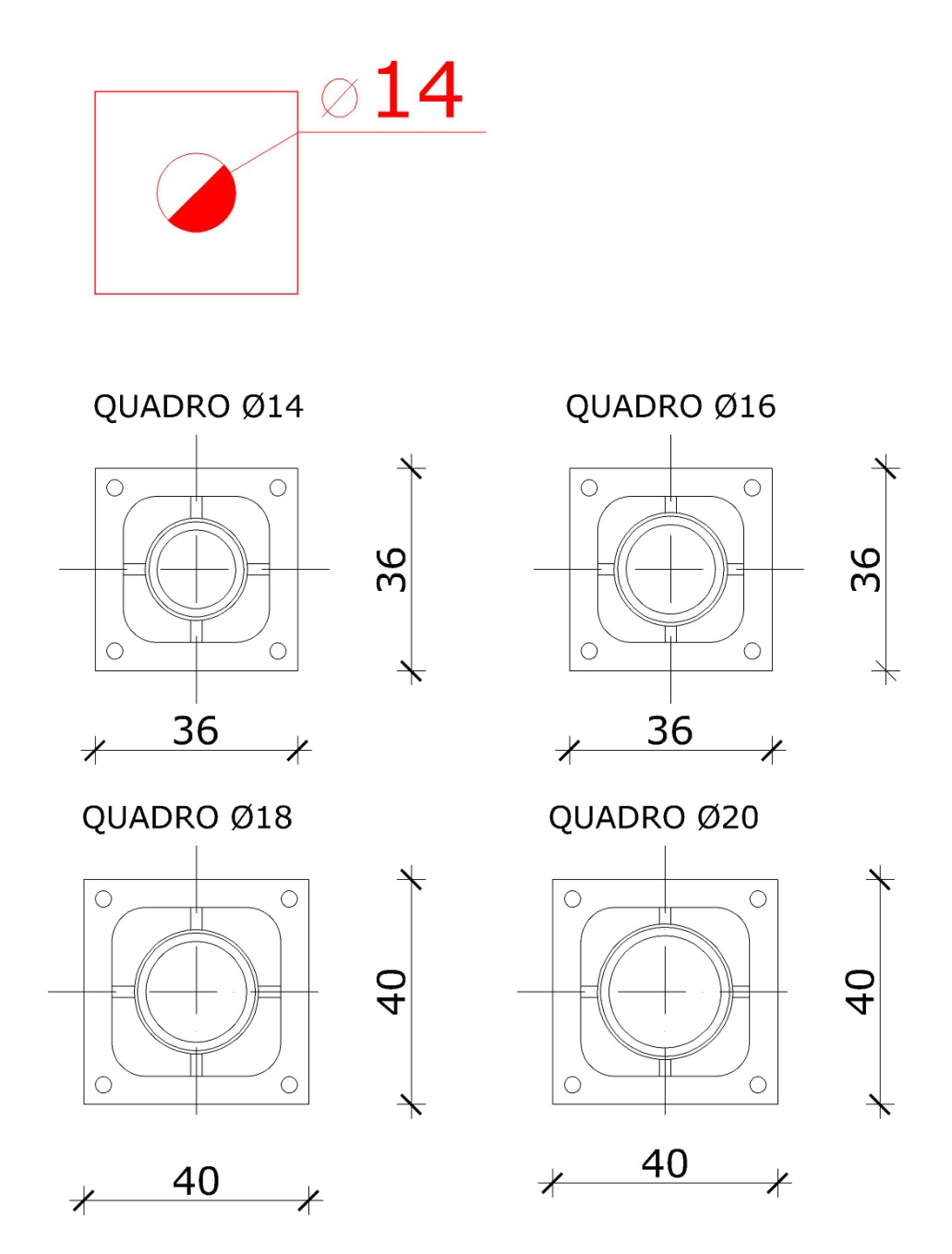 20
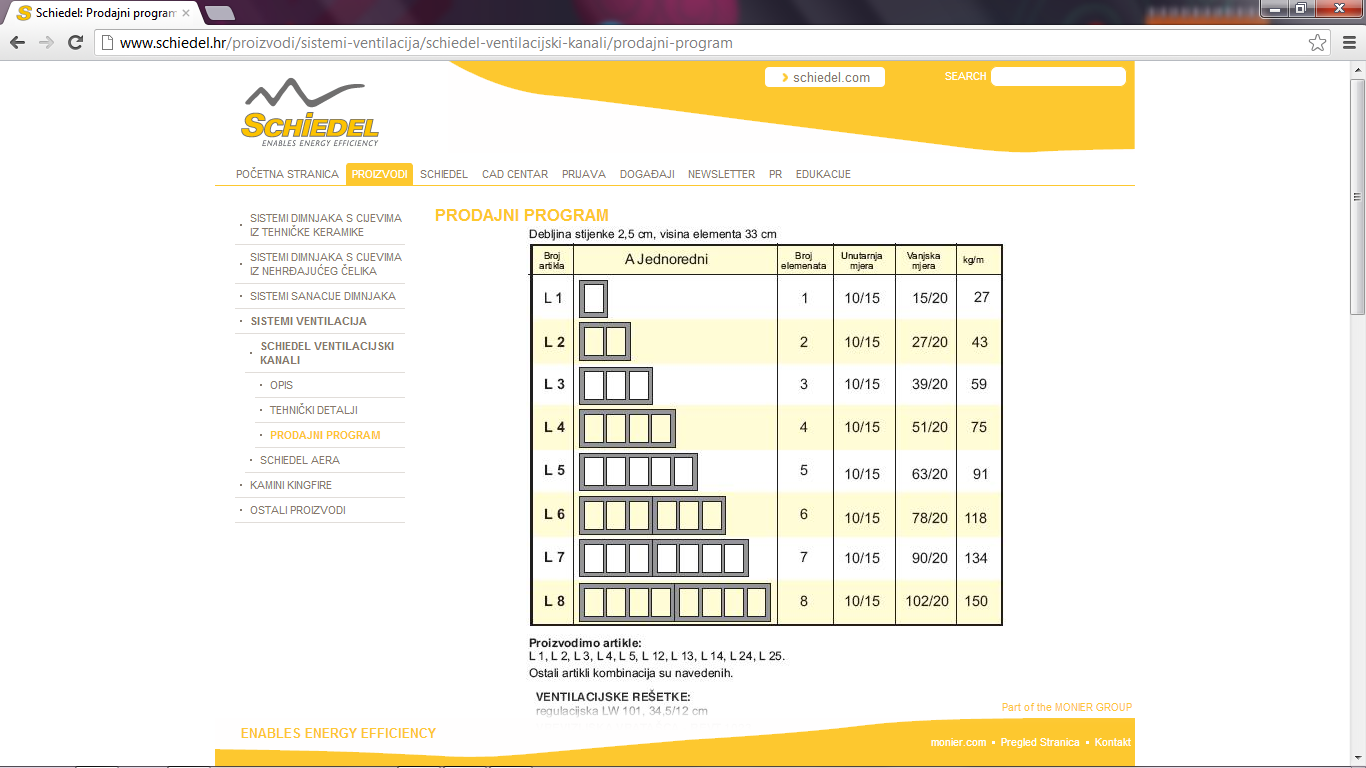 promjer!!!
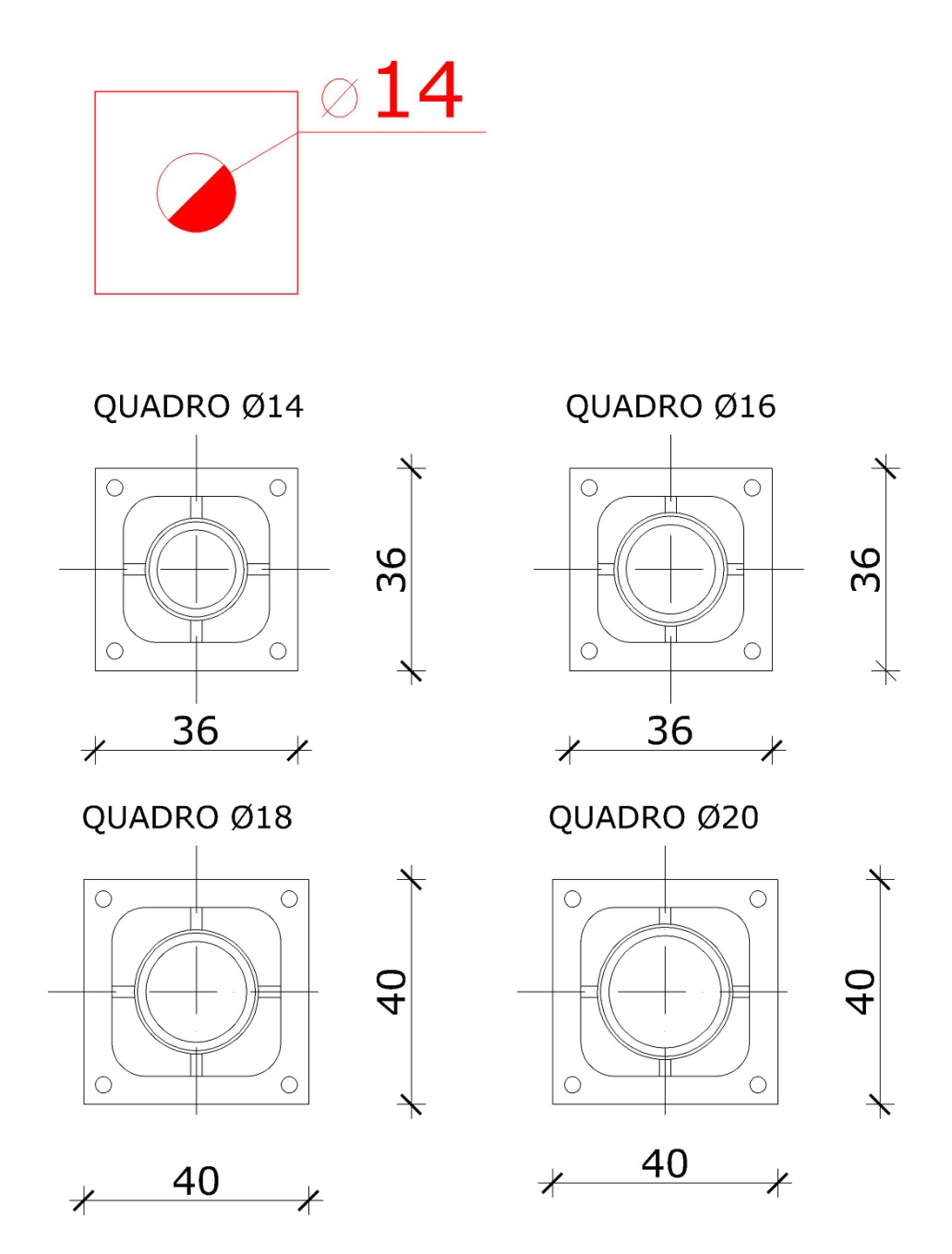 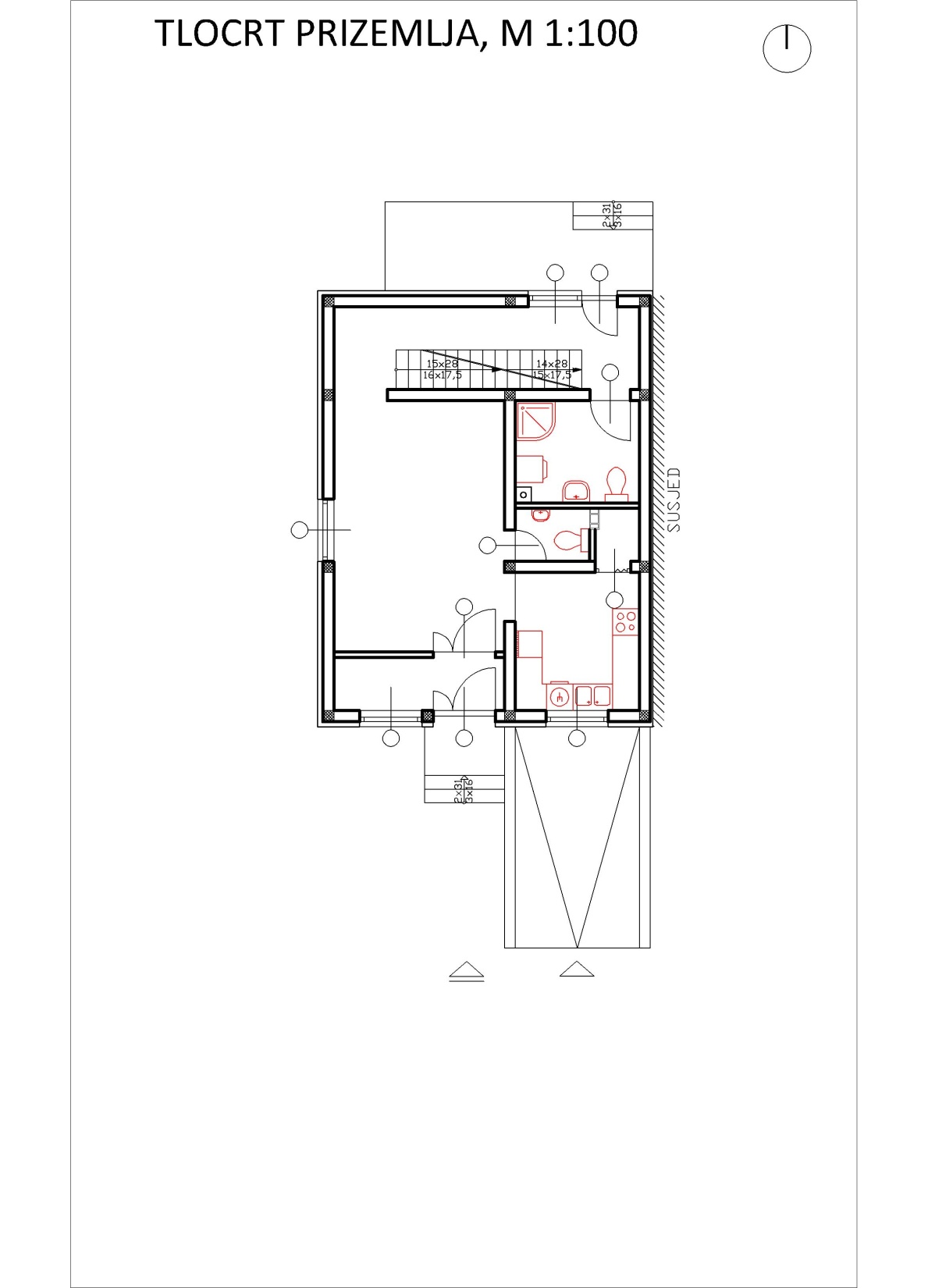 ucrtati sanitarnu opremu u kupaonicu i/ili wc
 ucrtati namještaj u kuhinju
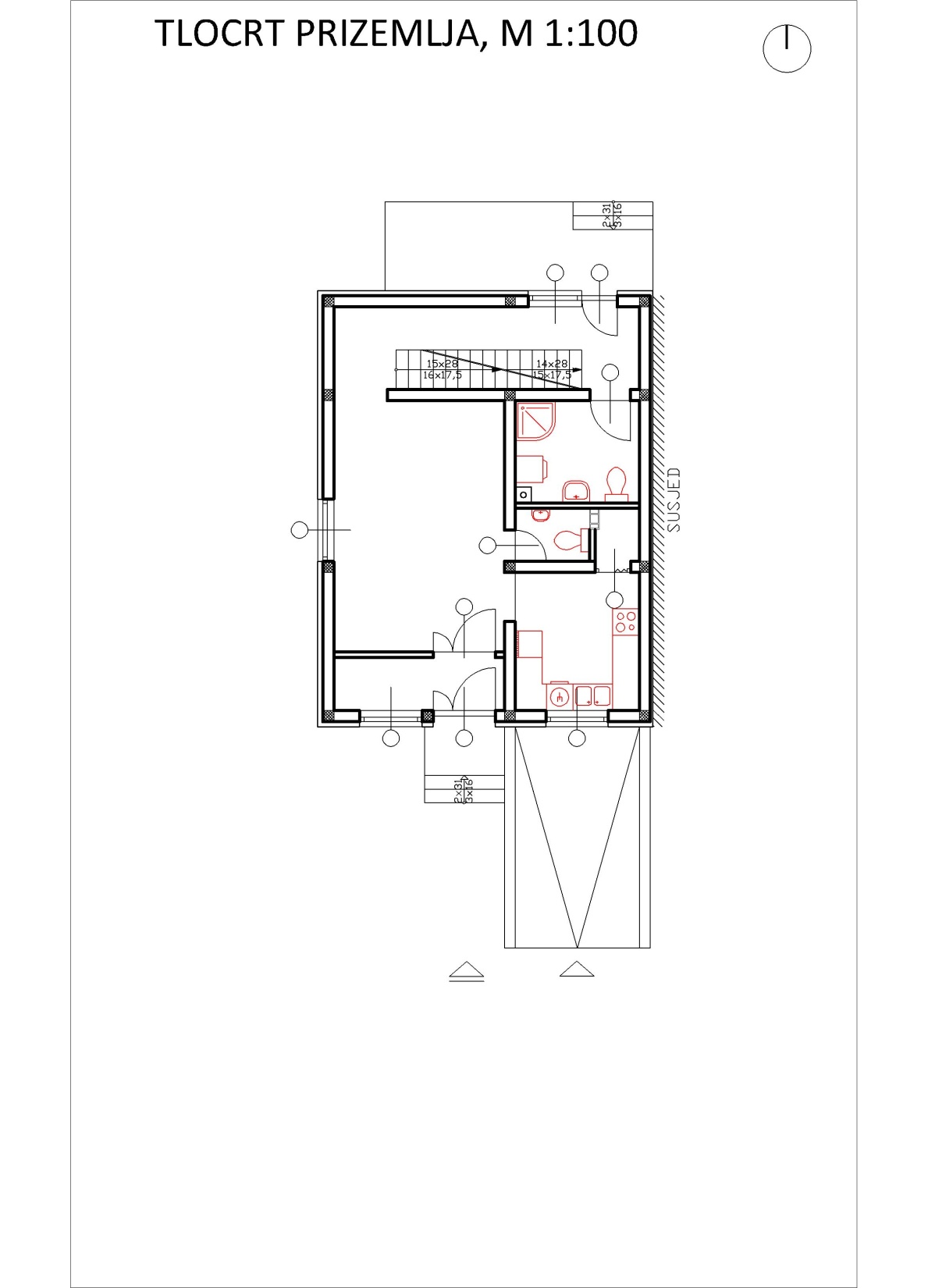 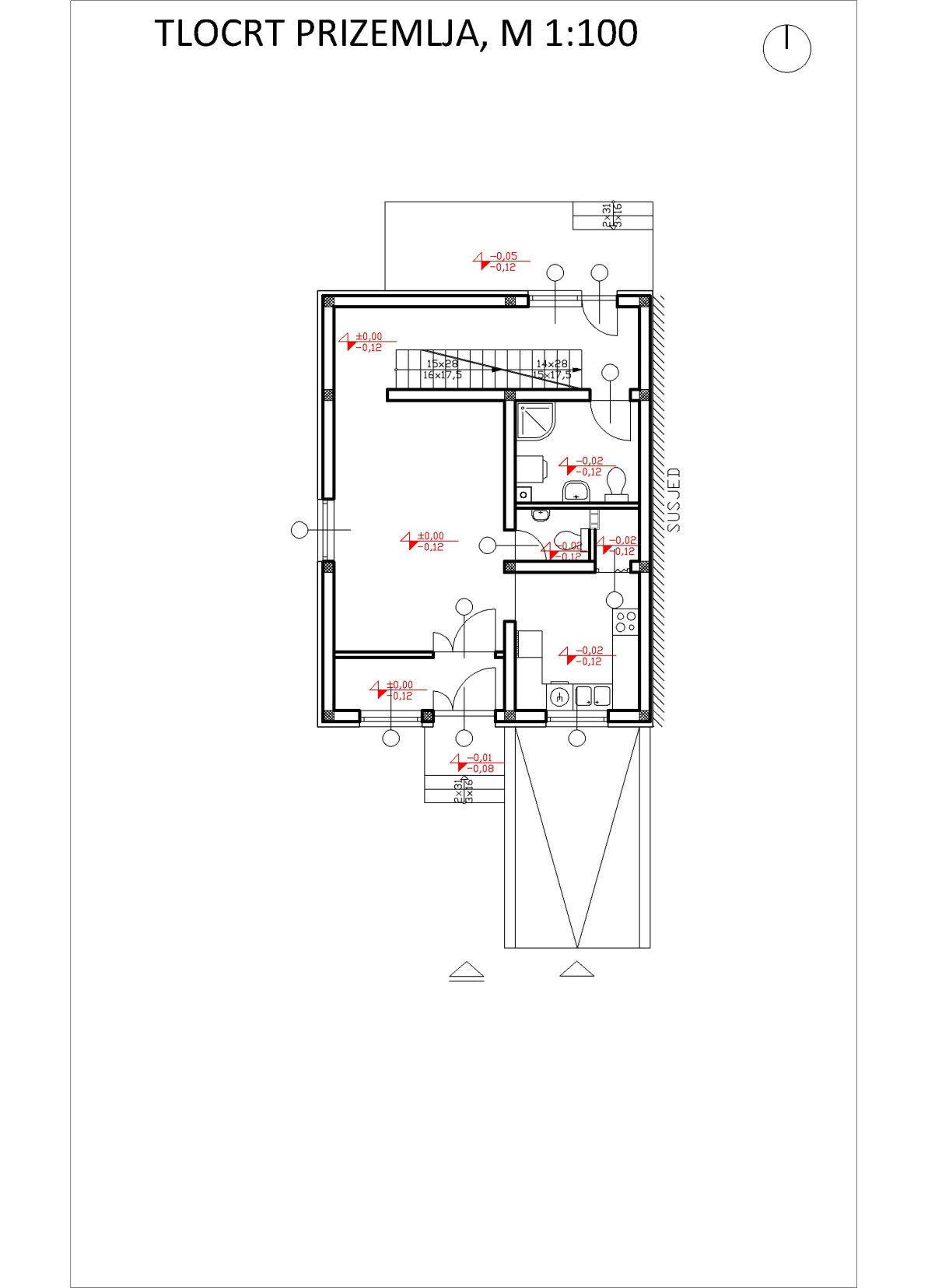 - visinske kote
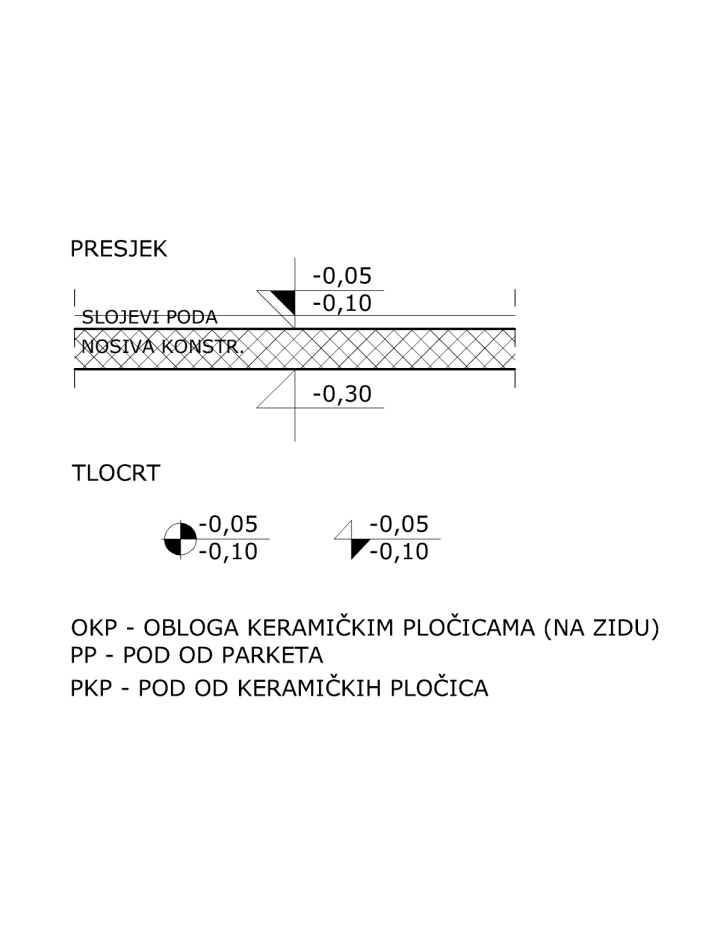 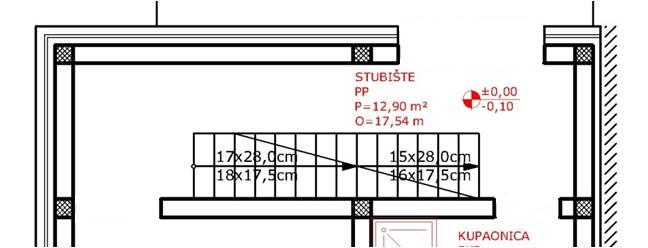 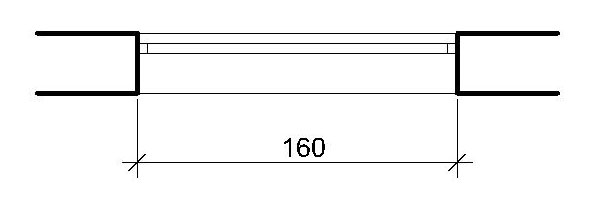 pomoćna kotna linija
ograničenje kote              kotni broj            kotna linija
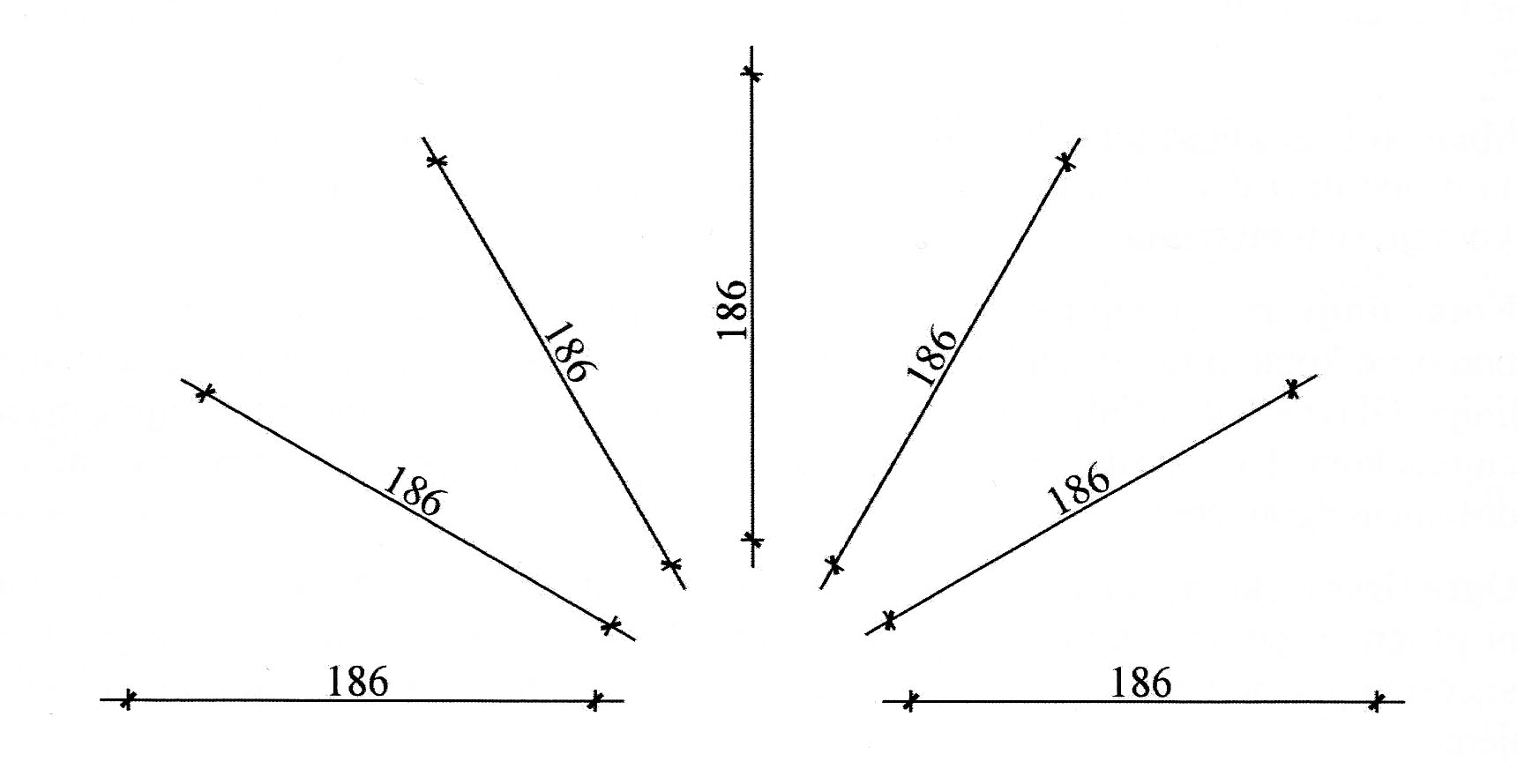 kotiranje
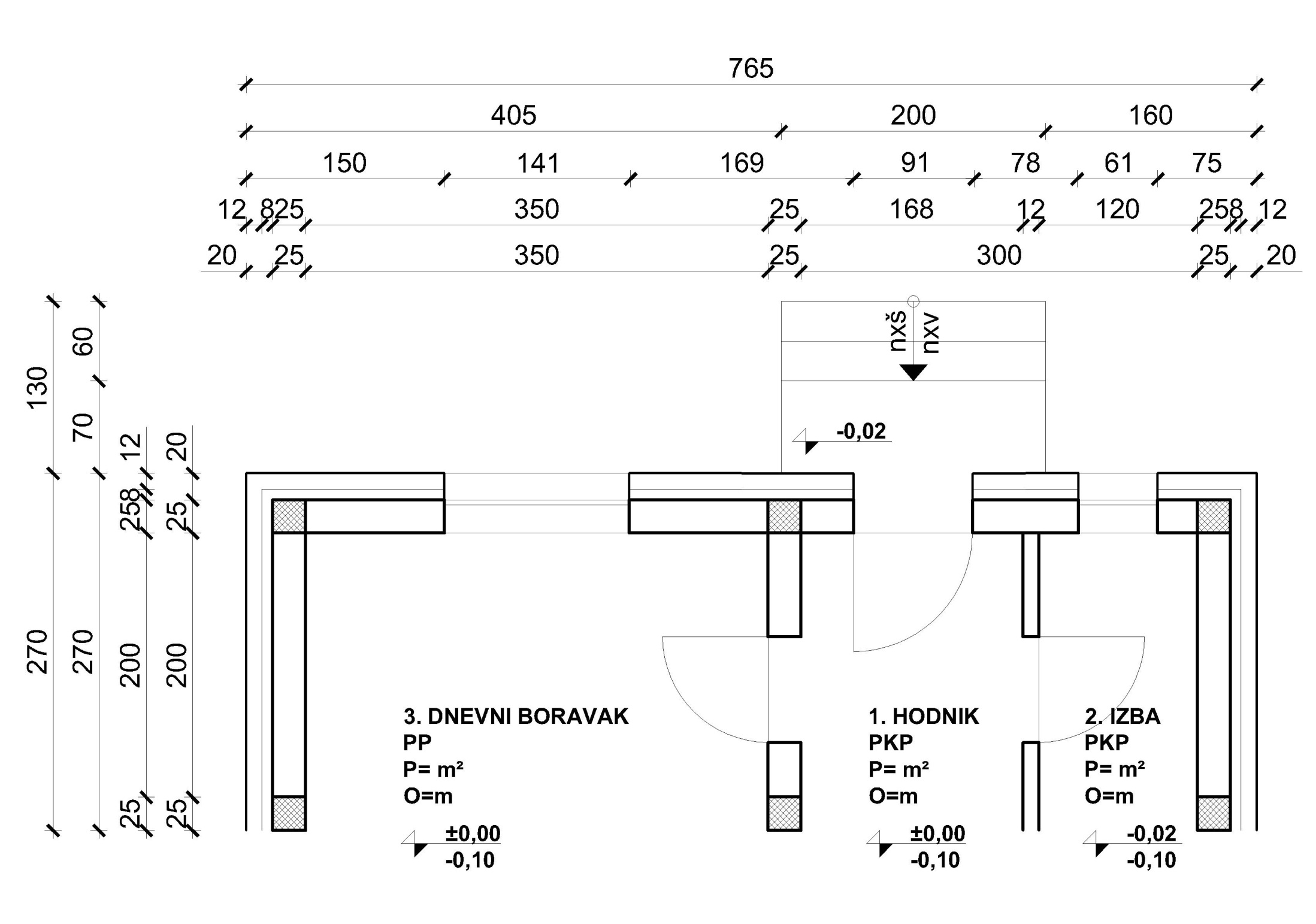 kotiranje
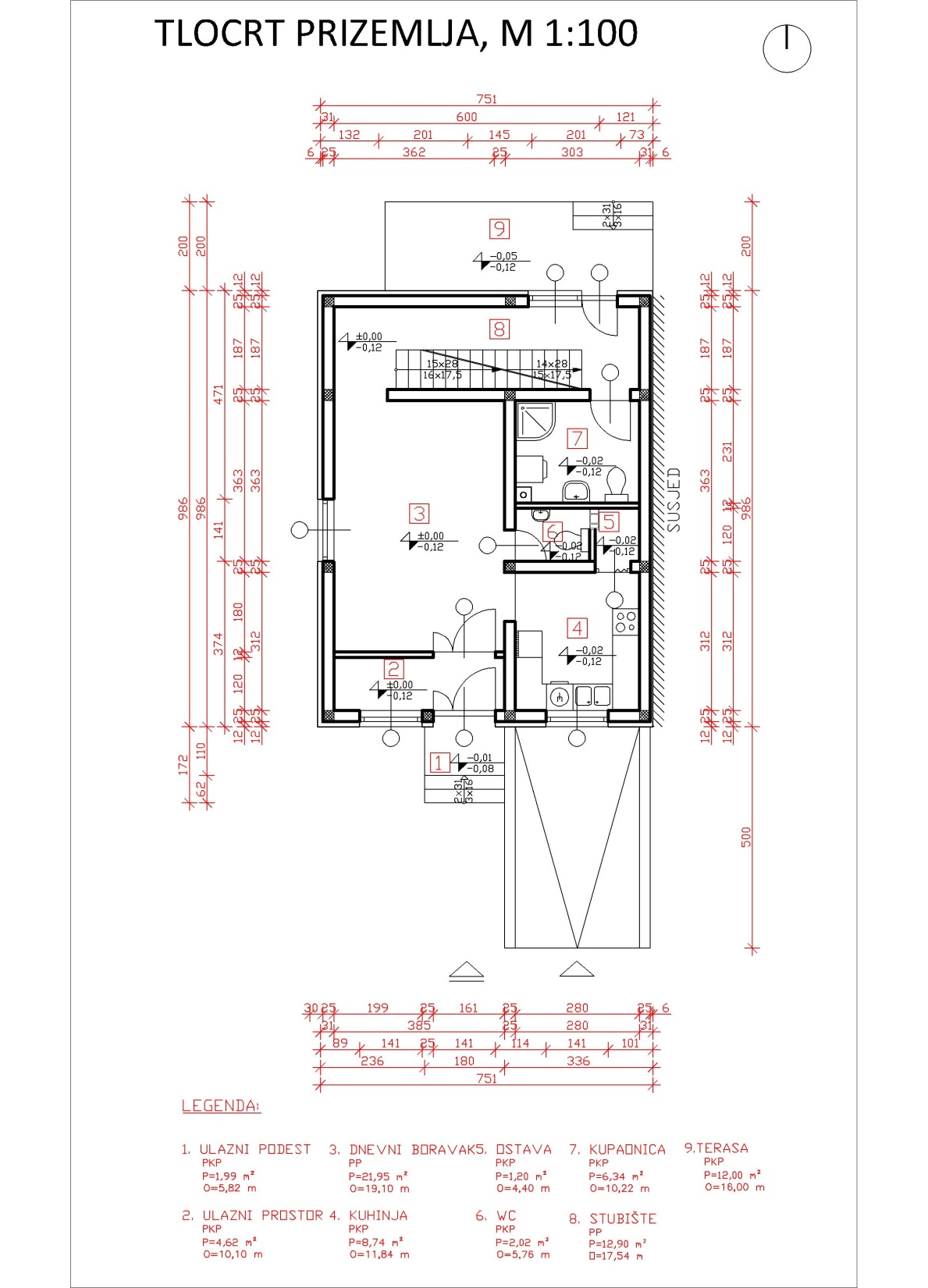 OPISATI PROSTORIJE:
	- opis prostorija: naziv prostorije, finalna obloga 	poda, površina, opseg
(upisati u prostorije, kod manjih prostorija izvući izvan tlocrta te numerirati prostorije)
PKP – pod keramičke pločice
PP – pod parket
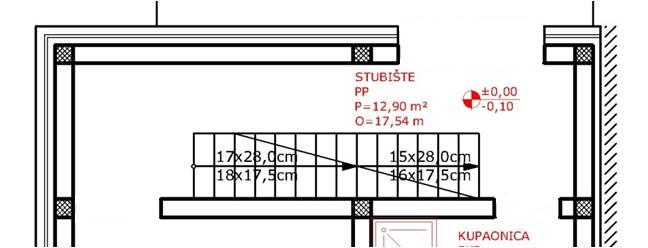 - vanjske kote
		1. kota – NOSIVA KONSTRUKCIJA
		2. kota – SVI ZIDOVI				3. kota – VANJSKI OTVORI
		4. kote – GABARITI
		5. kota – UKUPNO
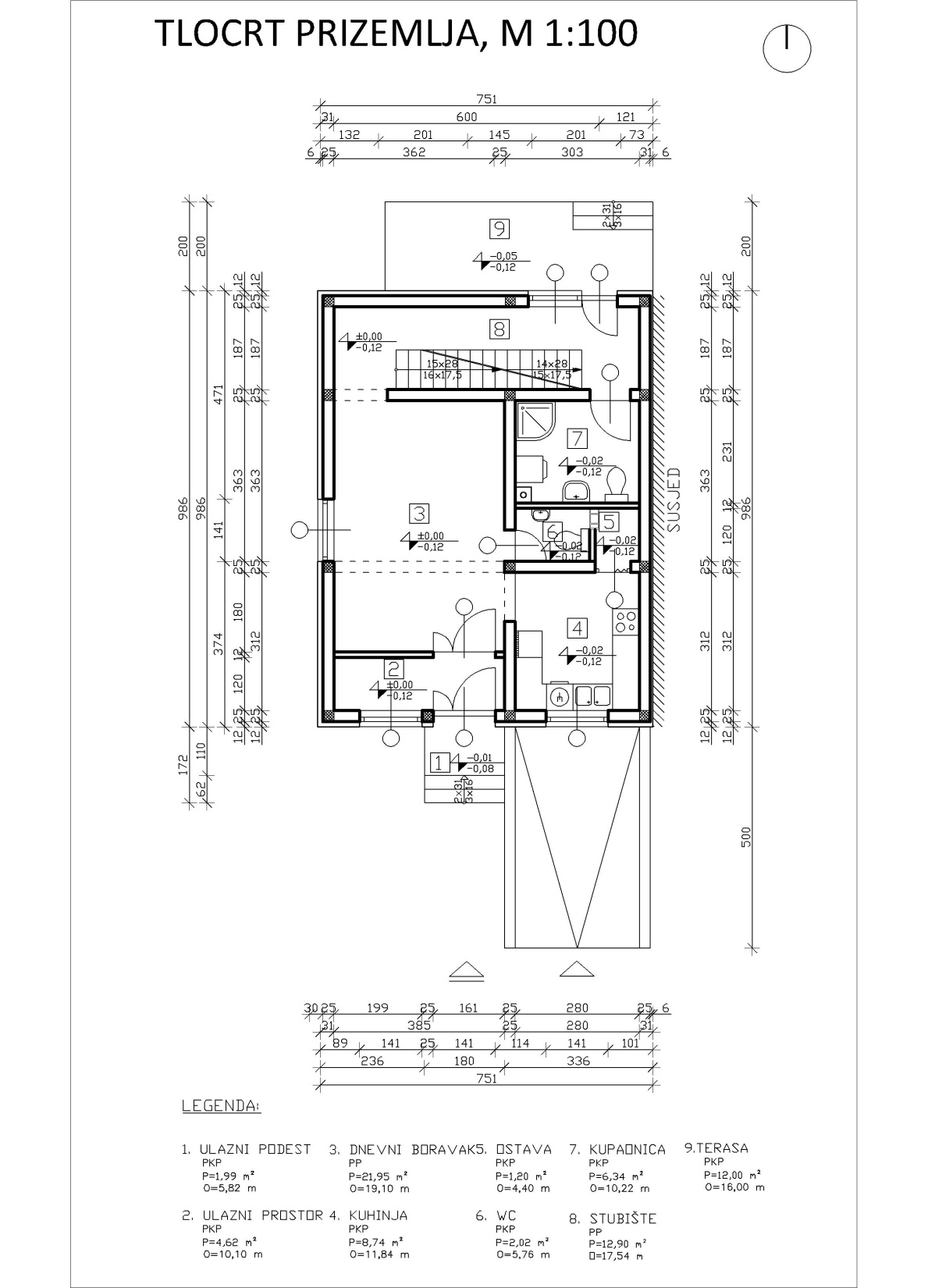 završeni tlocrt prizemlja M 1:100
za sljedeći put
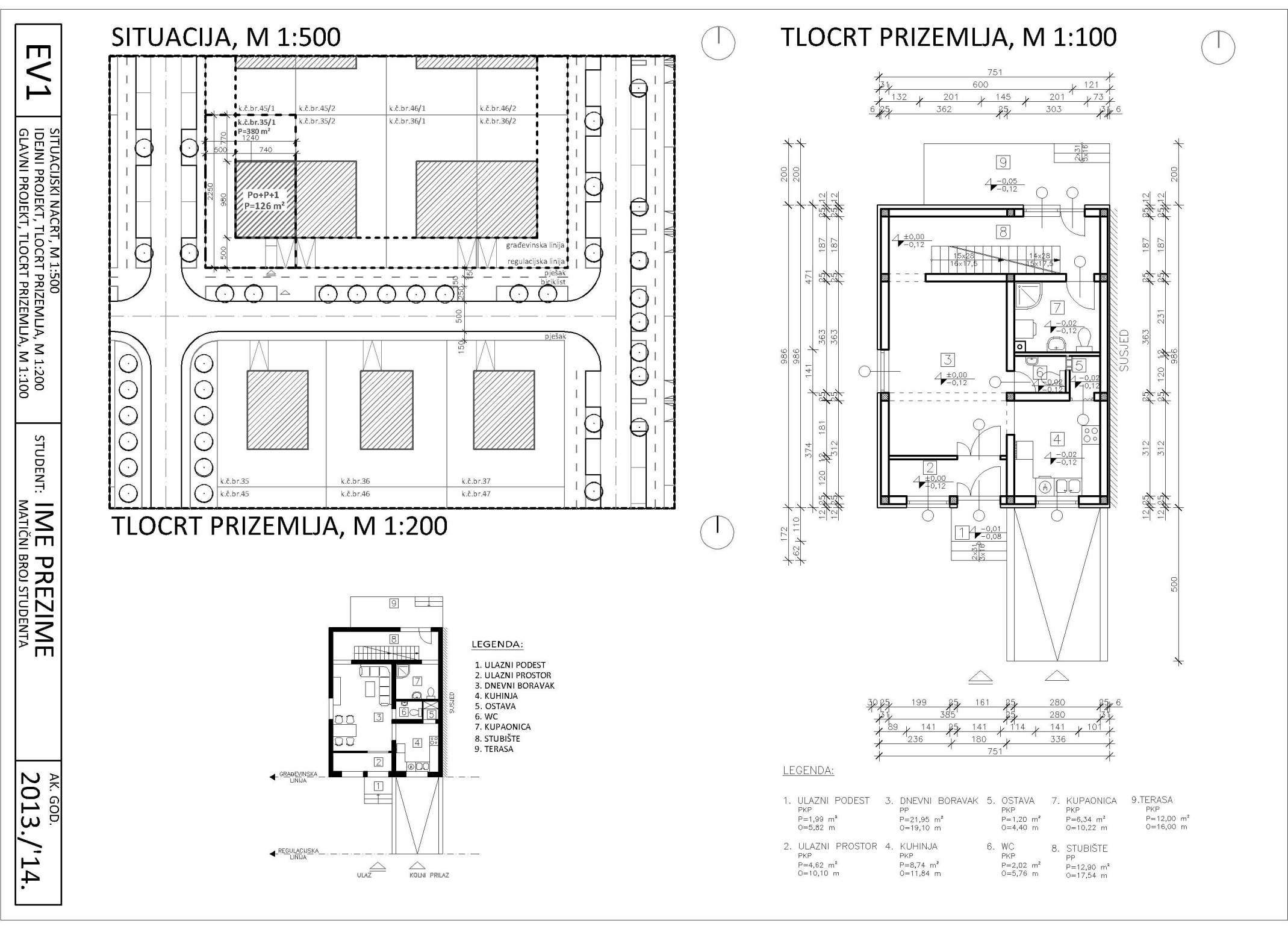 TLOCRT PRIZEMLJA, M 1:100      GOTOV !!!
SITUACIJA, 1:500                           GOTOVA !!!
TLOCRT PRIZEMLJA, M 1:100 – KONSTRUKCIJA  GOTOVA!!!

GLAVNI PROJEKT, TLOCRT PRIZEMLJA, M 1:100
	- na vanjske zidove nanijeti slojeve
	- ucrtati prozore i vrata
	- dimnjak
	- ventilacija
	- sanitarna oprema, legenda
	- opisi
	- kote


napomena: 	- vrata i prozori se kotiraju u zidarskim mjerama (101)
	- paziti na dimenzije stuba
	- stubište se crta BEZ ograde
	- vrata se crtaju bez dovratka!


dovršiti program !!!
za sljedeći put